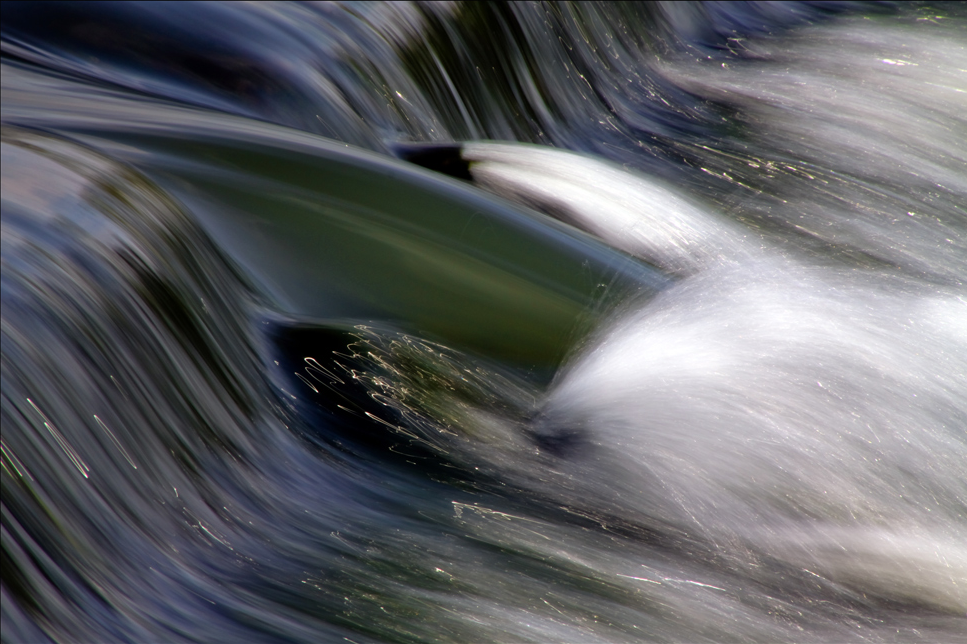 Cómo dar valor a los datos públicos 
Presentación focalizada al concepto de DATOS ABIERTOS (Open Data)
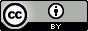 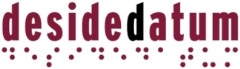 Marc Garriga Portolà (@mgarrigap)
Jornadas Insulares de Transparencia y Buen Gobierno 
Círculo de Bellas Artes, Santa Cruz de Tenerife, 10 y 11 de noviembre de 2016
“Flow_IMG_2232”; CC BY-ND 2.0 by HJSP82: https://www.flickr.com/photos/hjsp8/3602893869/
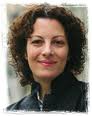 "The ability of third parties to participate is what makes 
Open Data truly transformative"
Beth Noveck, (former US CTO for oGov initiative) 
“Open Data – The Democratic Imperative" (2012)
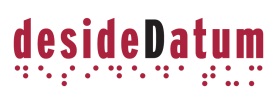 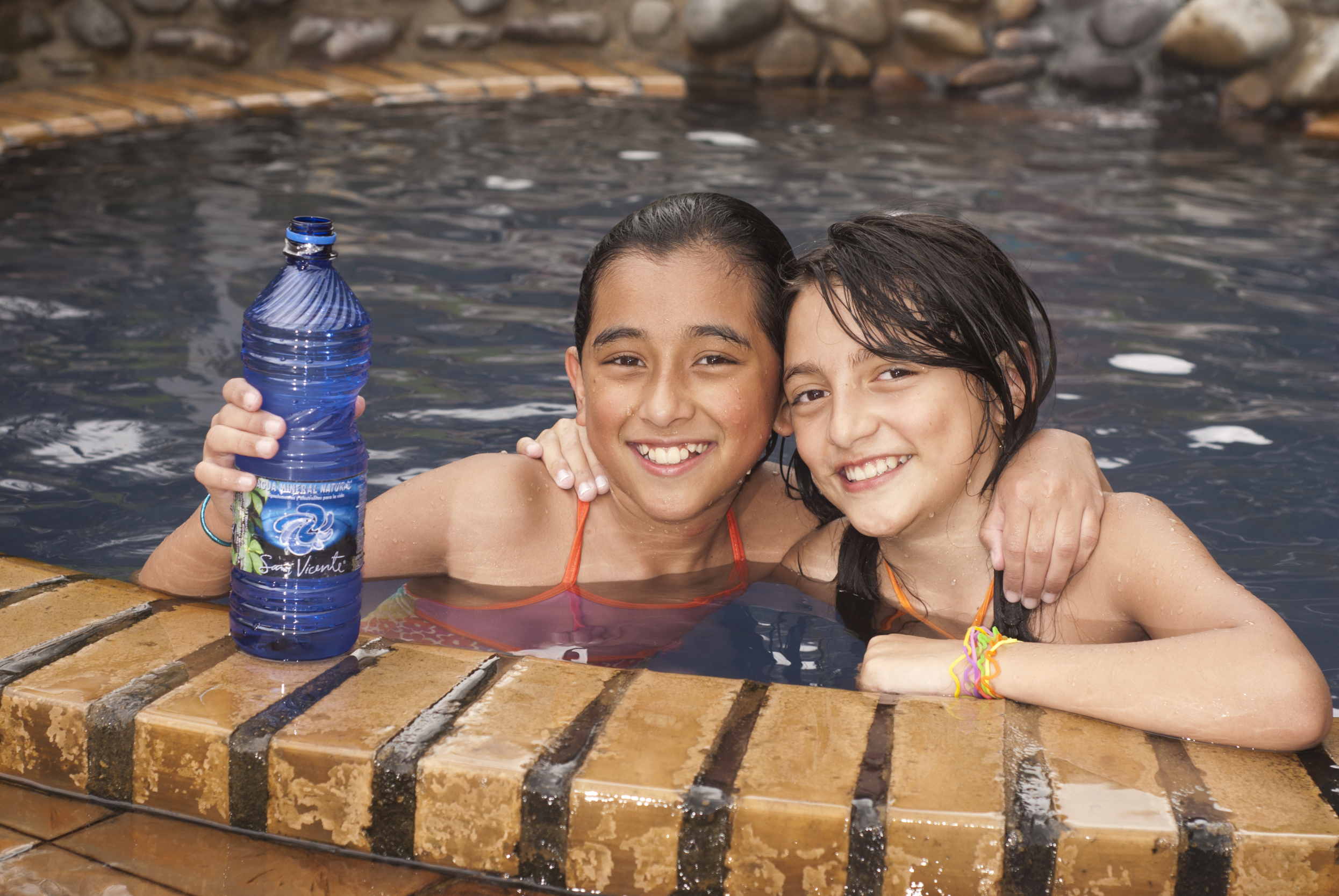 “Dos niñas con la botella de agua San Vicente, Termales San Vicente, Triángulo del Café”; CC BY 2.0 by Triángulo del Café Travel Foto: https://www.flickr.com/photos/triangulodelcafe/5179176827
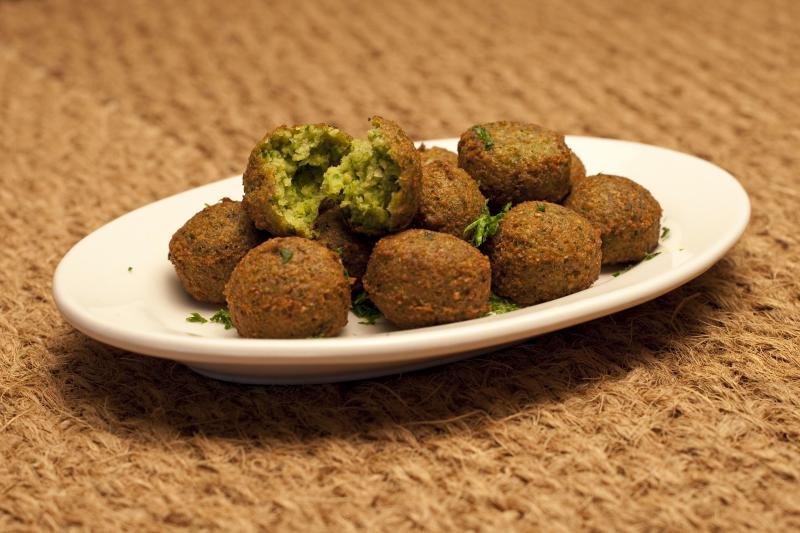 “Golden Falafel balls on plate”; CC BY 2.0 by Yummyporky Foto: https://en.wikipedia.org/wiki/File:Falafel_balls.jpg
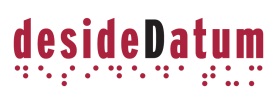 Ingredientes:
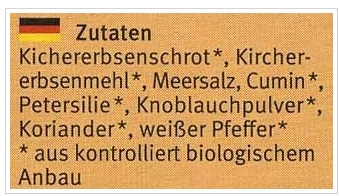 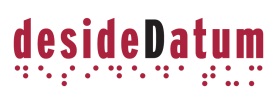 Ingredientes:
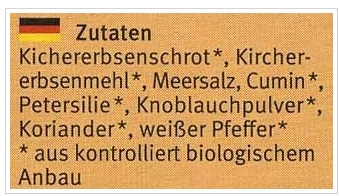 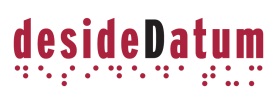 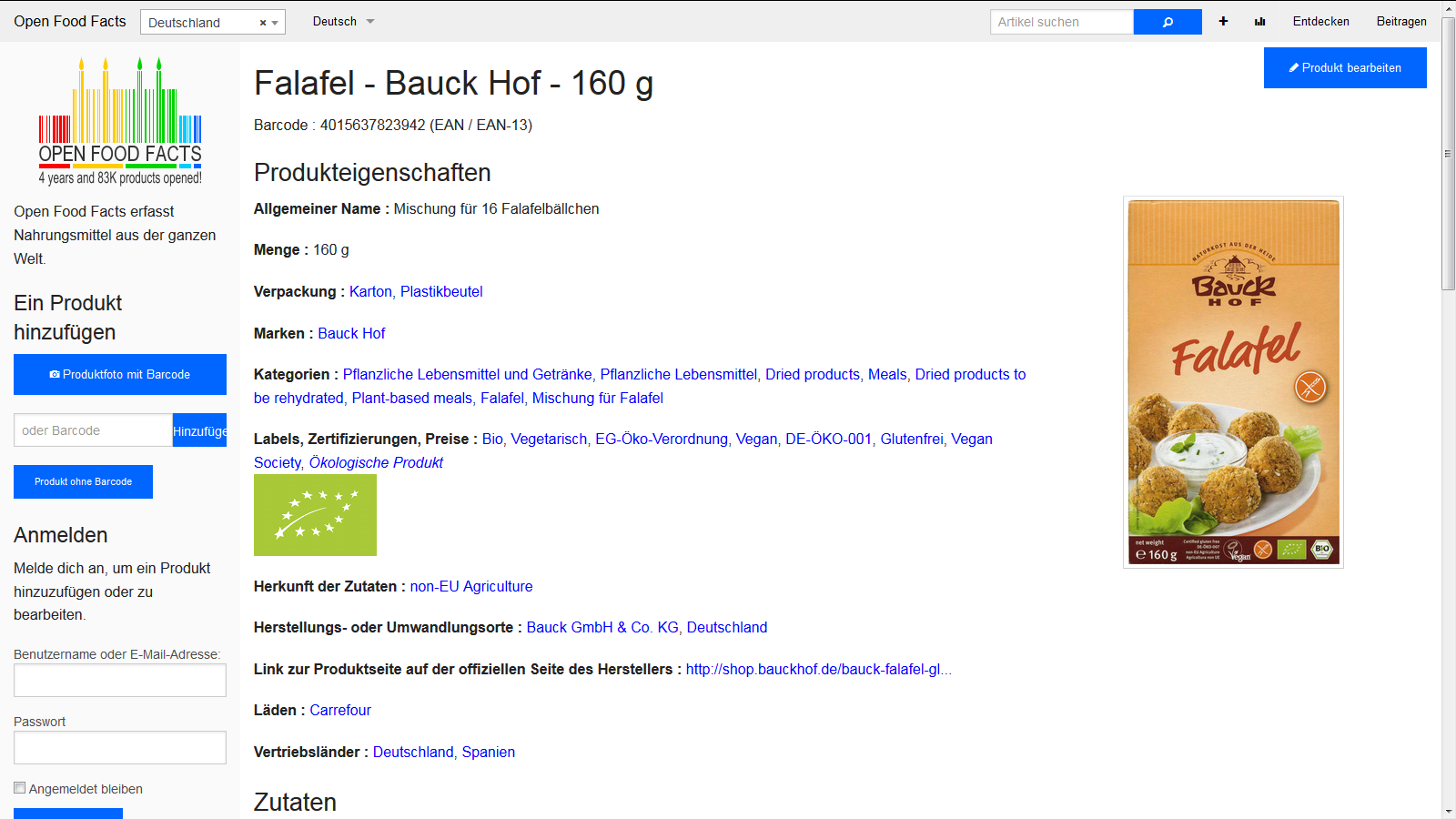 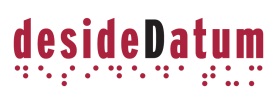 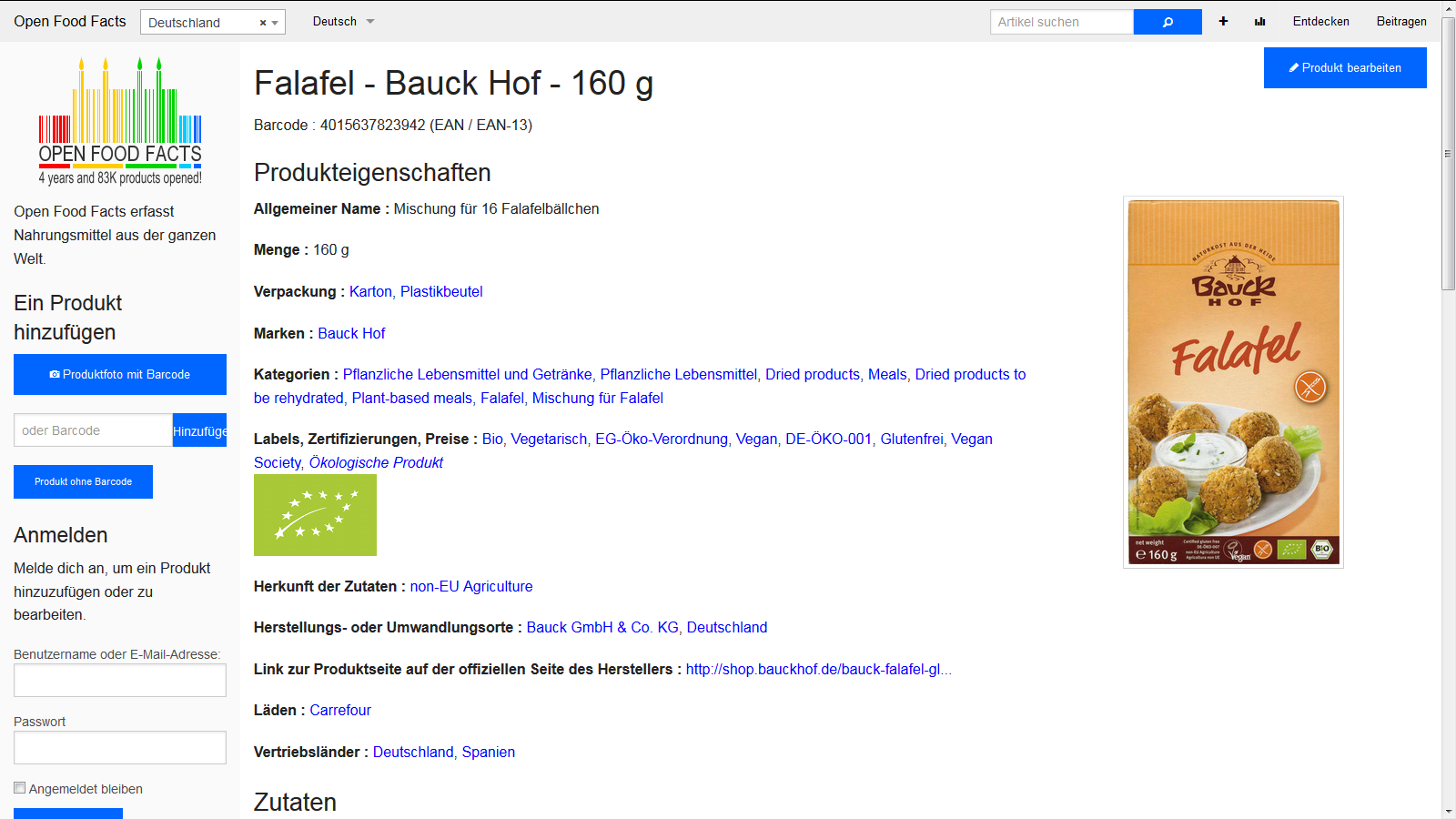 http://de.openfoodfacts.org/produkt/4015637823942/falafel-bauck-hof
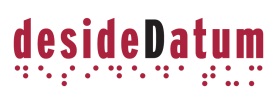 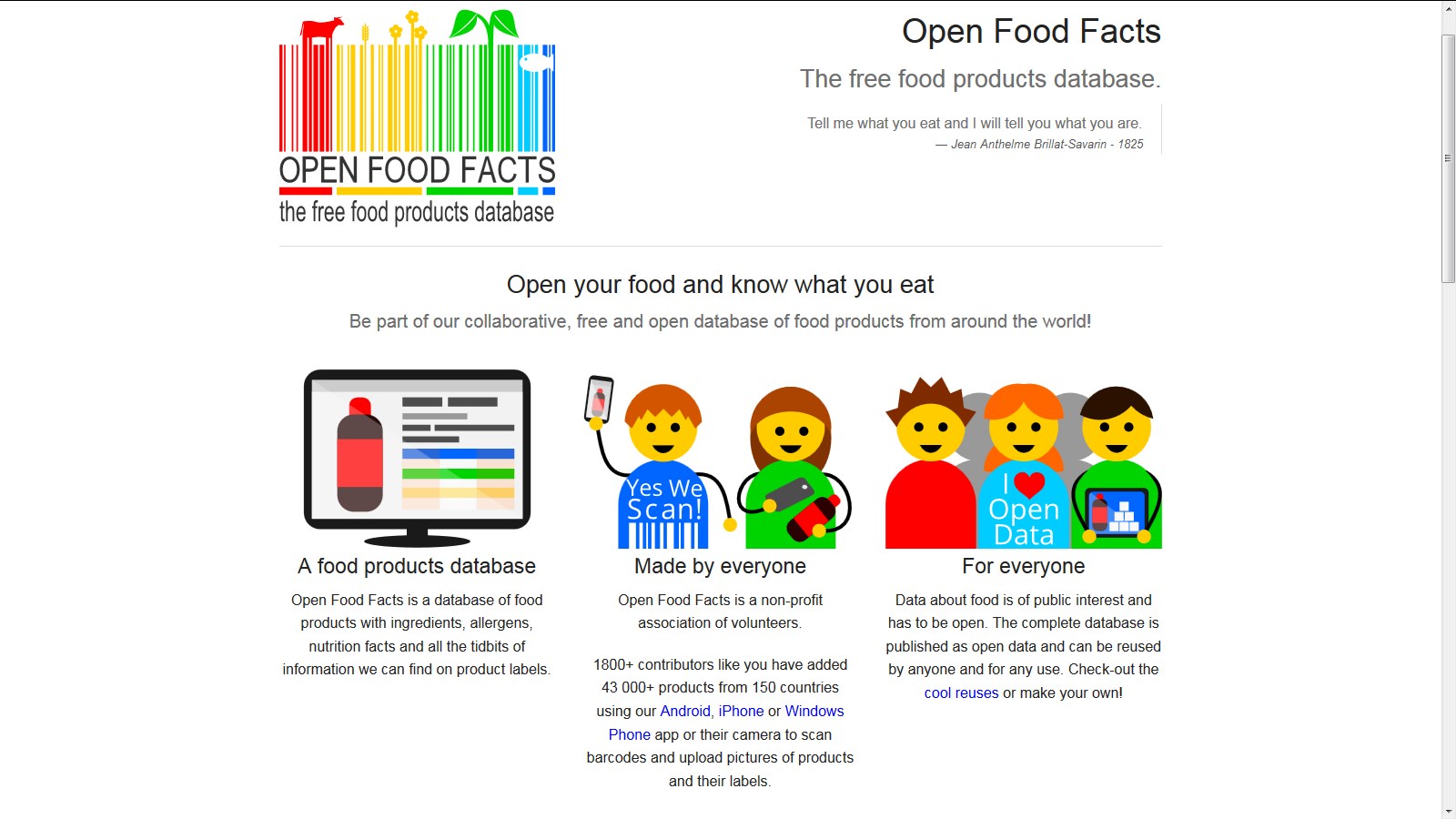 http://world.openfoodfacts.org/
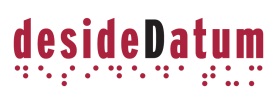 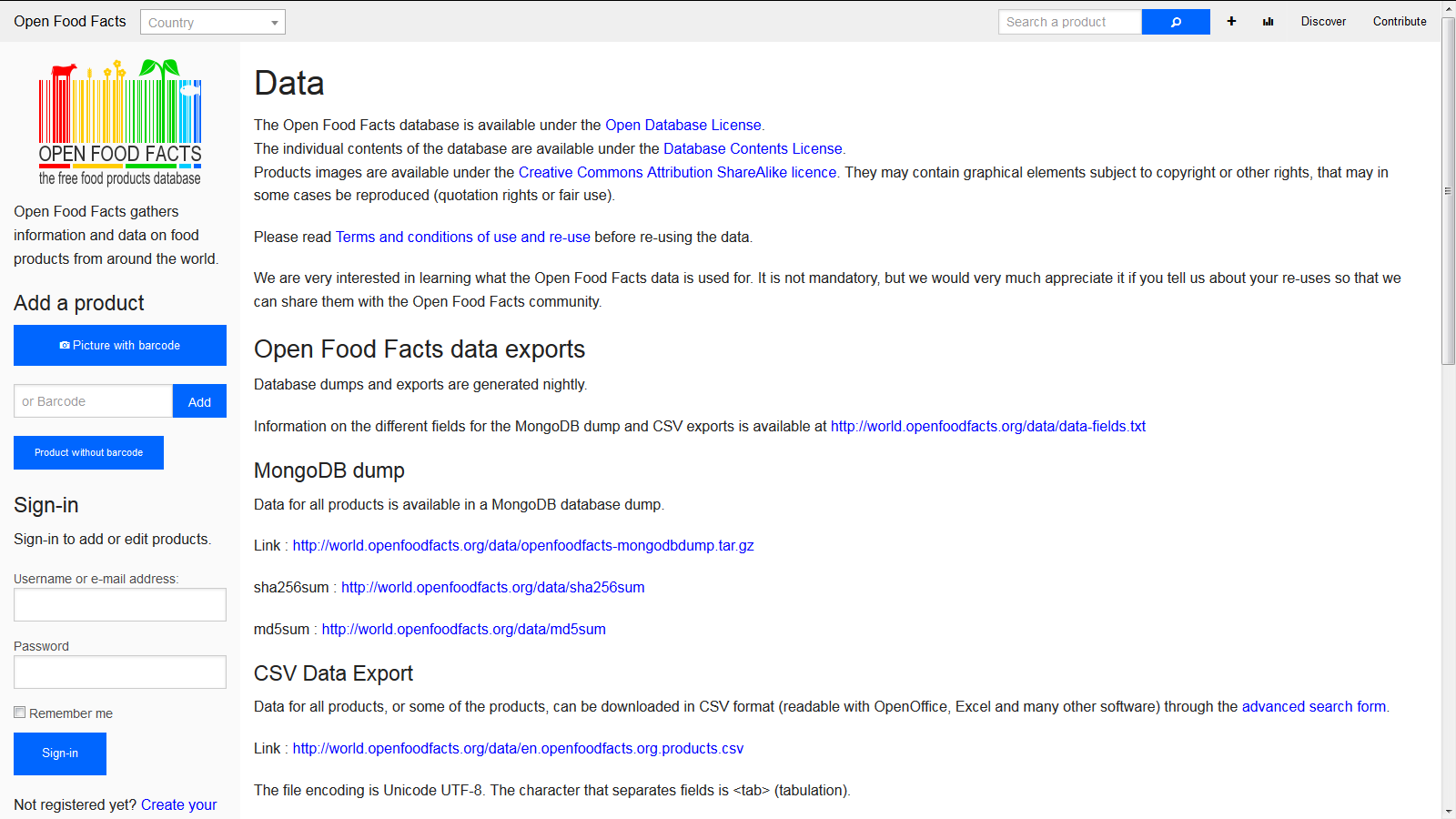 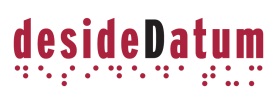 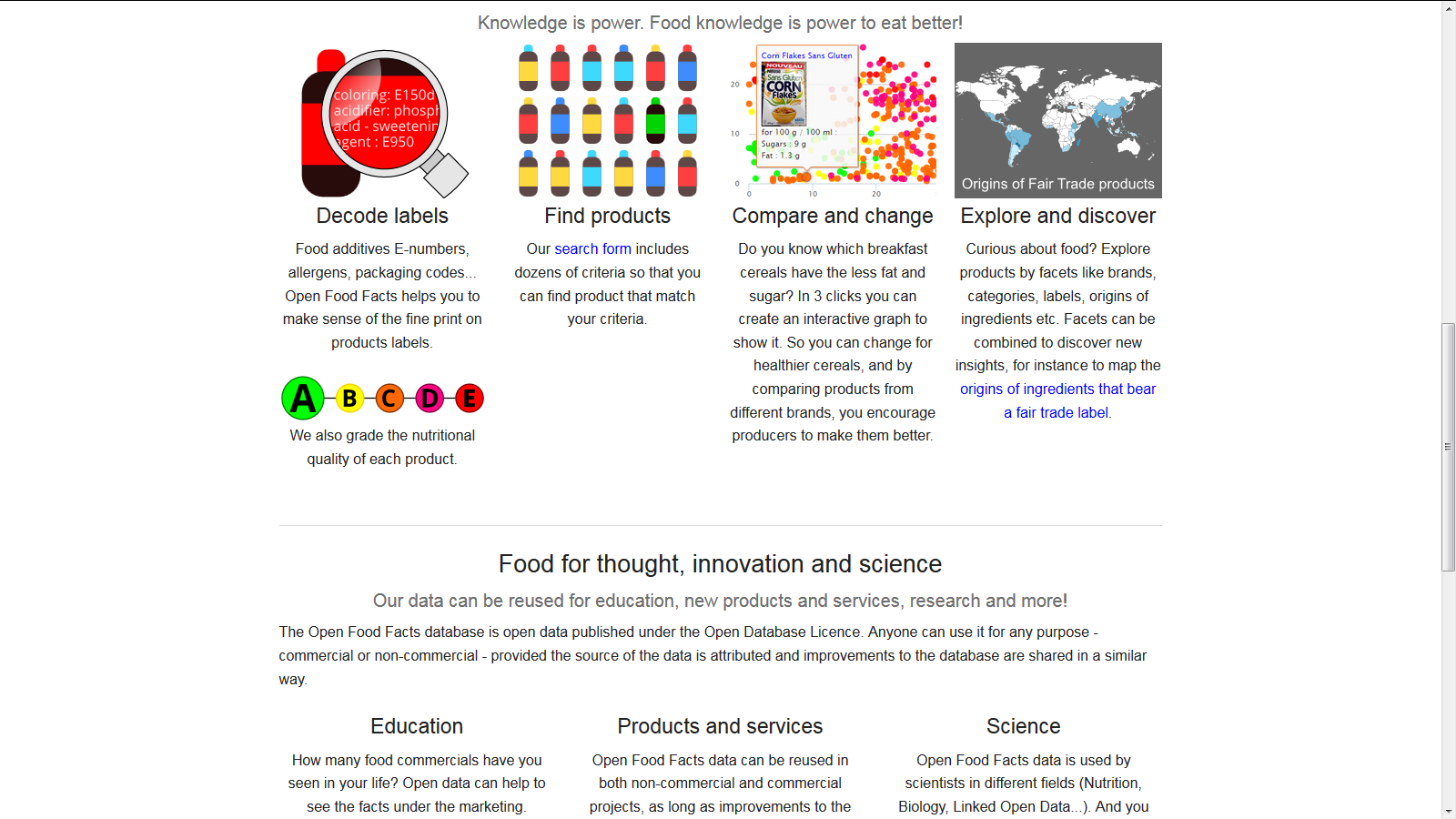 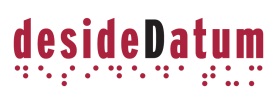 Objetivos:
Datos… ¿el nuevo “El Dorado”?
Definición de Open Data
Open Data vs Transparencia
Open Data también en el sector privado
Buenas prácticas.
Ejemplos y más ejemplos…

Open Data no sirve de nada si al cliente (ciudadano) no le solucionas/mejoras algún problema.
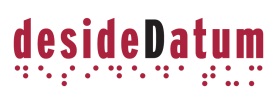 Objetivo principal:
Open Data es una gran oportunidad para los profesionales gestores de información (profesionales que recopilan, organizan y gestionan documentos o datos informativos).
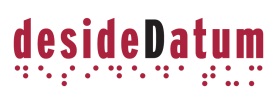 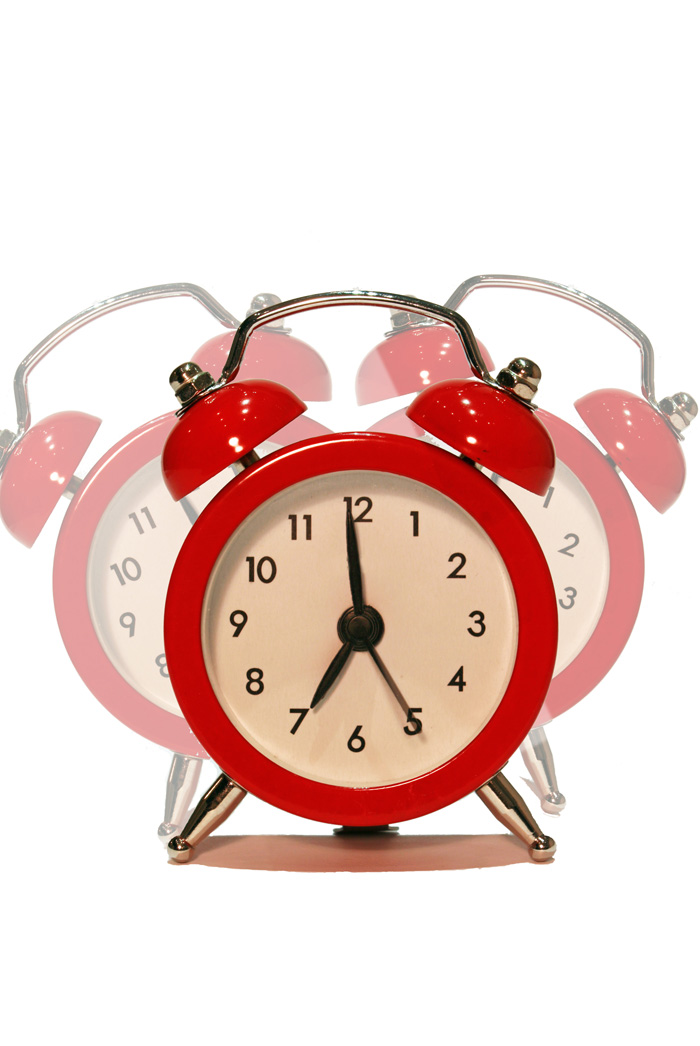 Somos unos grandes productores de datos
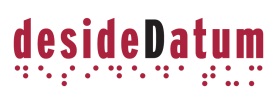 “Alarm Clock 2”; CC BY 2.0 by Alan Cleaver: https://www.flickr.com/photos/alancleaver/4293345629/
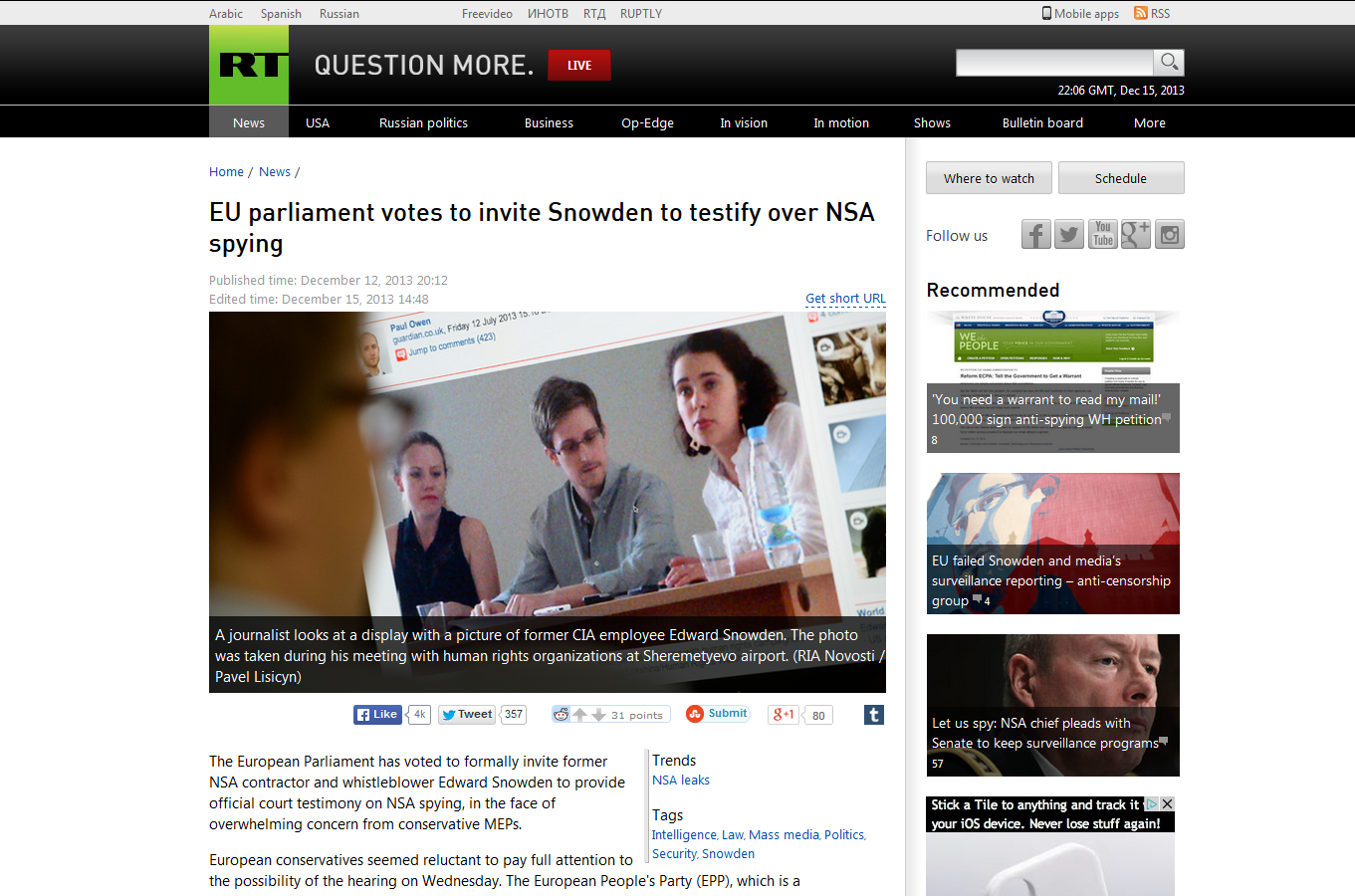 http://rt.com/news/snowden-mep-invite-nsa-146/
Vivimos en la Sociedad de los Datos
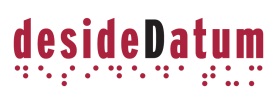 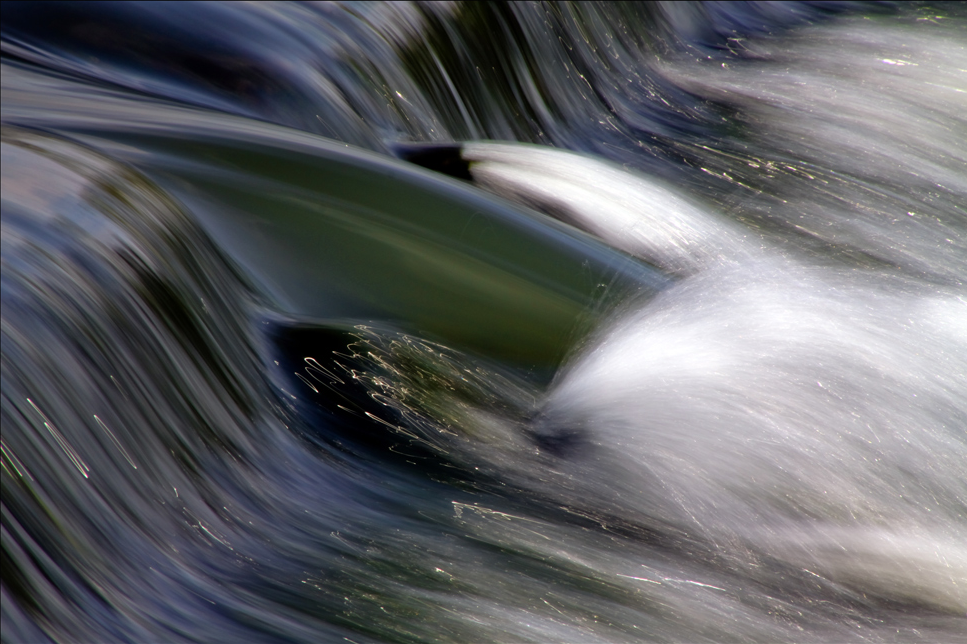 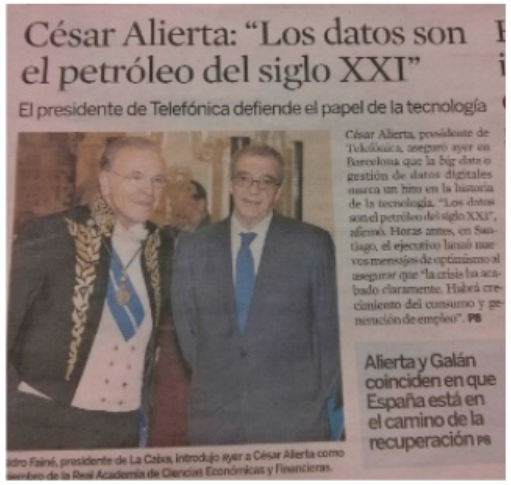 Se dice que son el nuevo petróleo
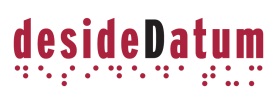 “Flow_IMG_2232”; CC BY-ND 2.0 by HJSP82: https://www.flickr.com/photos/hjsp8/3602893869/
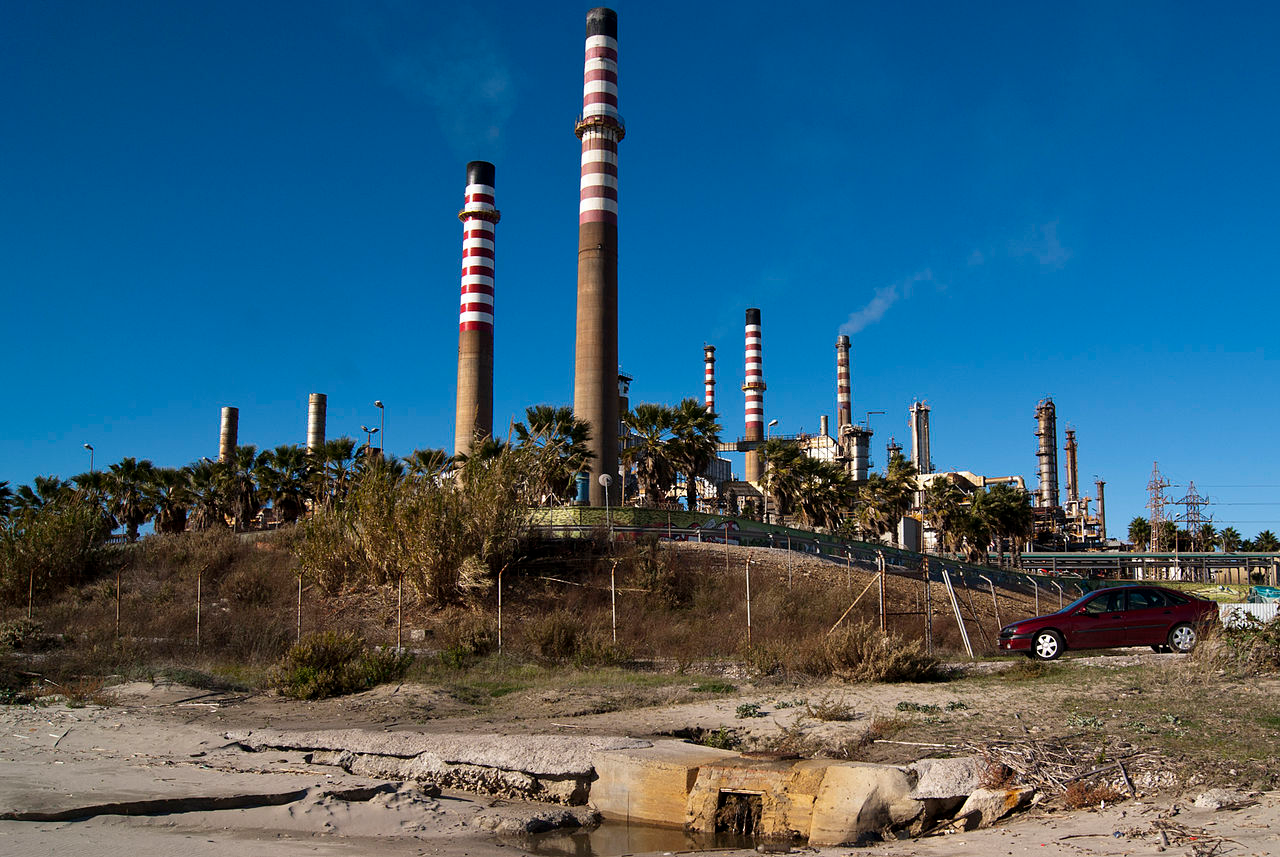 ¡Necesitamos “refinar” los datos!
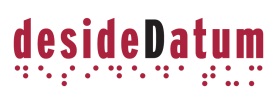 “CEPSA Refinery Gibraltar-San Roque”; CC BY-SA 2.0 by JSSZ: https://commons.wikimedia.org/wiki/File:Refiner%C3%ADa_Gibraltar-San_Roque.jpg
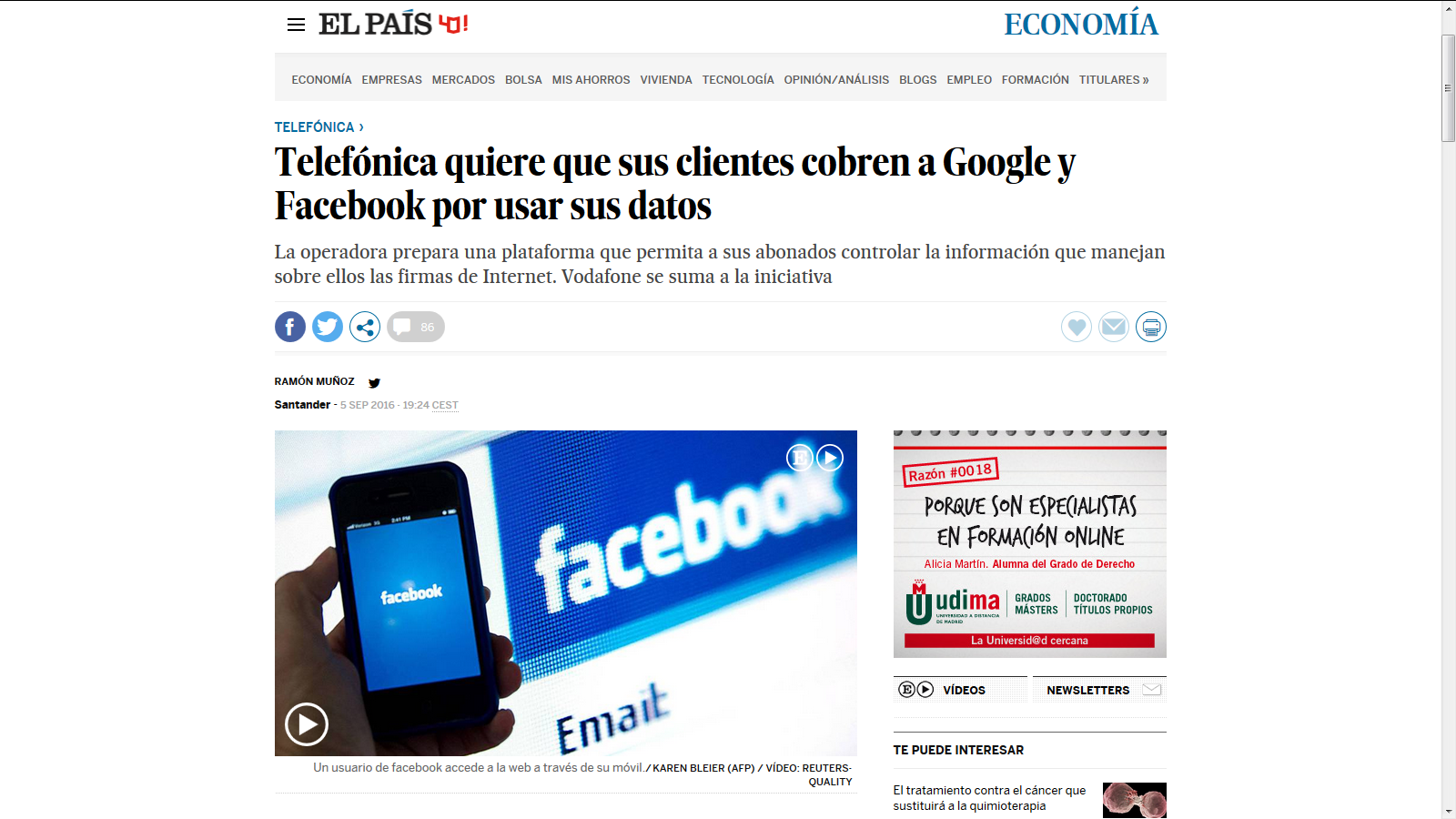 Incluso podemos vender los datos
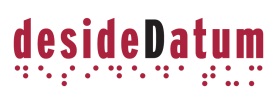 “CEPSA Refinery Gibraltar-San Roque”; CC BY-SA 2.0 by JSSZ: https://commons.wikimedia.org/wiki/File:Refiner%C3%ADa_Gibraltar-San_Roque.jpg
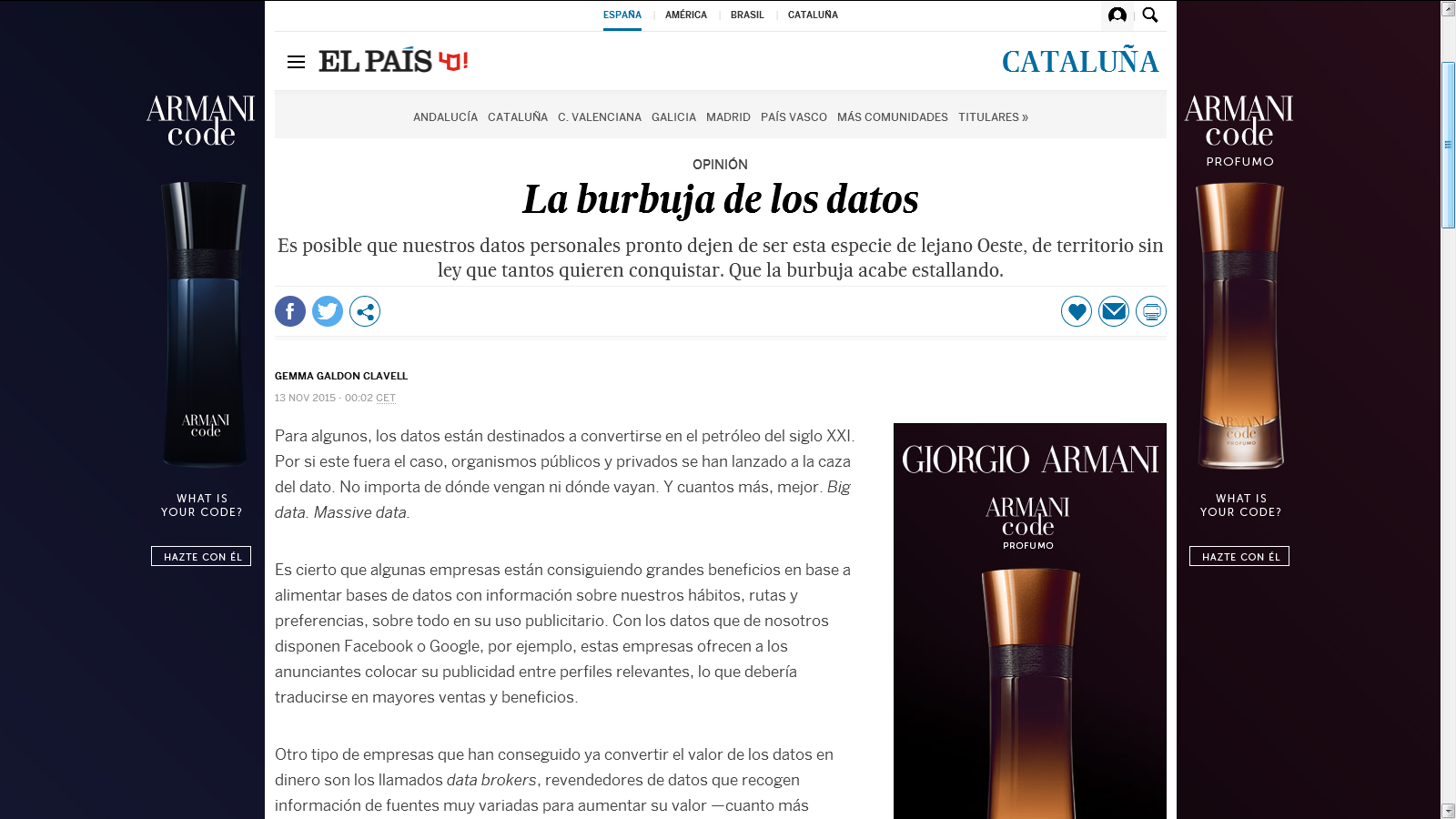 http://ccaa.elpais.com/ccaa/2015/11/12/catalunya/1447357244_337728.html
¿Privacidad?
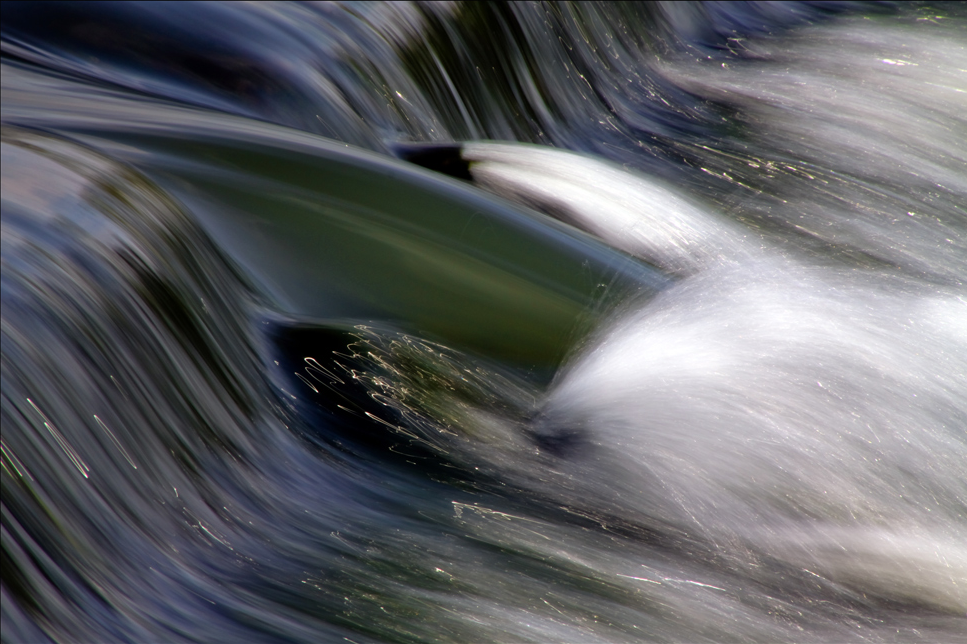 Datos: 
la nueva utility
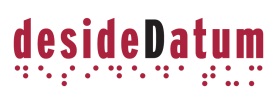 “Flow_IMG_2232”; CC BY-ND 2.0 by HJSP82: https://www.flickr.com/photos/hjsp8/3602893869/
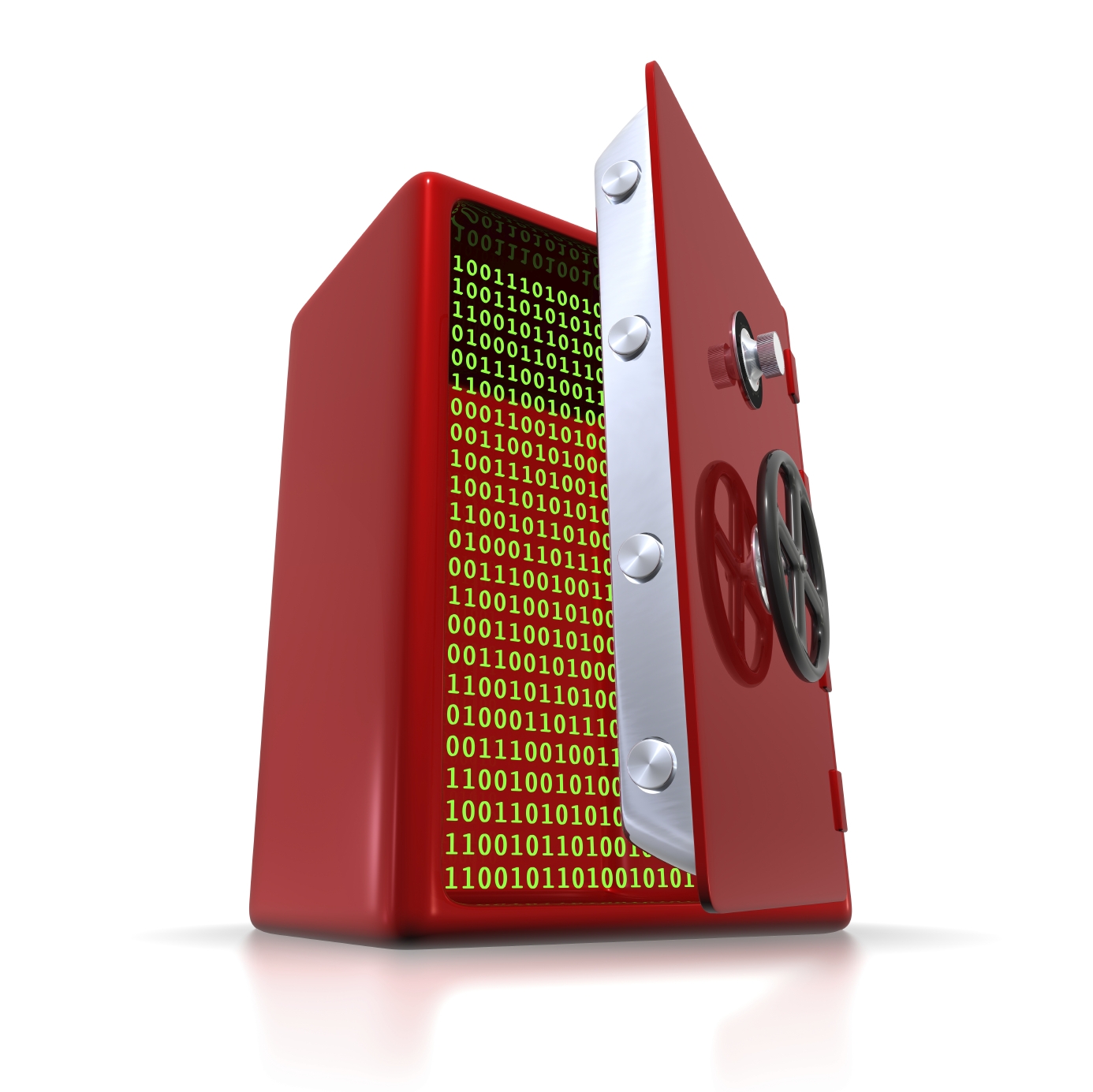 Open Data



¿?
“Safe Data”, © iStockPhoto: http://www.istockphoto.com/
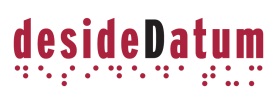 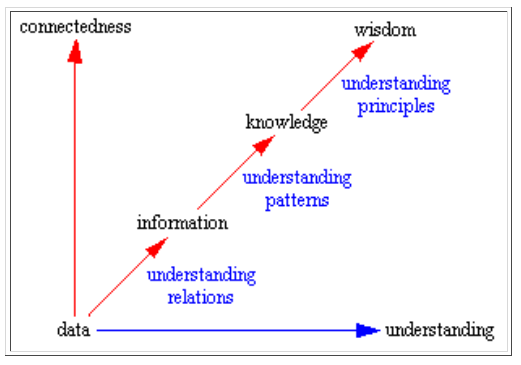 ¿Qué es un  dato?
http://www.systems-thinking.org/dikw/dikw.htm
Según Gene Bellinger, Durval Castro, Anthony Mills
Dato: Está lloviendo.
Información: La temperatura bajó 15 grados y luego empezó a llover.
Conocimiento: Si la humedad es muy alta y la temperatura cae sustancialmente, es poco probable que la atmósfera sea capaz de mantener la humedad por lo que llueve.
Sabiduría: Llueve porque llueve. Y esto abarca una comprensión de todas las interacciones que ocurren entre la lluvia, la evaporación, las corrientes de aire, los gradientes de temperatura, etc.
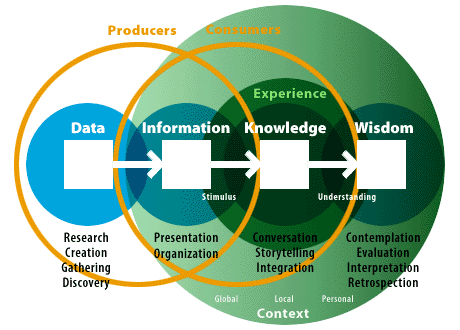 http://www.nathan.com/thoughts/unified/3.html
Según Nathan Shedroff (1994)
¿Qué es un  dato?
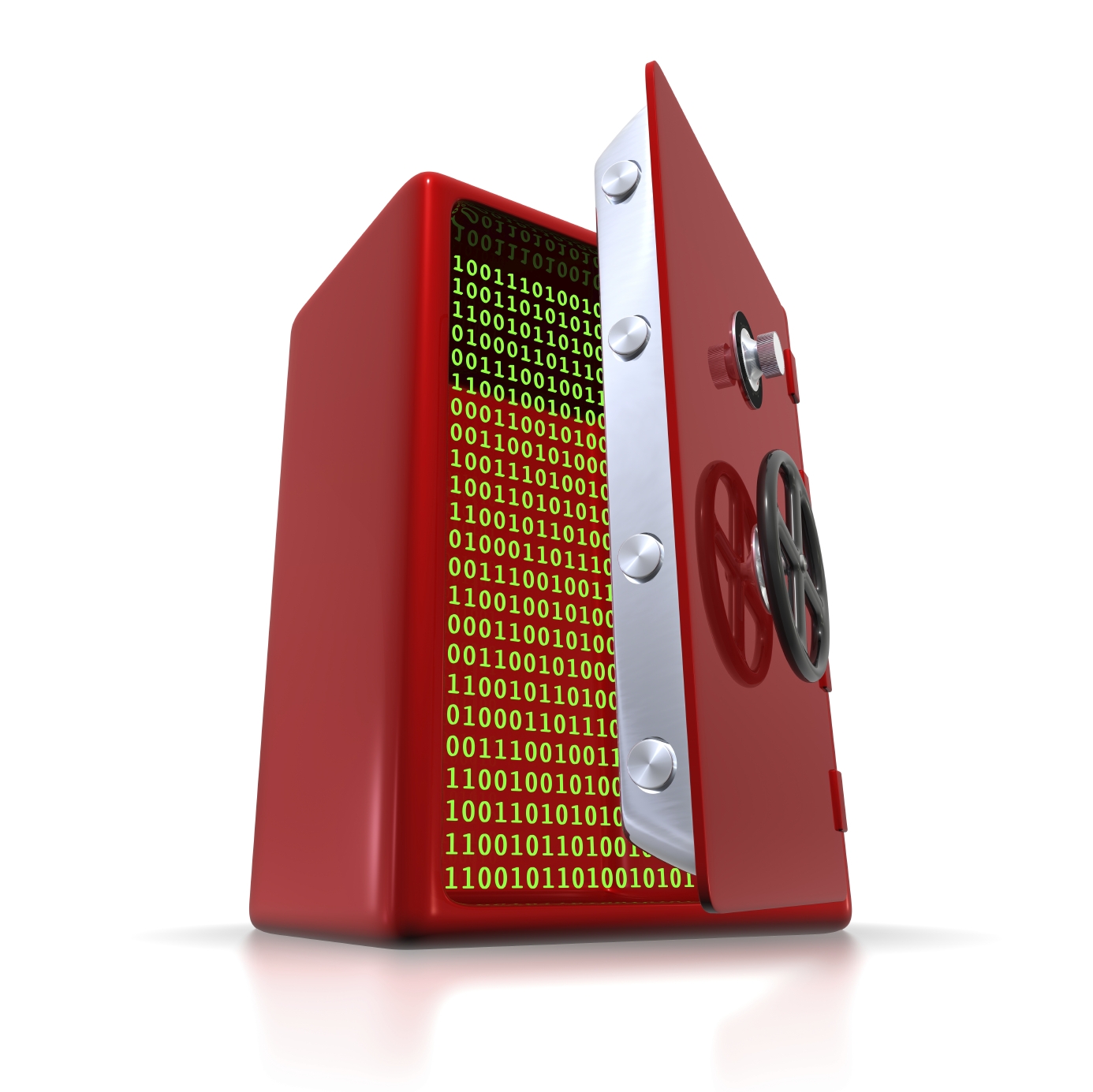 Open Data

Proporcionar datos (crudos) en formatos digitales, estándares y abiertos para ser reutilizados de forma automática.

Cualquiera puede usarlos gratuitamente cuando quiera para lo que quiera
(incluido el fin comercial)
“Safe Data”, © iStockPhoto: http://www.istockphoto.com/
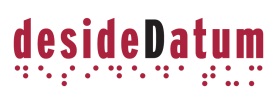 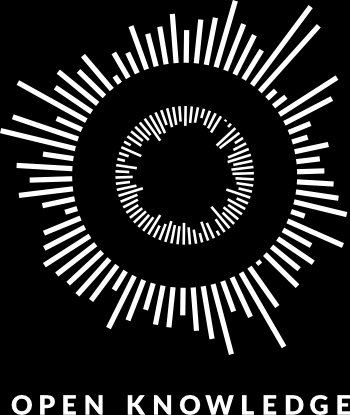 Open Data

“Los datos abiertos son datos que pueden ser utilizados, reutilizados y redistribuidos libremente por cualquier persona, y que se encuentran sujetos, cuando más, al requerimiento de atribución y de compartirse de la misma manera en que aparecen”.
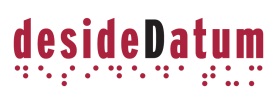 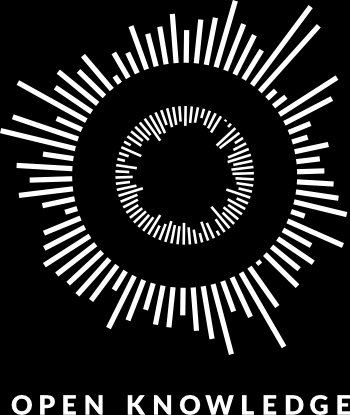 Open Data

El adjetivo abierto se define como un “formato cuya especificación esté disponible públicamente y de manera gratuita, además, para su uso no se deben imponer restricciones de tipo monetario u otras”.
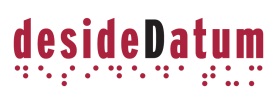 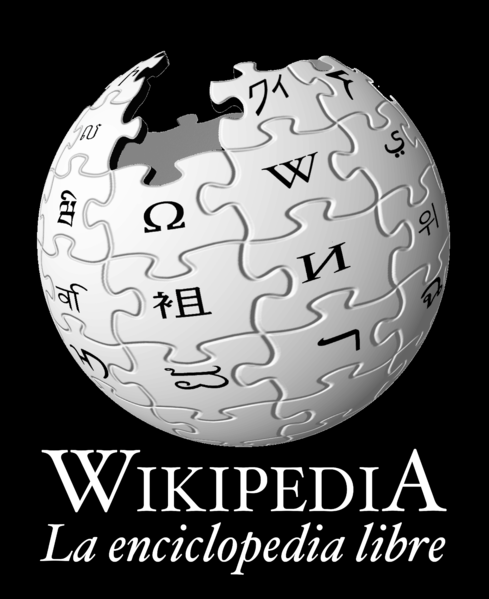 Open Data

“Son considerados datos abiertos todos aquellos datos accesibles y reutilizables, sin exigencia de permisos específicos. No obstante, los tipos de reutilización pueden estar controlados mediante algún tipo de licencia.”
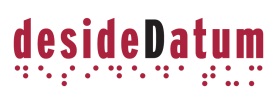 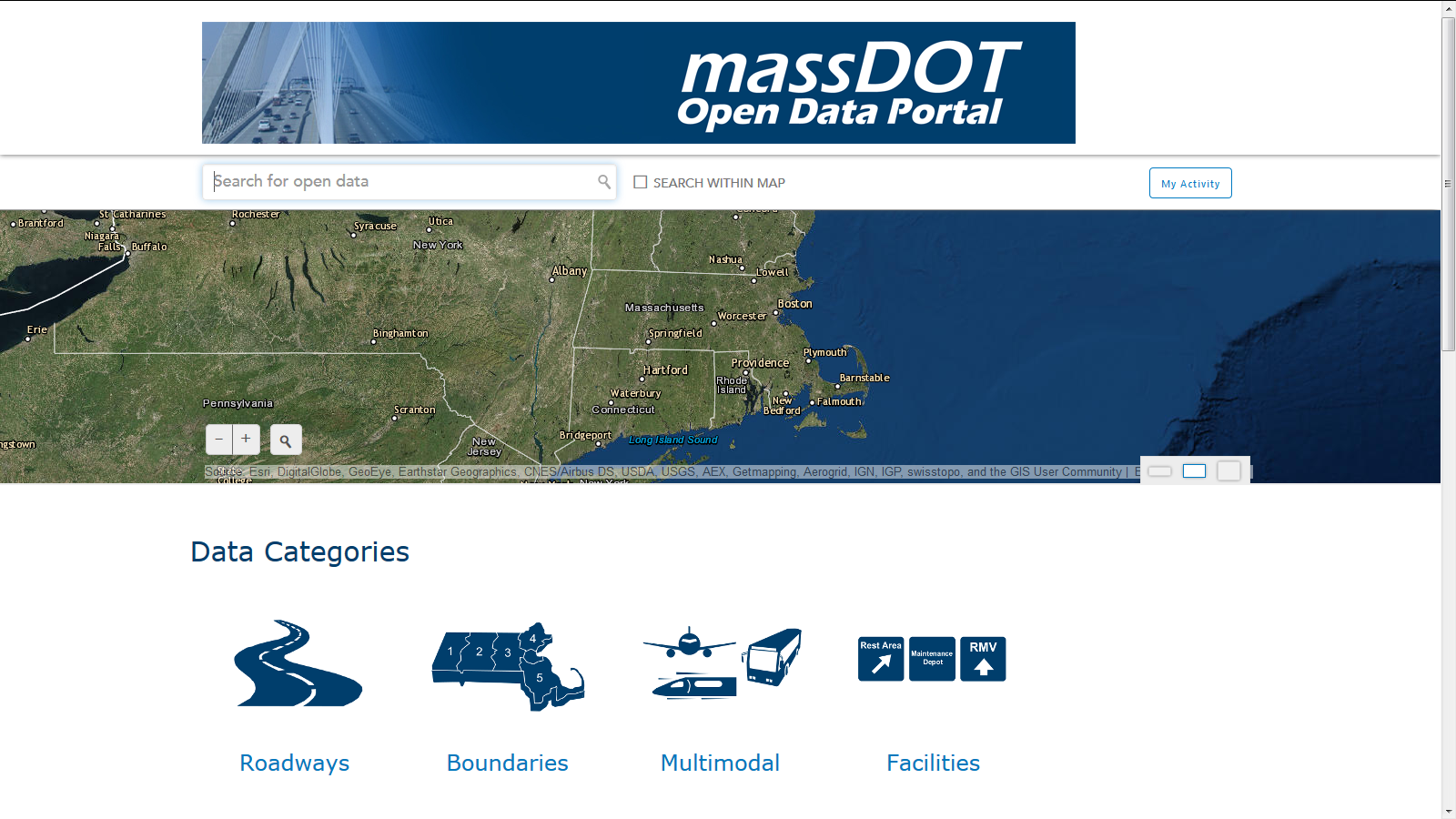 http://geo.massdot.opendata.arcgis.com/
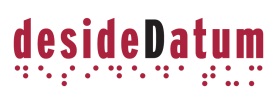 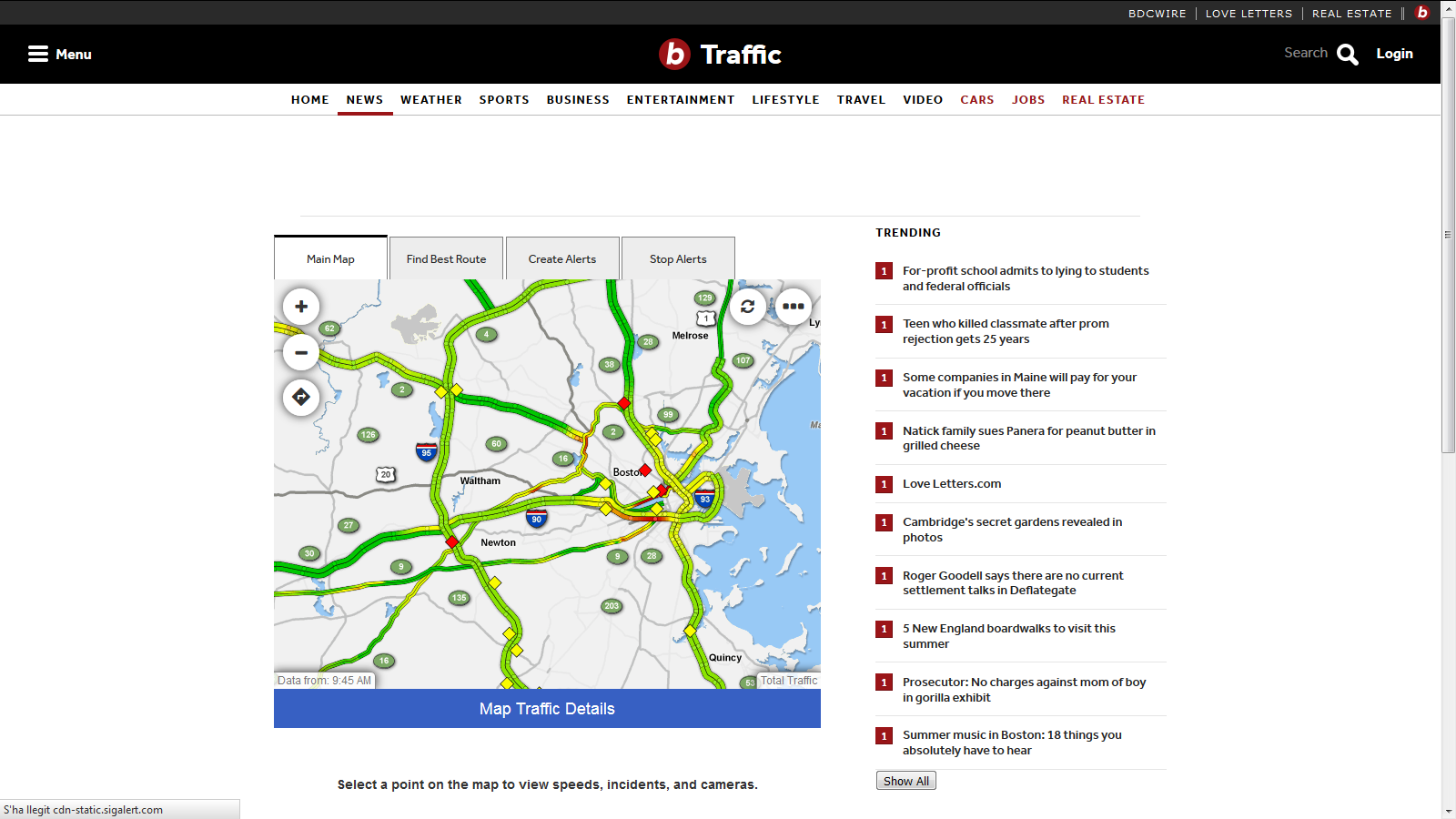 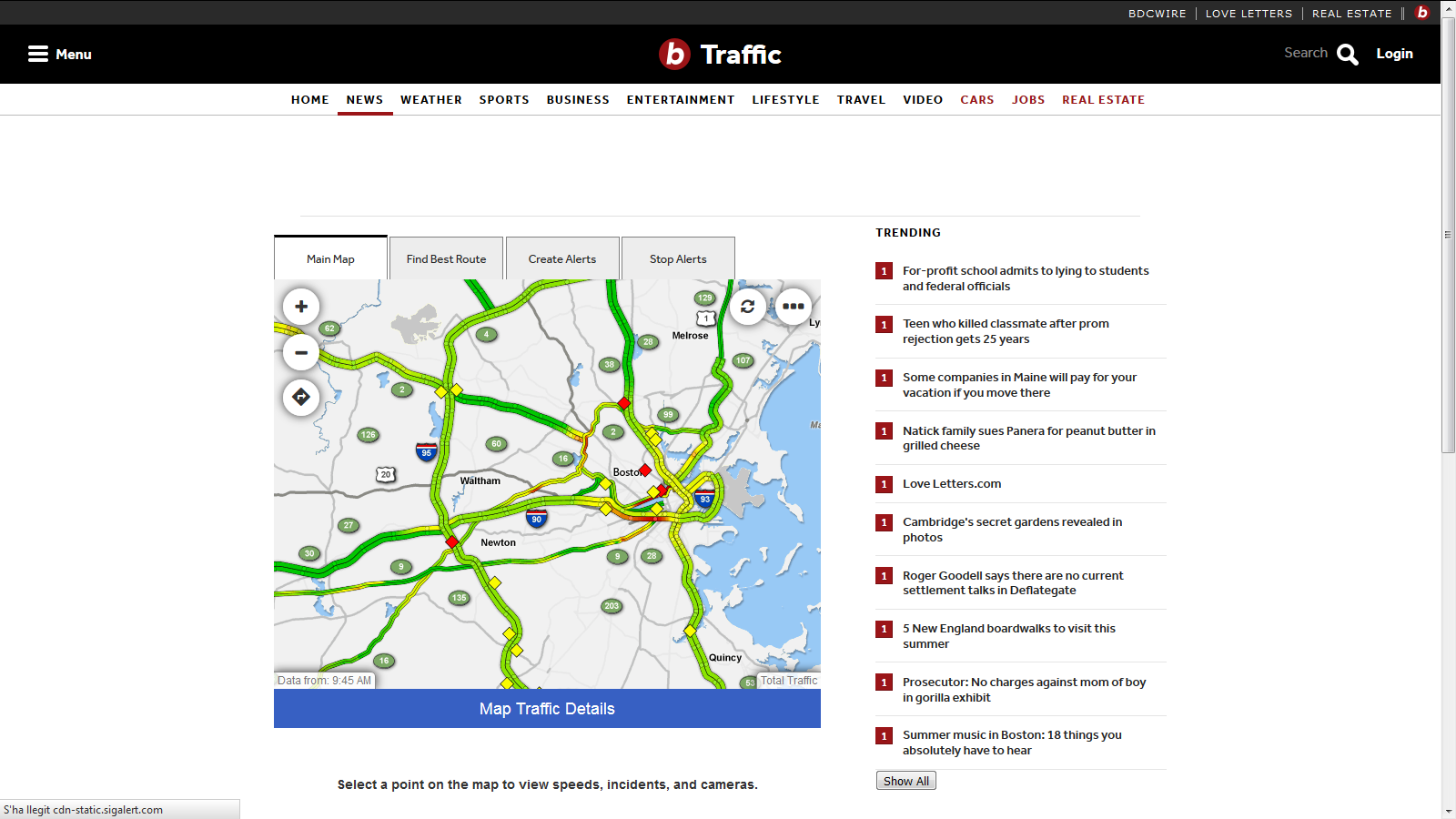 http://www.boston.com/news/traffic
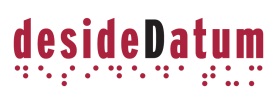 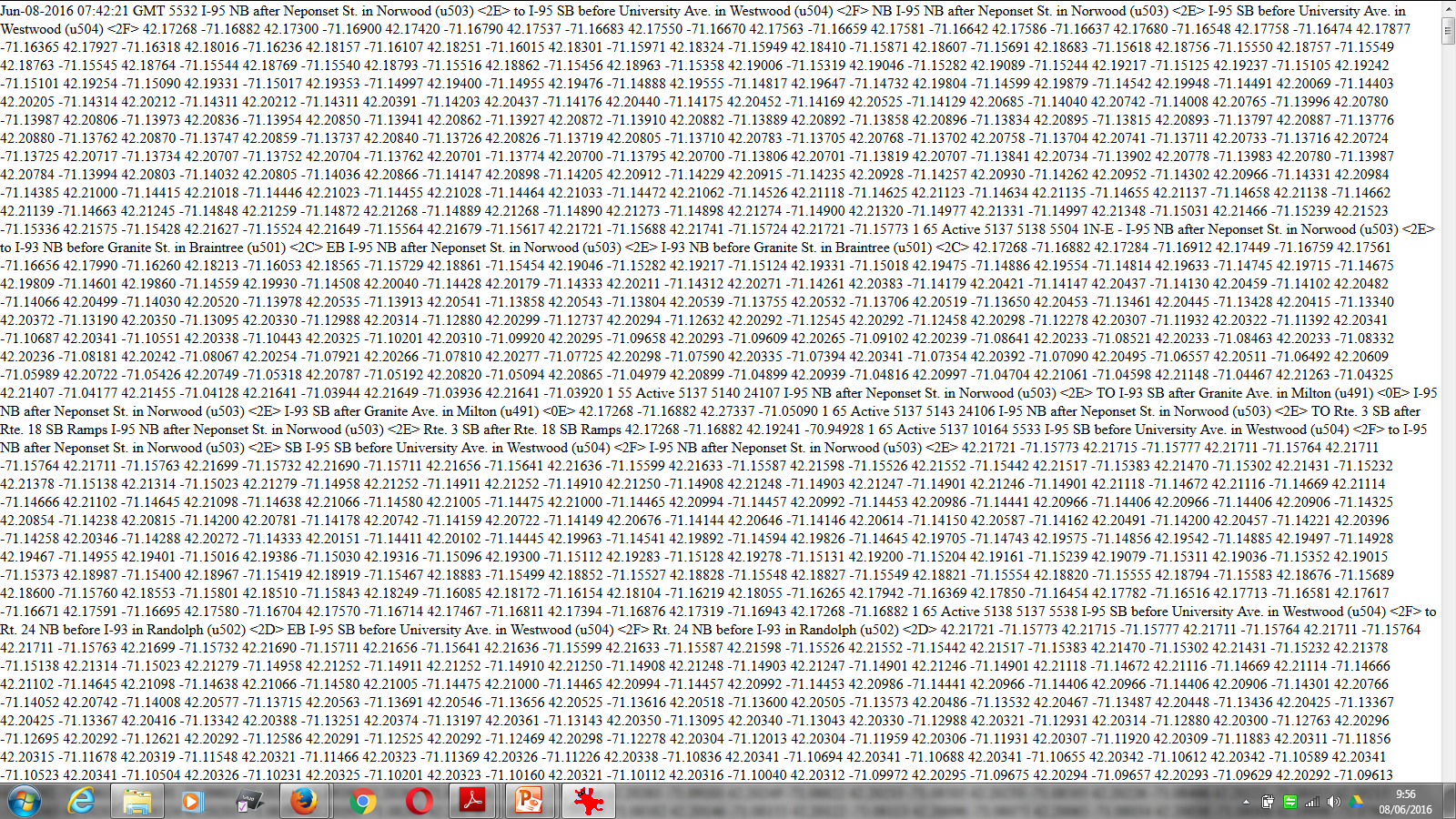 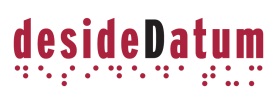 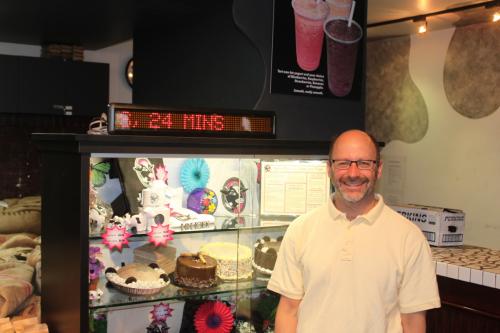 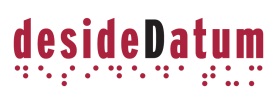 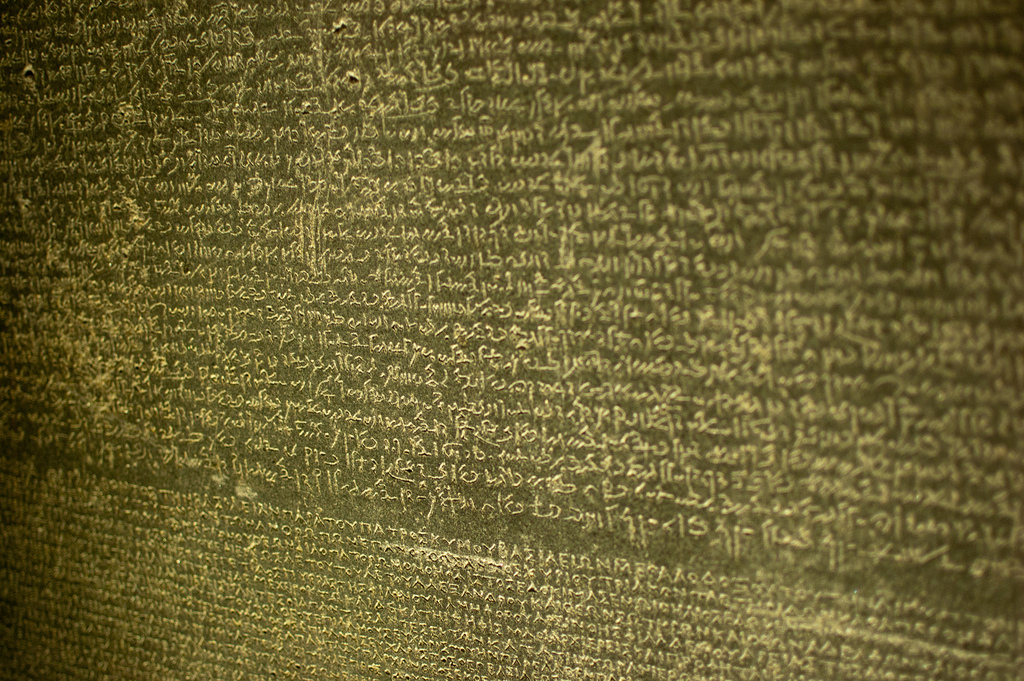 Open Data

Por el valor de los datos
Para poder rendir cuentas.
Por ética
Por la universalización del acceso a los datos
Por la investigación (I+D+i)
Para validar la calidad de los datos
Para aumentar los servicios públicos y conocer mejor la AP
Por ser un primer paso al oGov
¿PQ?
¿PQ AHORA?
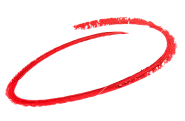 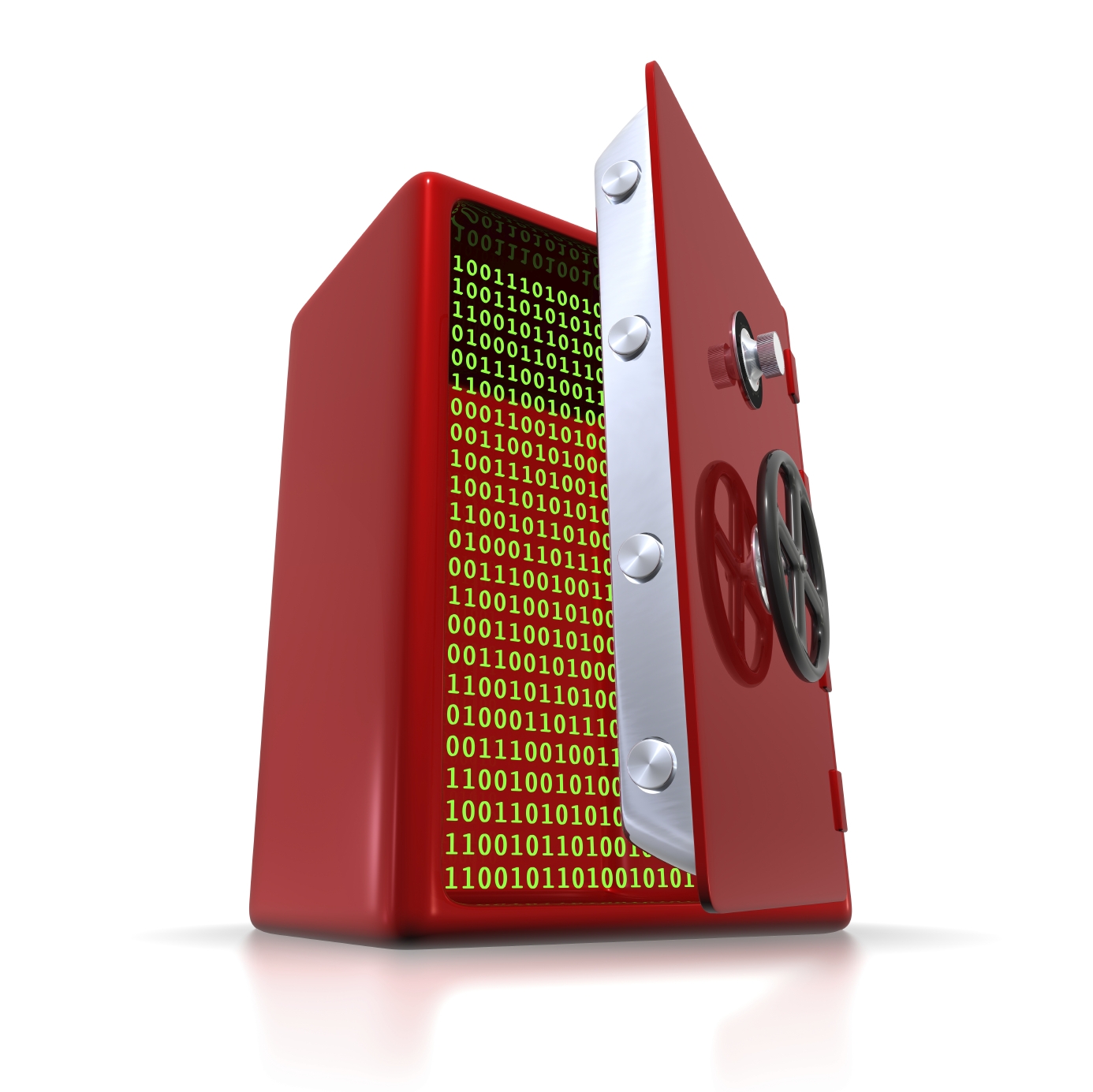 Open Data ¿pq?

Para ser más transparentes para con la ciudadanía.
Para mejorar la eficiencia interna de las organizaciones (Administración incluida).
¡¡Es un excelente “excusa” para mejorar la gestión de la información!!
“Safe Data”, © iStockPhoto: http://www.istockphoto.com/
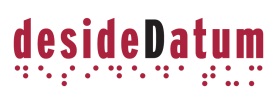 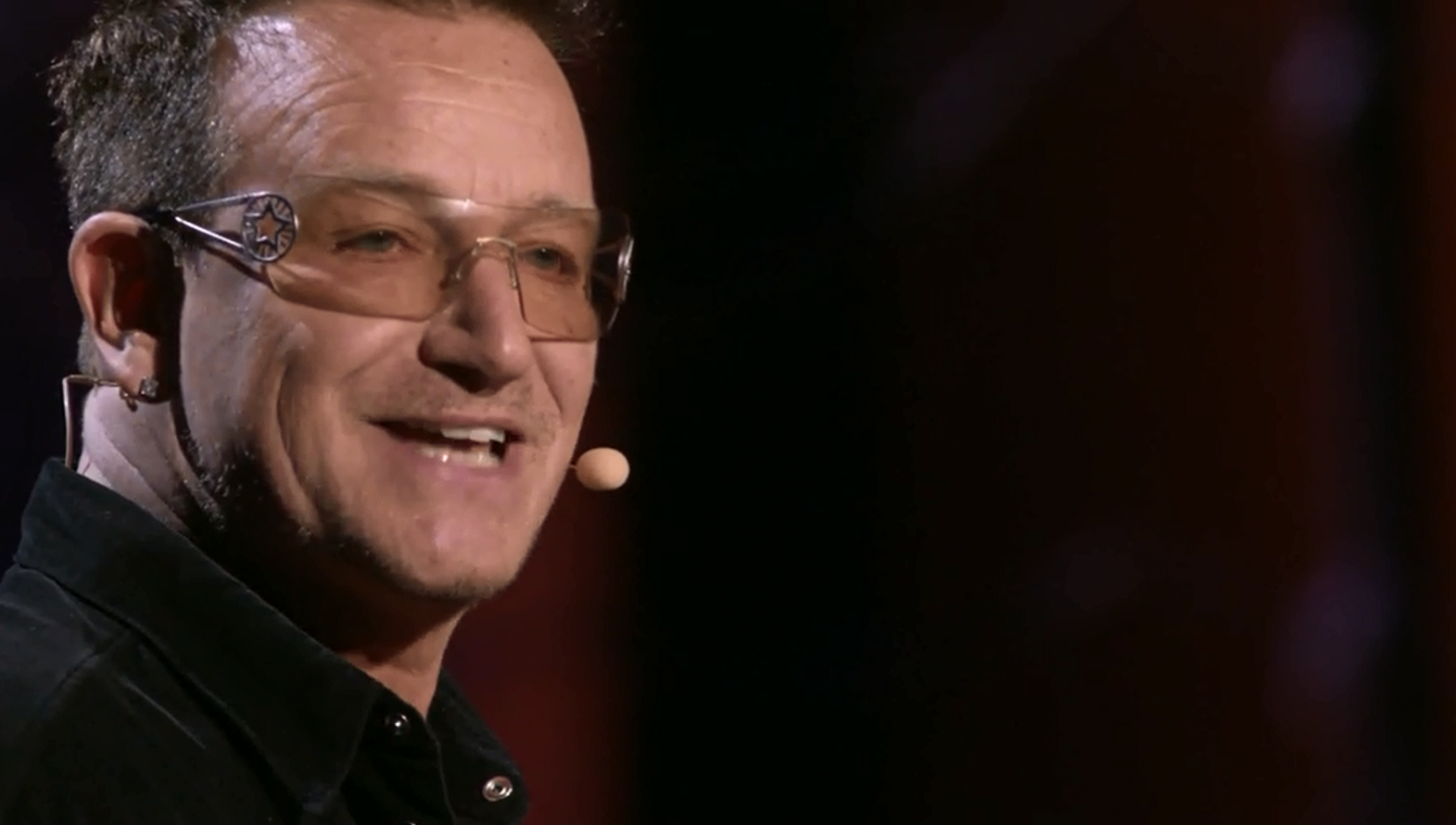 http://www.ted.com/talks/bono_the_good_news_on_poverty_yes_there_s_good_news.html
“Right now we now that the biggest disease of all it's not a disease. It's corruption. 
But there's a vaccine for that. It's called transparency, open data sets”
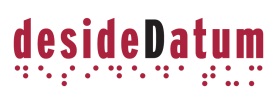 Open Data en el ámbito de la salud (ejemplo)
¿Cuál es el precio del sulfato de hierro + ácido fólico?
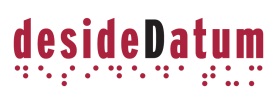 [Speaker Notes: PEDAGOGÍA]
Open Data en el ámbito de la salud (ejemplo)
¿Cuál es el precio del sulfato de hierro + ácido fólico?

En Ruanda 0,12 $ 
(por 100 tabletas)
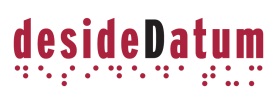 [Speaker Notes: PEDAGOGÍA]
Open Data en el ámbito de la salud (ejemplo)
¿Cuál es el precio del sulfato de hierro + ácido fólico?

En la República Democrática del Congo 0,2 $ 
(por 100 tabletas)
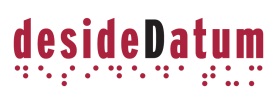 [Speaker Notes: PEDAGOGÍA]
Open Data en el ámbito de la salud (ejemplo)
¿Cuál es el precio del sulfato de hierro + ácido fólico?

En Namibia 0,9 $ 
(por 100 tabletas)
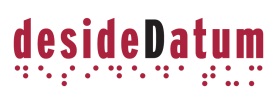 [Speaker Notes: PEDAGOGÍA]
Open Data en el ámbito de la salud (ejemplo)
¿Cuál es el precio del sulfato de hierro + ácido fólico?

En Suazilandia 3,0 $ 
(por 100 tabletas)
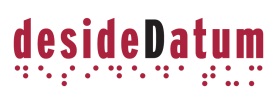 [Speaker Notes: PEDAGOGÍA]
Open Data en el ámbito de la salud (ejemplo)
Suazilandia paga 25 veces más que Ruanda 
por el mismo fármaco
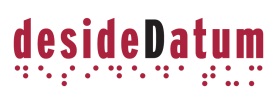 [Speaker Notes: PEDAGOGÍA]
http://unpan1.un.org/intradoc/groups/public/documents/un-dpadm/unpan050347.pdf
Open Data en el ámbito de la salud (ejemplo)
Botswana:
“We used the R10.00 tender
price in South Africa to push Bayer for a lower
price (the new price should hopefully be
implemented in the next 2-3 weeks). We are
currently paying R99 per pack, but we have paid
as high as R152 in the past. 
This will amount to a
saving of around P10,000,000 per year.”
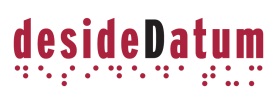 [Speaker Notes: PEDAGOGÍA]
Open Data en el ámbito de la salud (ejemplo)
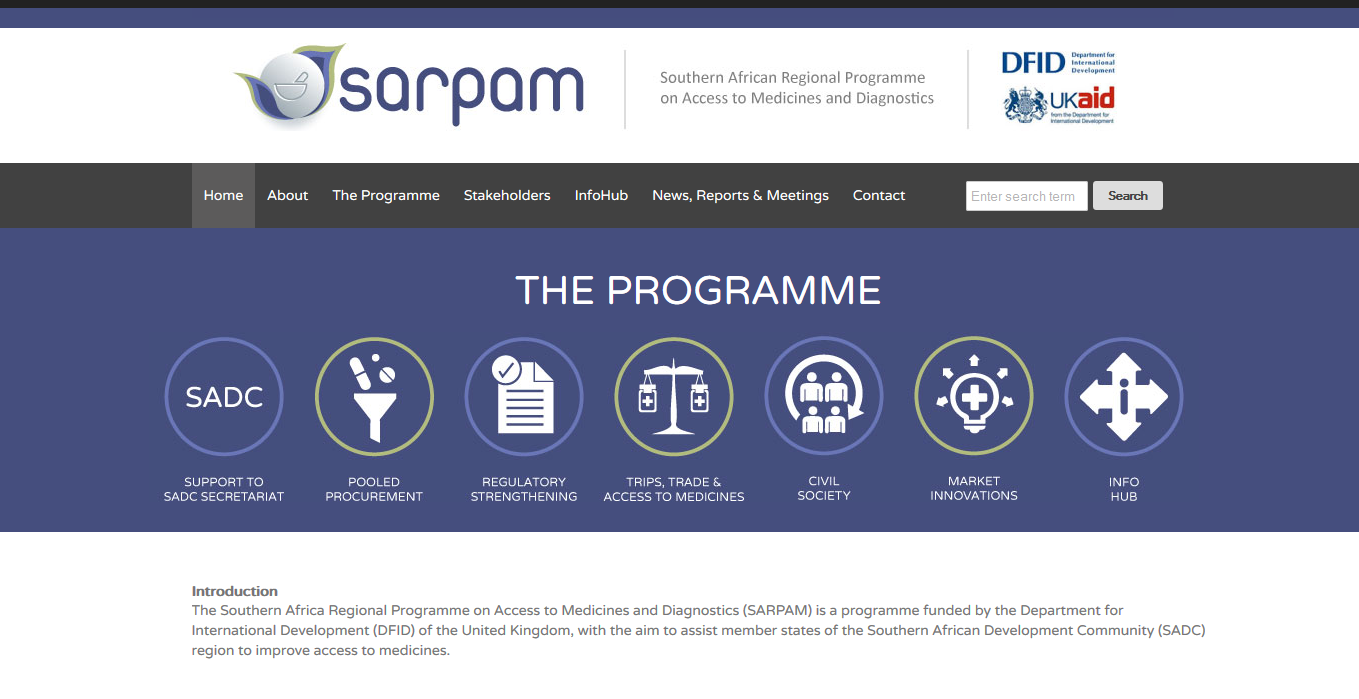 Ejemplo de Adi Eyal
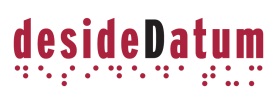 [Speaker Notes: PEDAGOGÍA]
http://eadminblog.net/2013/05/06/social-data-papel-administracion-sociedad-dato/
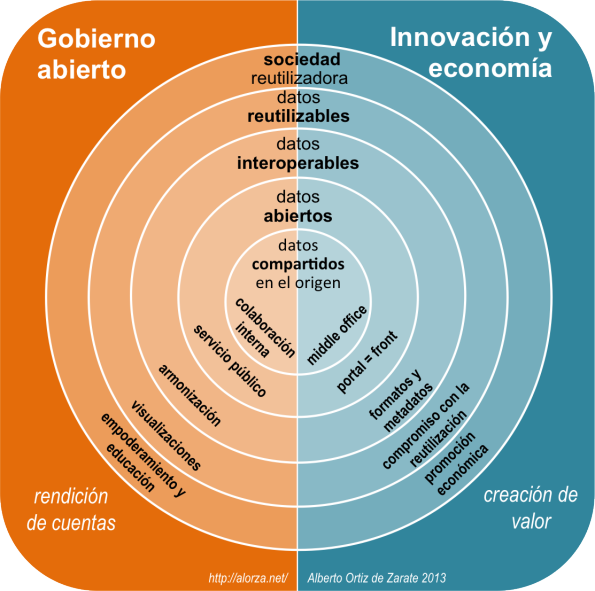 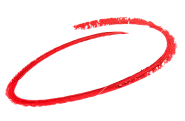 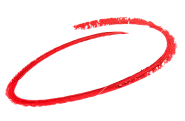 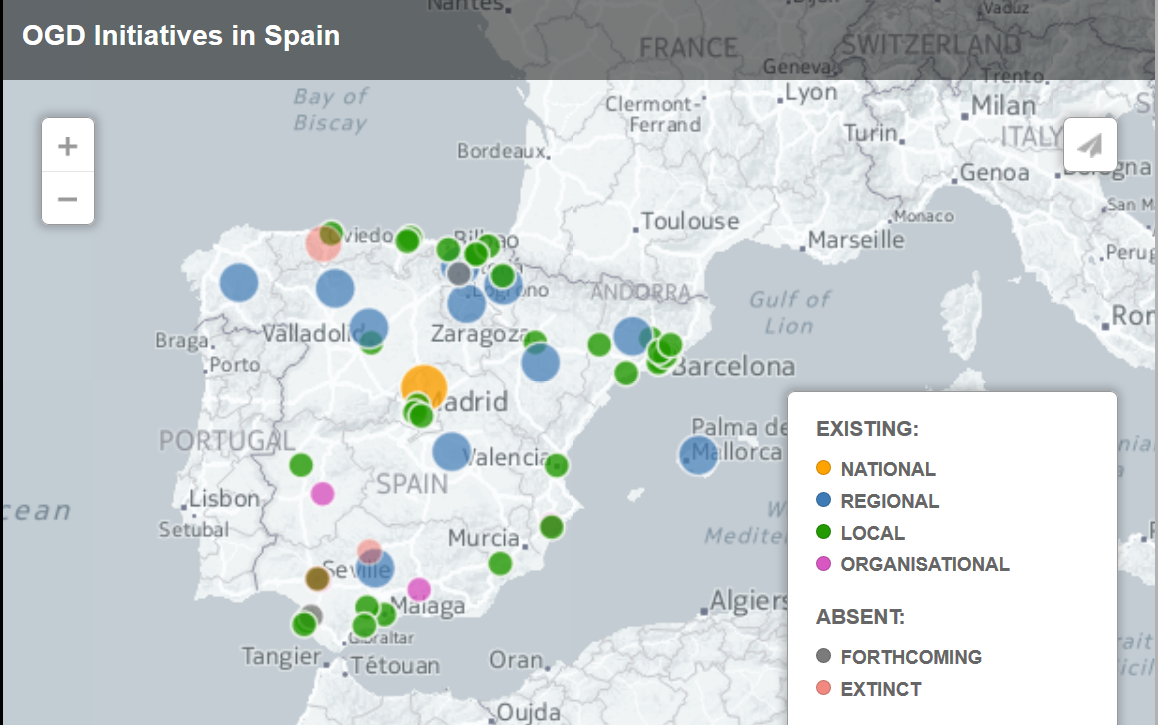 http://datos.fundacionctic.org/2014/03/mapa-actual-de-las-iniciativas-open-data-en-espana/
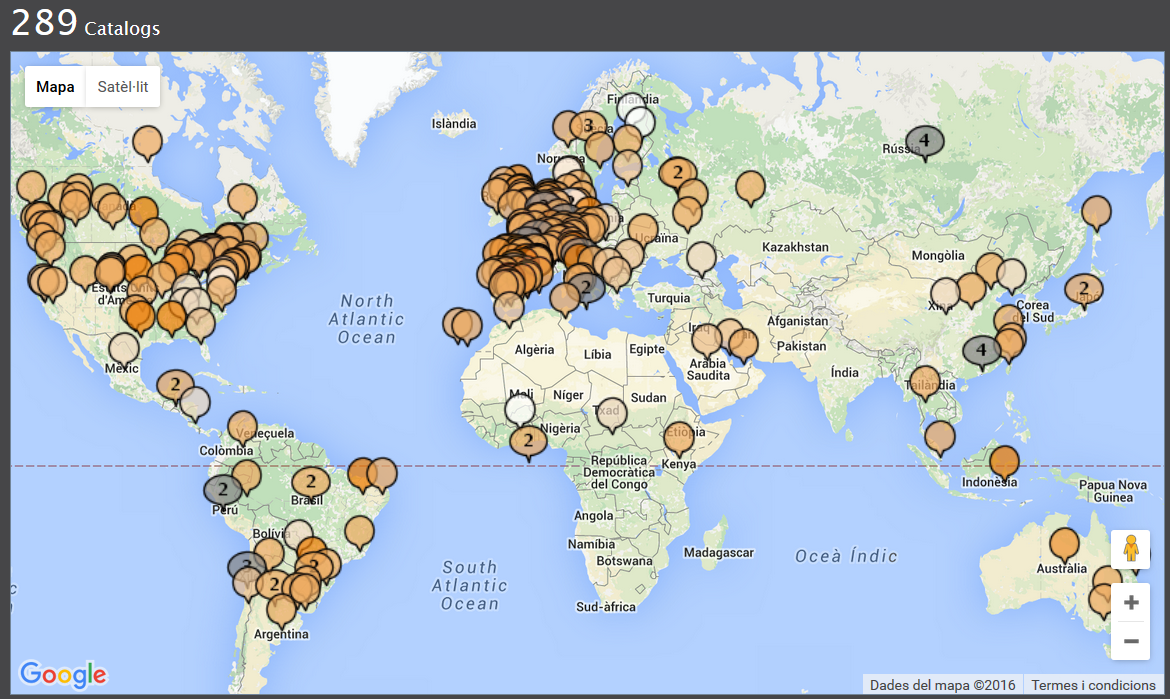 http://datos.fundacionctic.org/sandbox/catalog/faceted/
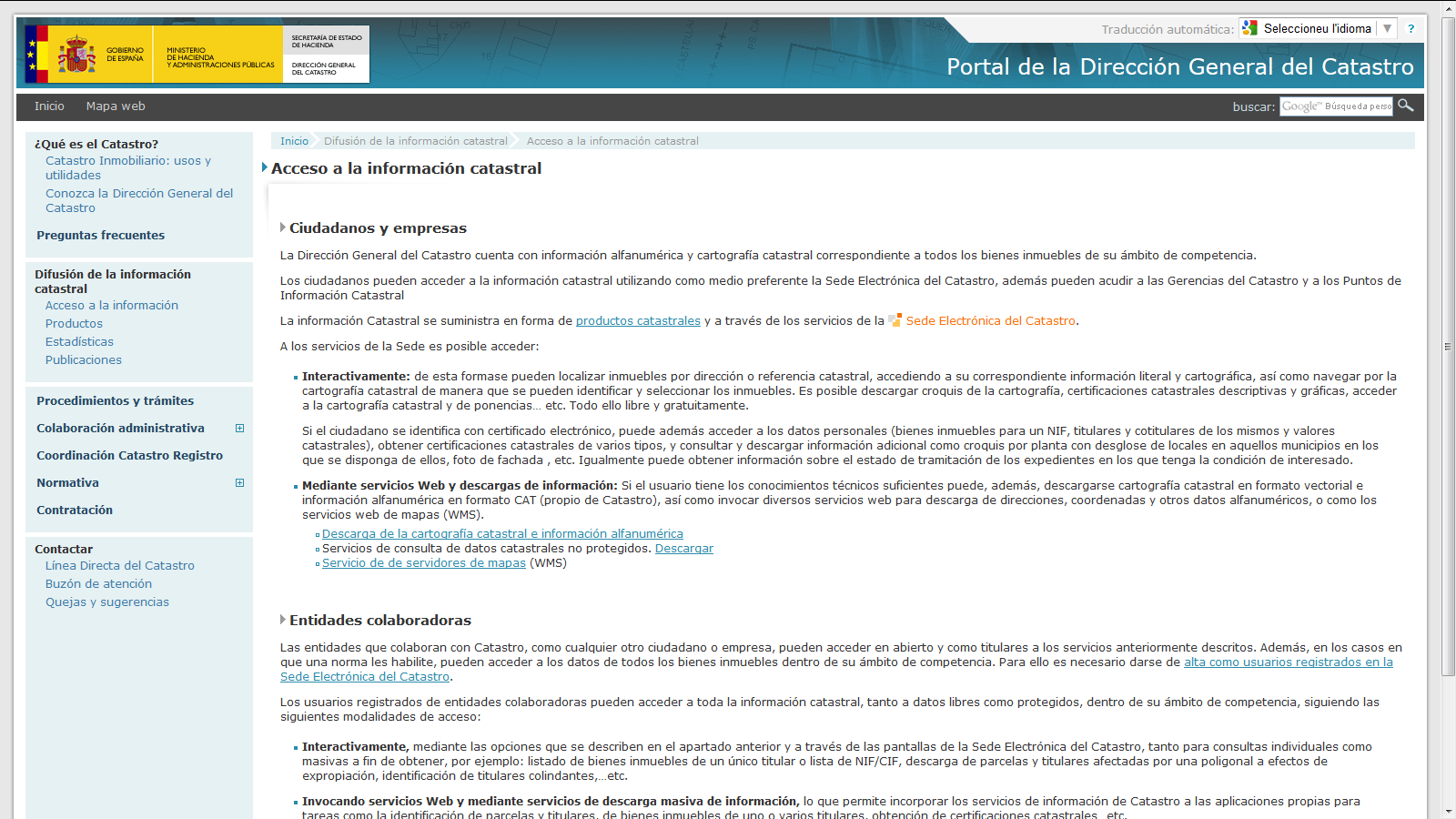 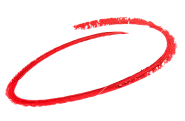 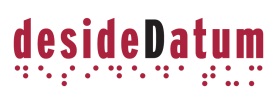 Hay que tener en cuenta todas las “herramientas”
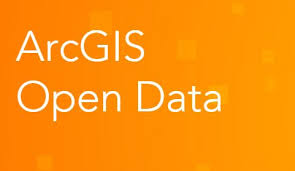 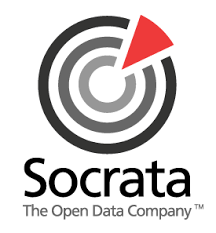 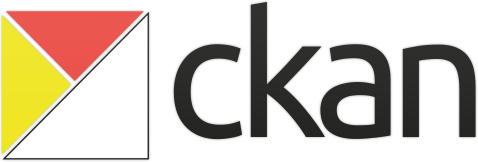 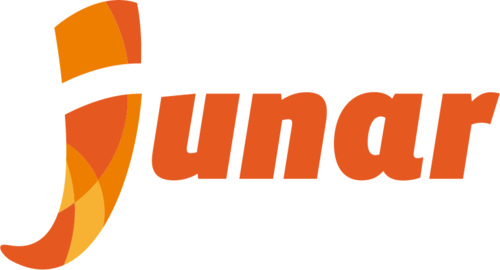 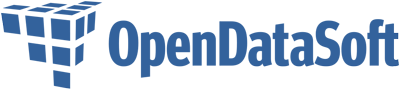 Plataformas tecnológicas
http://datos.gob.es/datos/?q=aviso-legal
Aviso legal
http://www.boe.es/boe/dias/2007/11/17/pdfs/A47160-47165.pdf
http://boe.es/boe/dias/2011/11/08/pdfs/BOE-A-2011-17560.pdf
[Speaker Notes: Des de fa un mes que a Espanya està en vigor el RD 1495/2011 que desenvolupa la llei 37/2007 sobre RISP en l’AGE.

Tot i que només té àmbit a l’AGE, cal destacar:
Oficialitza i permet la RISP.
Crea la figura del coordinador de RISP de cara a gestionar qualsevol qüestió relacionada amb aquest tema.
La modalidad general básica para los datos reutilizables debe ser la puesta a disposición sin sujeción a condiciones específicas.
El cost per utilitzar les dades ha de ser 0 o només just derivat de la creació i gestió les dades, mai potser amb ànim lucratiu.
Obliga a tots els ens relacionats amb l’AGE a obrir dades.]
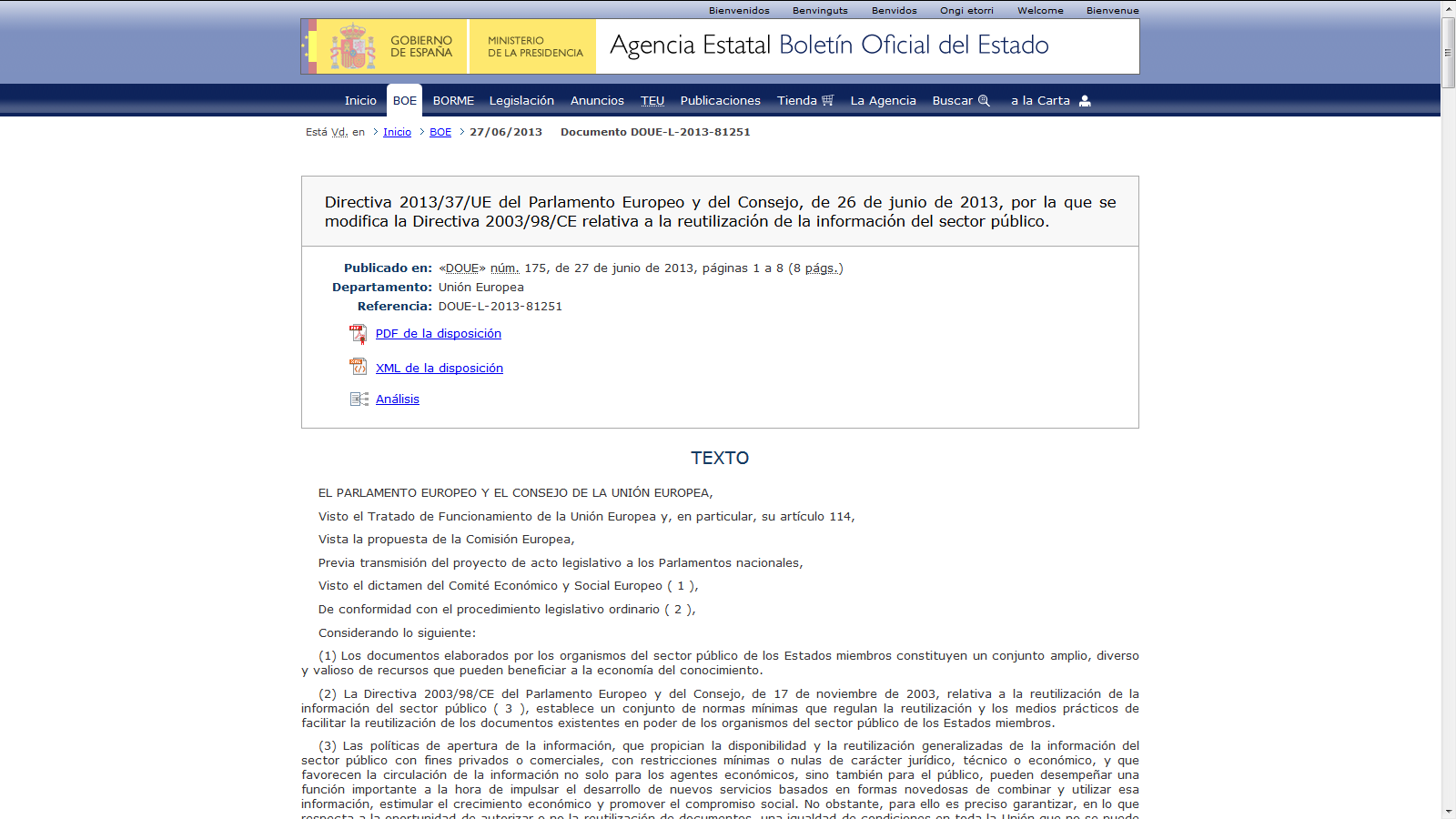 https://www.boe.es/diario_boe/txt.php?id=DOUE-L-2013-81251
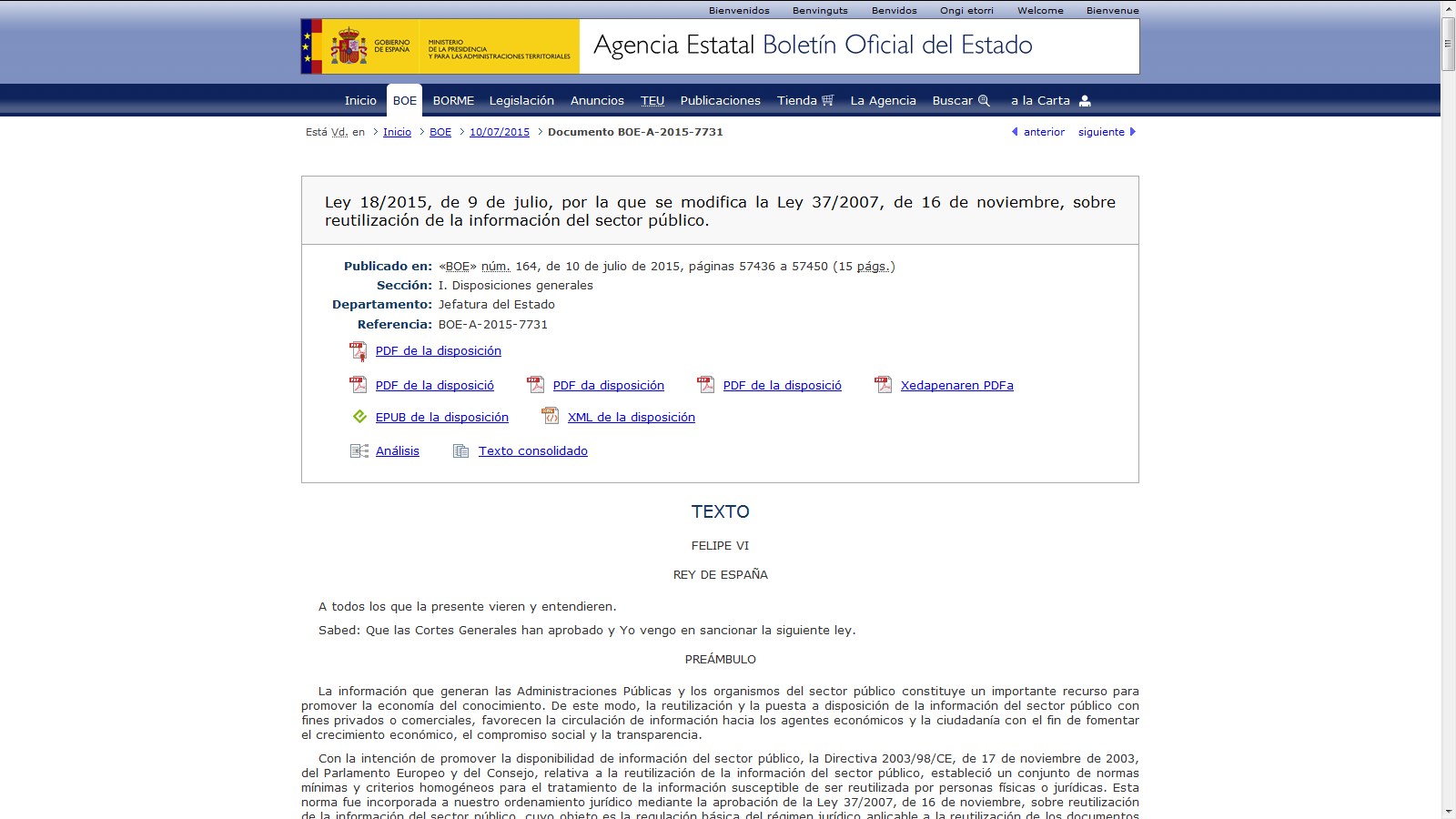 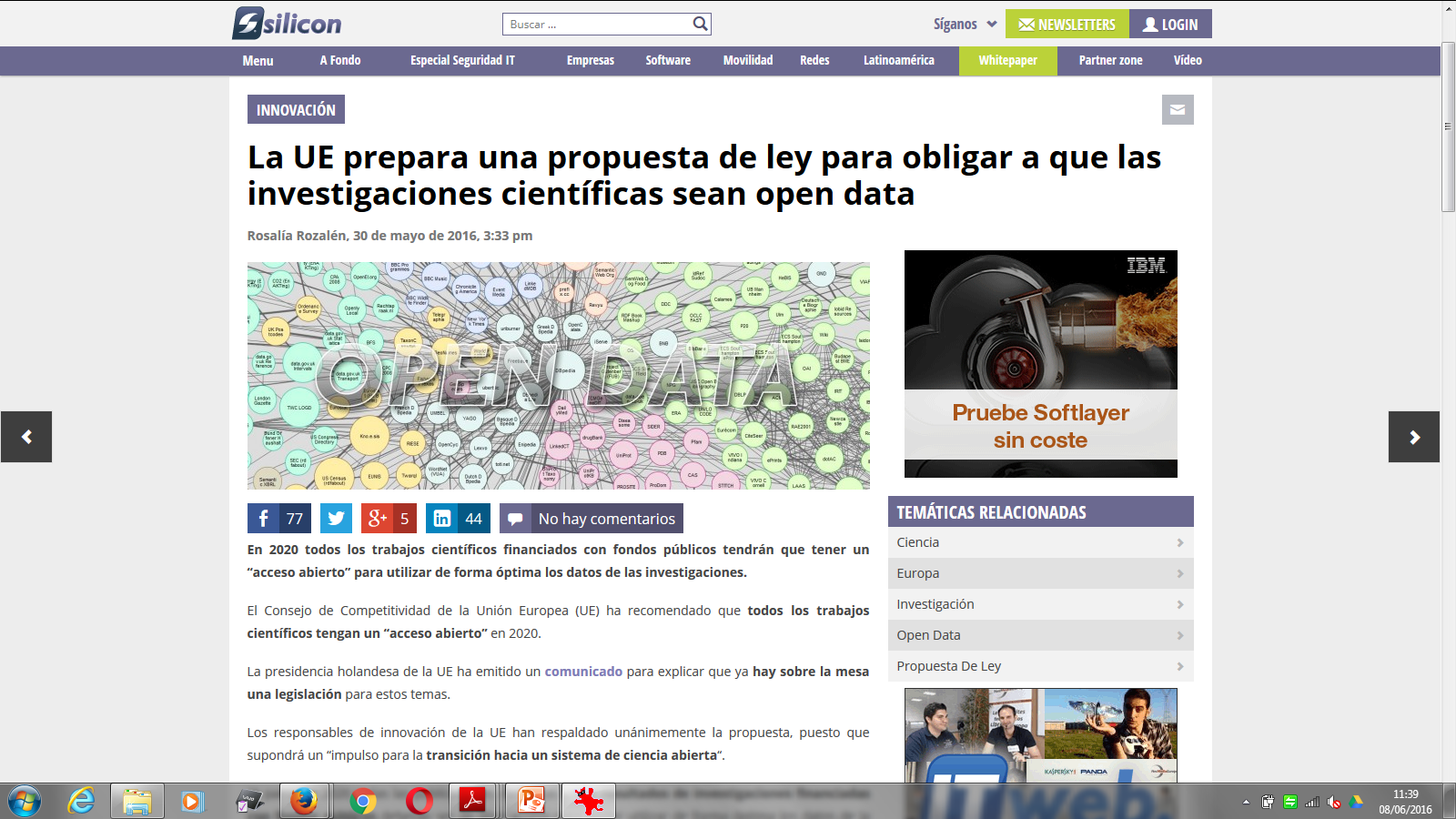 Good news! 
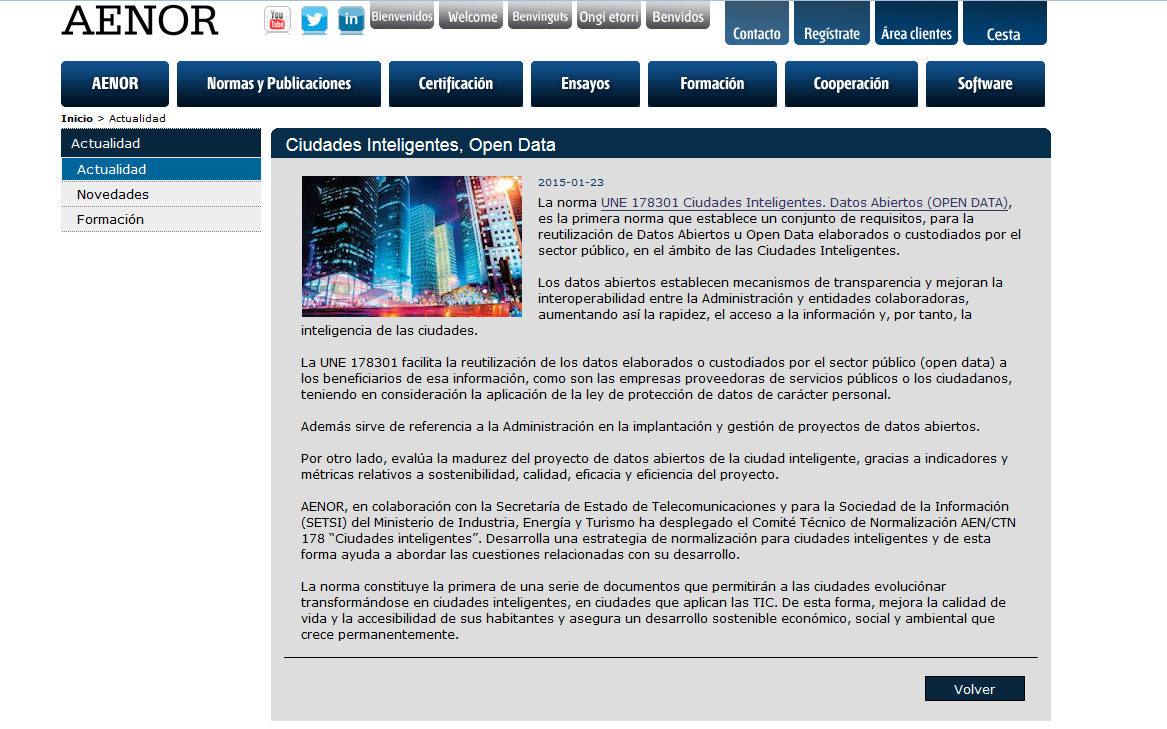 http://www.aenor.es/aenor/actualidad/actualidad/noticias.asp?campo=1&codigo=35264#
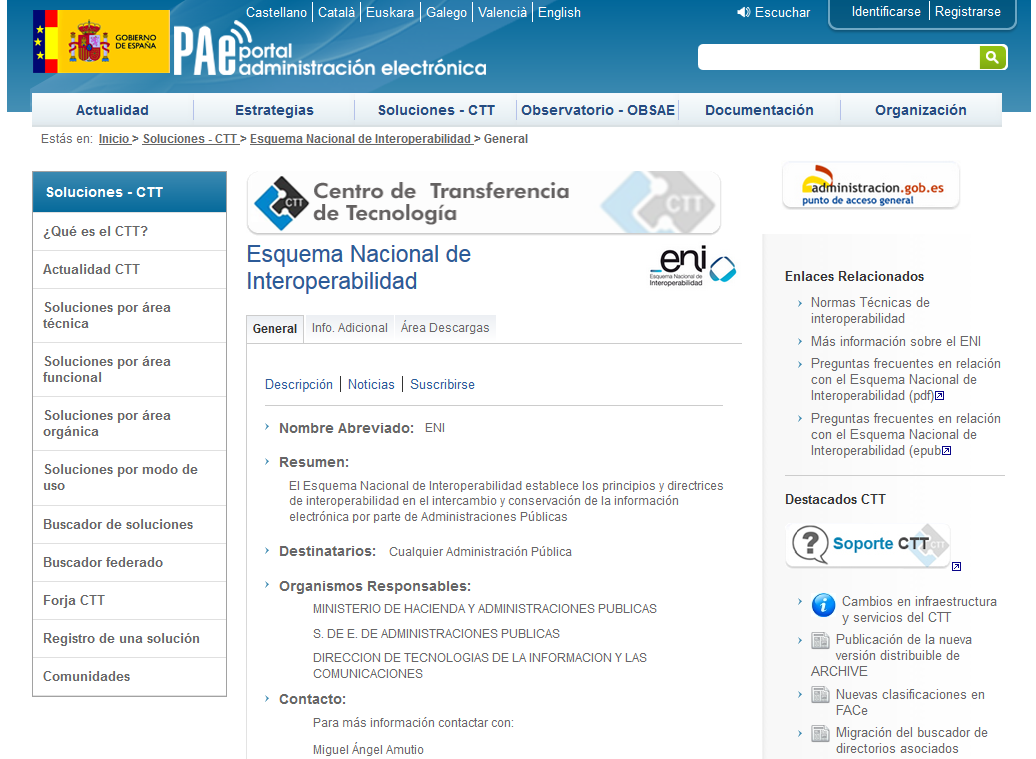 http://administracionelectronica.gob.es/ctt/eni#.V4T736JwE5w
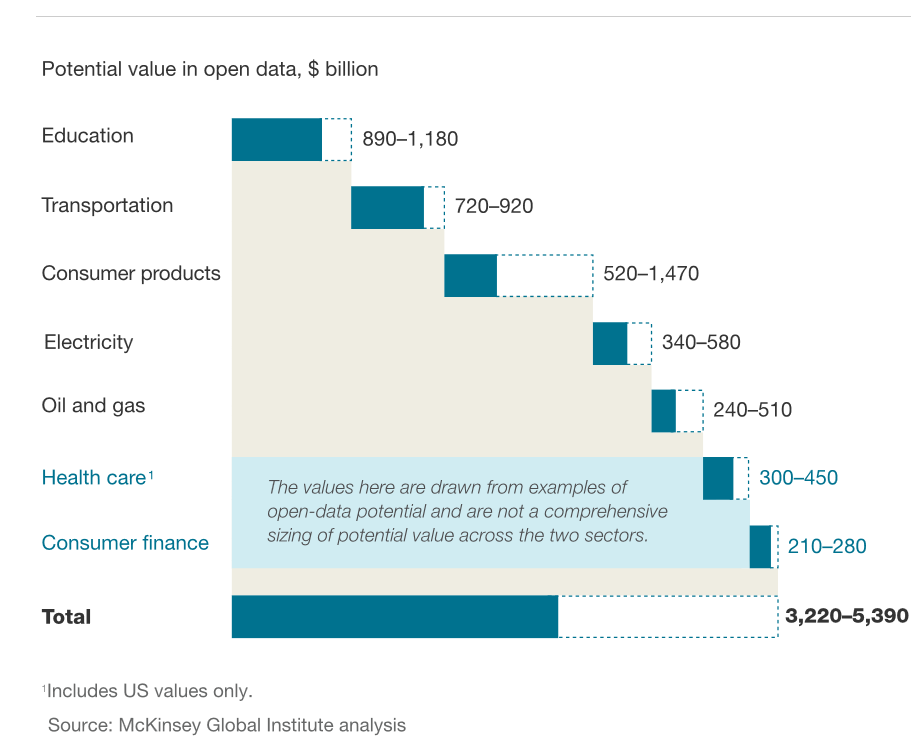 http://www.mckinsey.com/insights/business_technology/open_data_unlocking_innovation_and_performance_with_liquid_information  

October, 2013
¿Hay negocio?
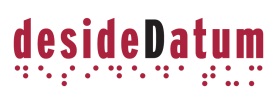 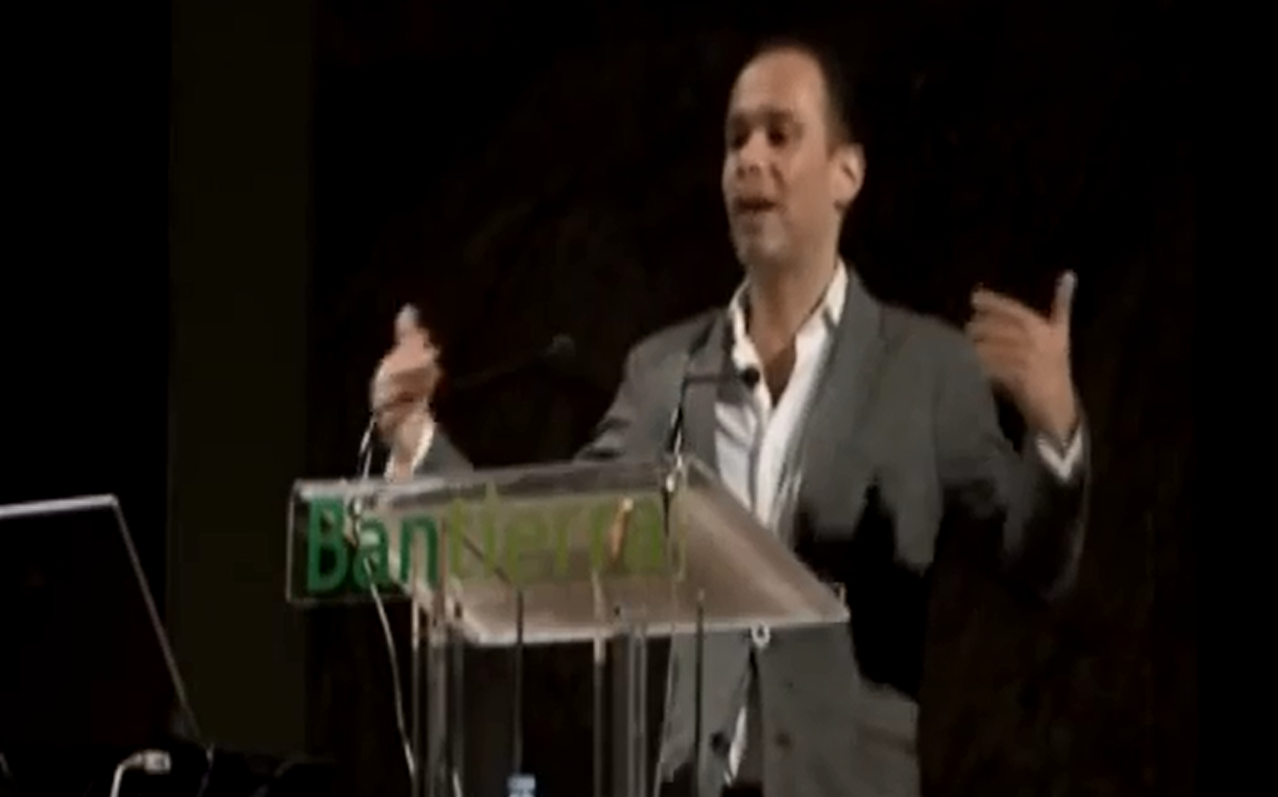 “Solo hay espacio para una o dos aplicaciones que te dicen 
a qué hora llega el bus”
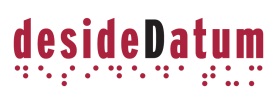 https://www.youtube.com/watch?v=wZf5C0H8teE
Posibles modelos de negocio
Adaptado de Carlos Iglesias: http://www.slideshare.net/carlosiglesiasmoro/el-valor-de-los-datos-abiertos 
Modelos 100% de pago.
Servicios relacionados: consultoría, desarrollos ad-hoc, preparación de los datos, etc.
Freemium: gratuito de entrada y pago por servicios de valor añadido.
Efectos colaterales: p. ejp. mejorando la reputación.
Efecto Red: negocio derivado de los beneficios de la colaboración en entornos ricos de datos. Por ejp: Green Button, Blue Button.
Hacer más eficiente el “negocio tradicional”.
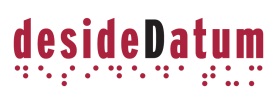 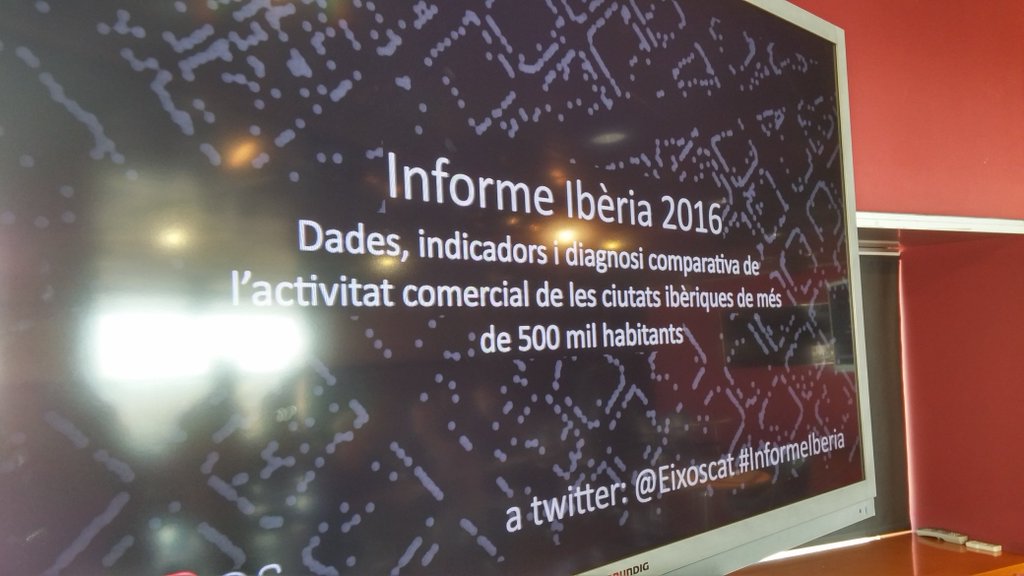 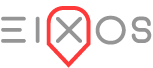 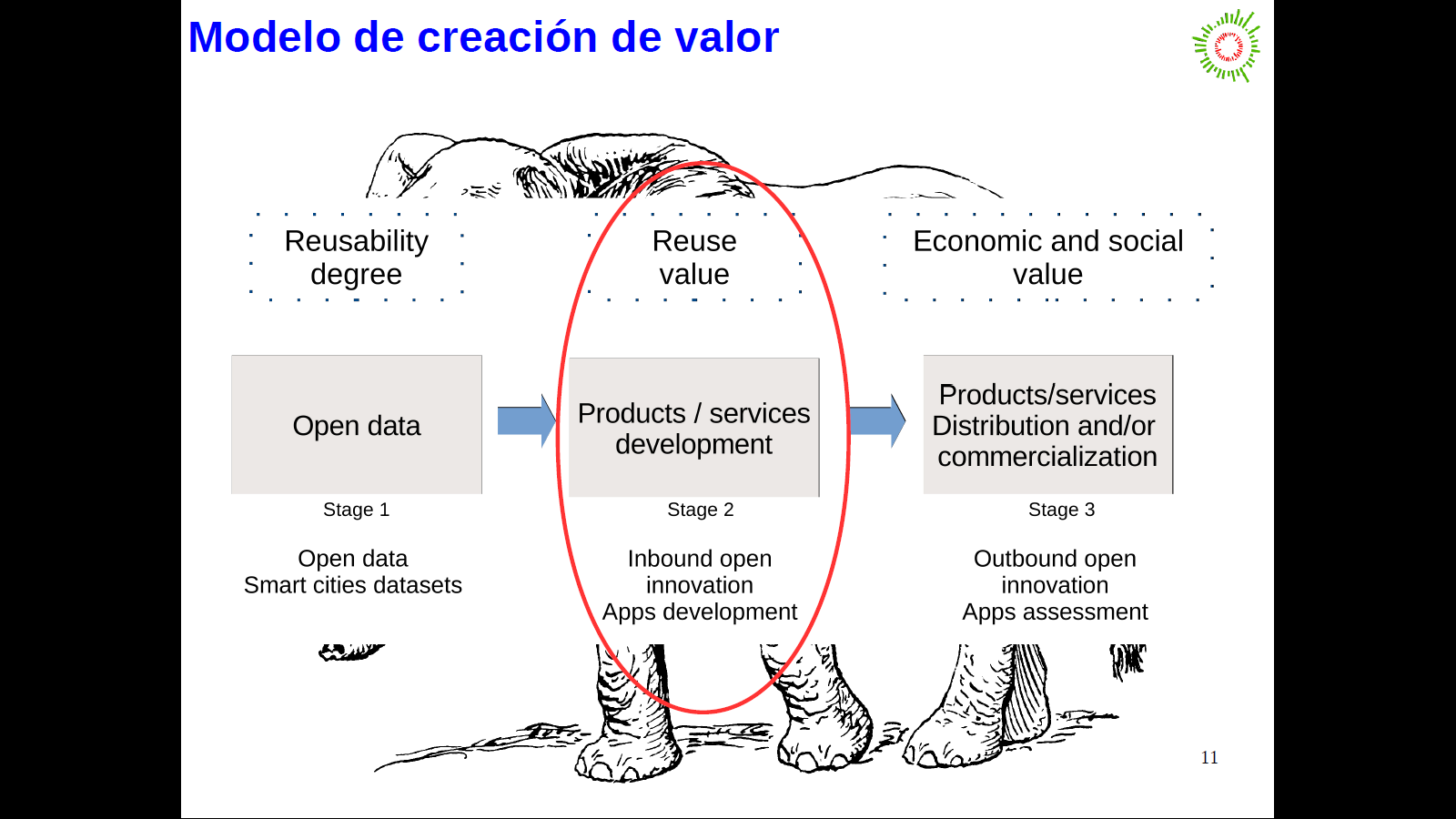 Según Alberto Abella
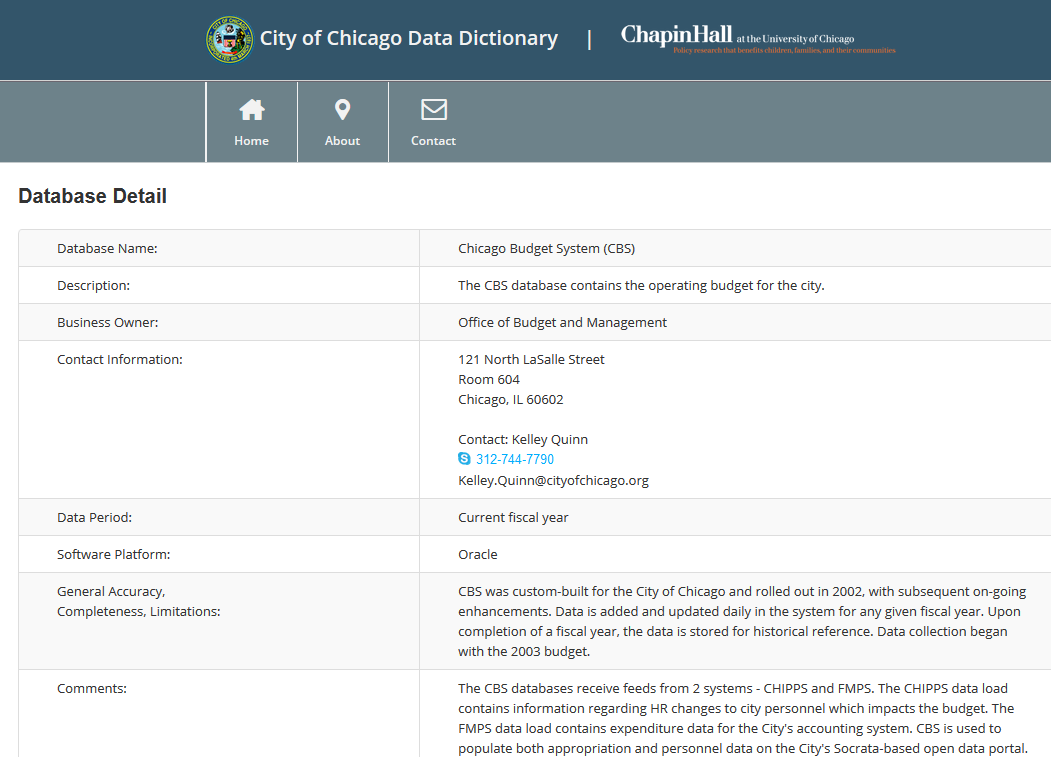 Gobierno de Datos
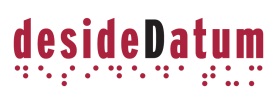 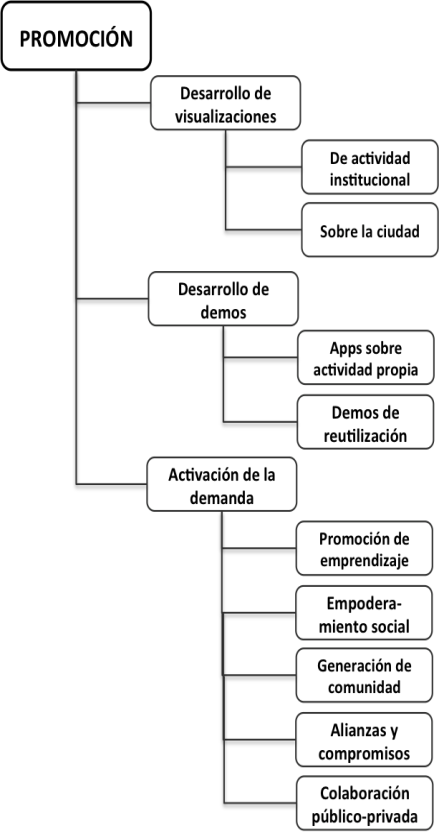 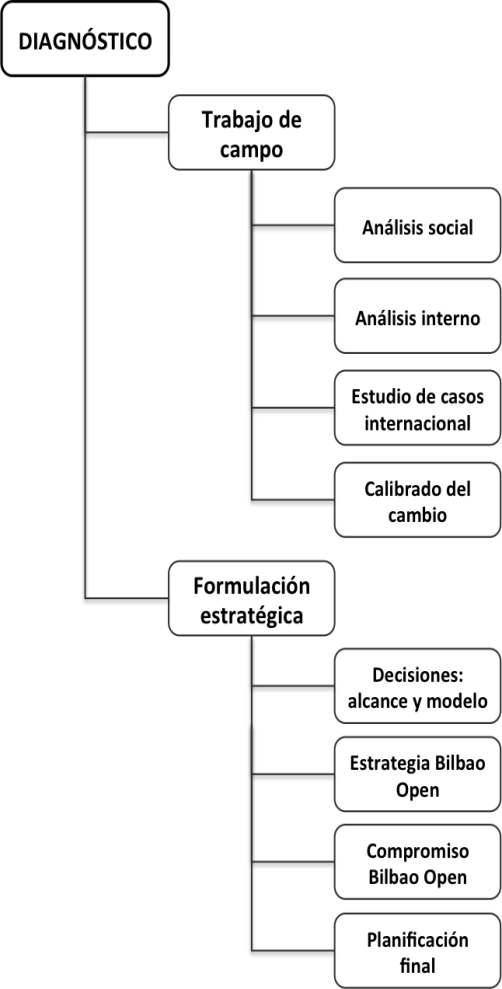 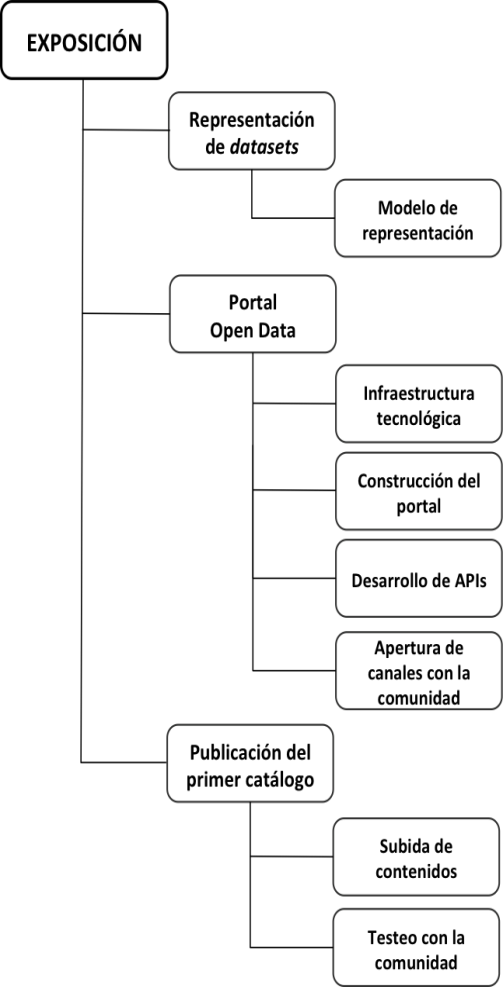 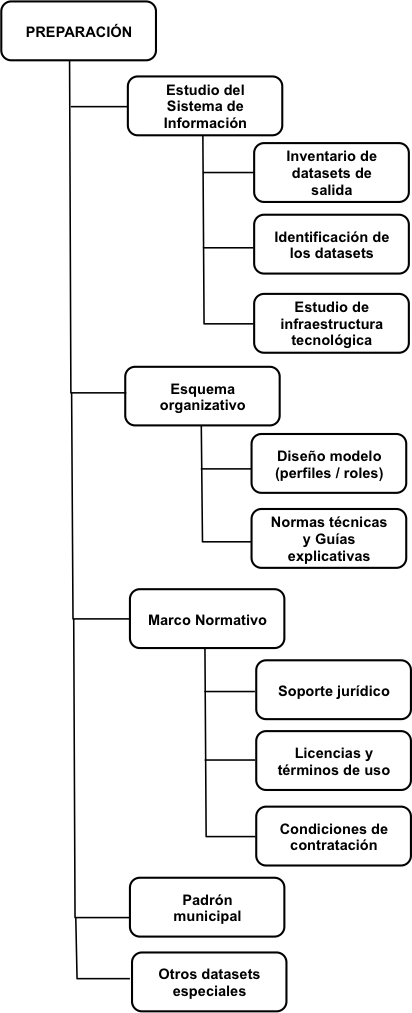 Abrir datos… no es sólo abrir
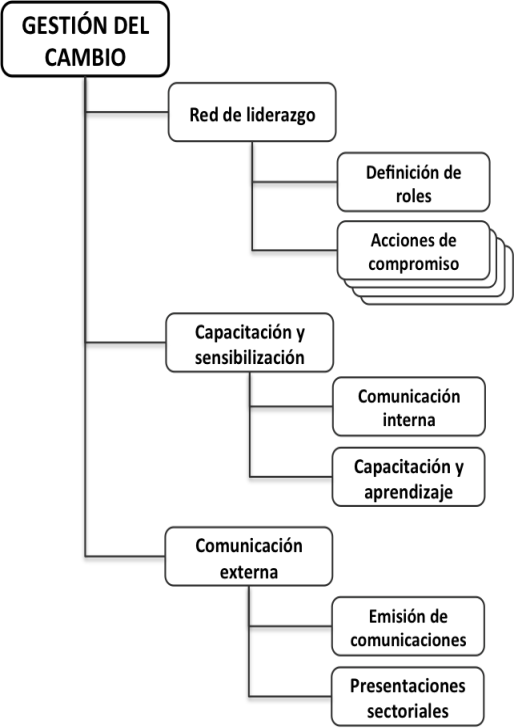 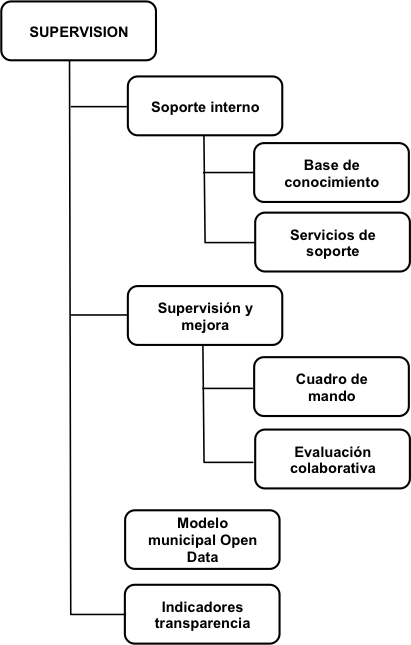 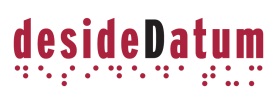 Diagnóstico
Preparación
Apertura
Difusión
Evaluación
GOBIERNO DE DATOS
Gestión del cambio interno
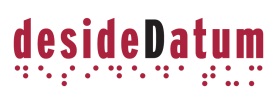 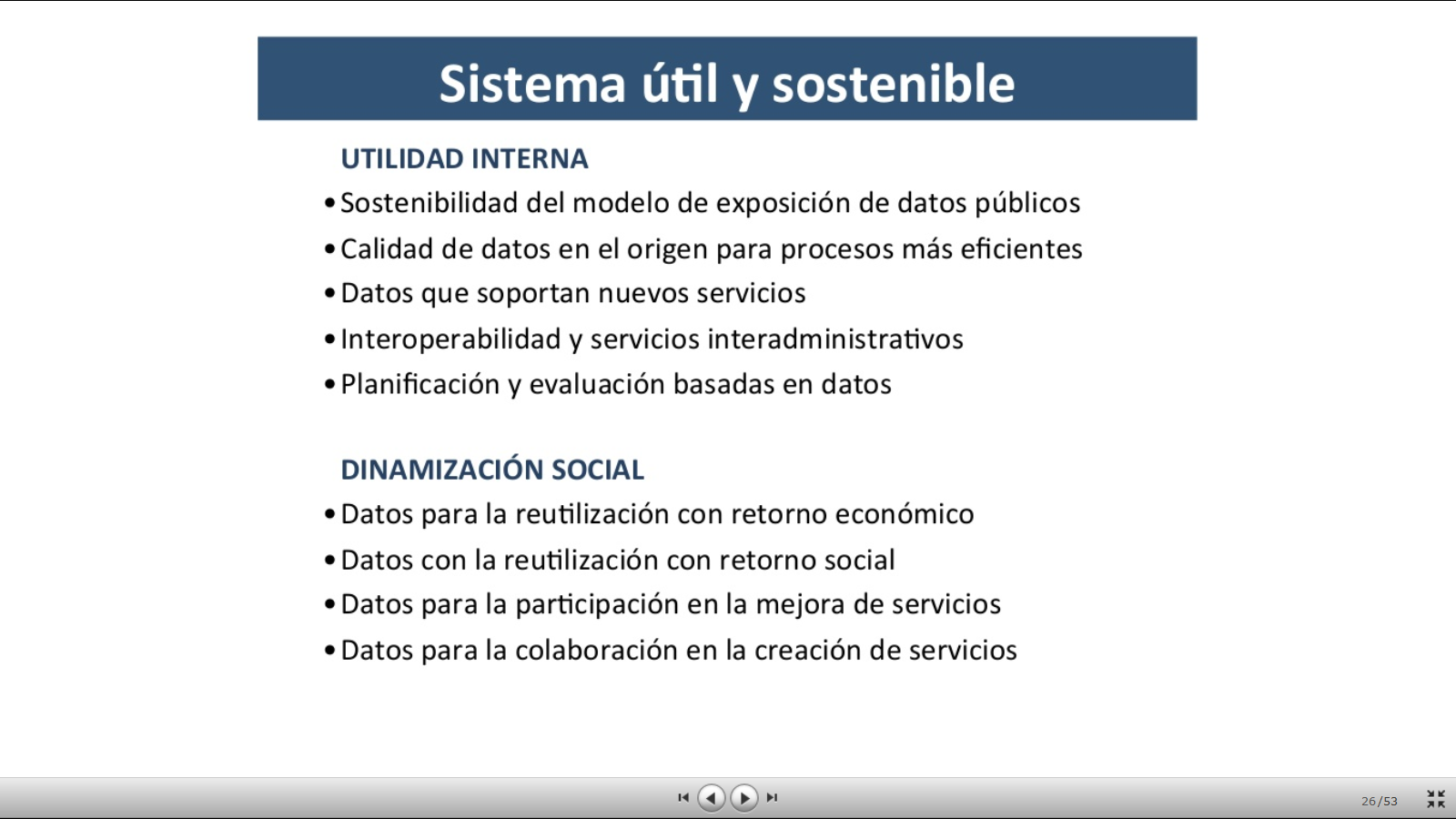 http://www.slideshare.net/alorza/zaragoza-transparenciaopendata
Sostenibilidad
Apertura como rutina
http://www.slideshare.net/alorza/zaragoza-transparenciaopendata
Toda la información en el 010
Toda la información en la web
Los datos en la web: Open Data
Información de base
eficiencia
servicio a la ciudadanía
Open Data integrado en el circuito de información
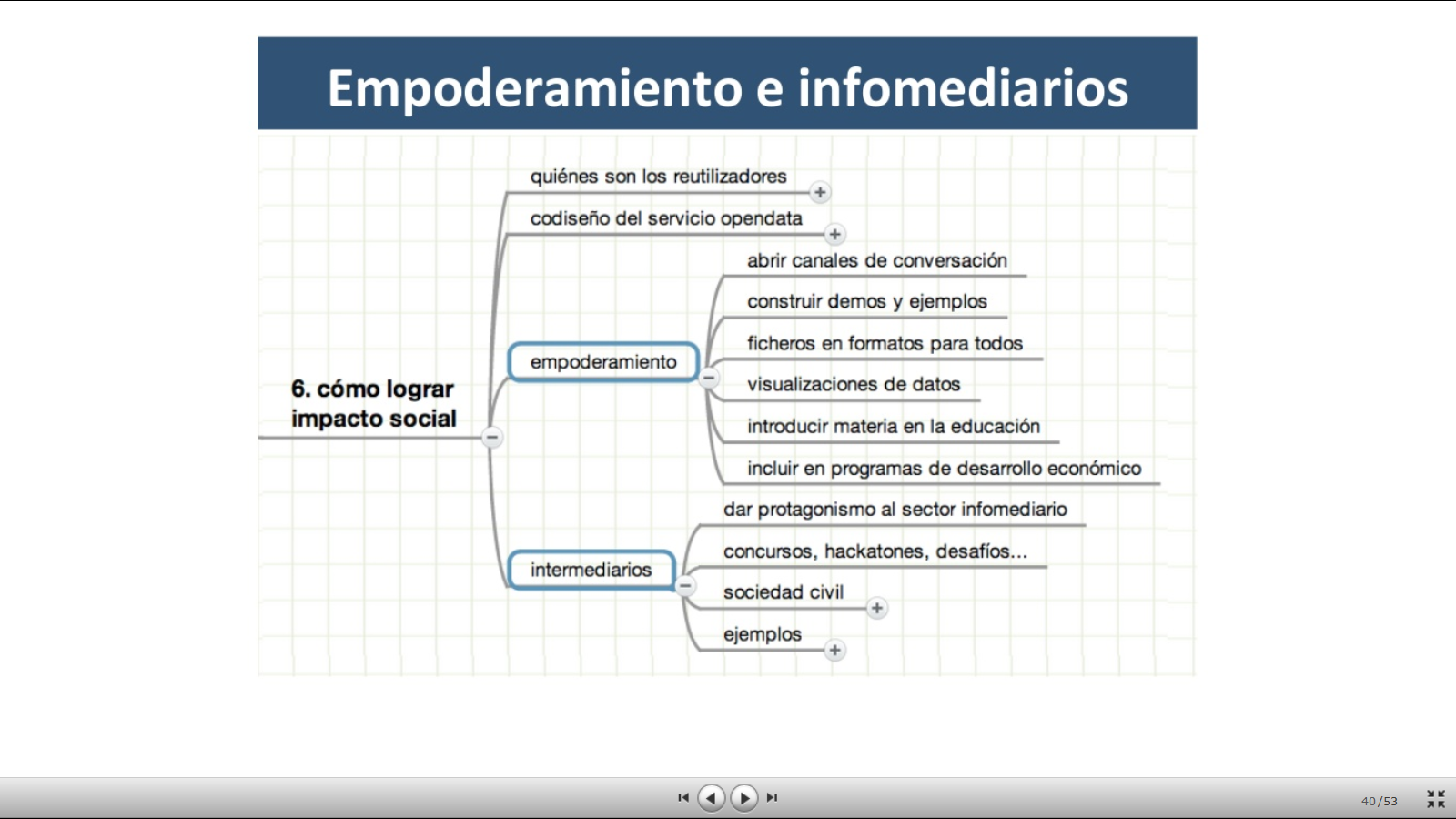 http://www.slideshare.net/alorza/zaragoza-transparenciaopendata
Abrir ≠ tener Reutilización
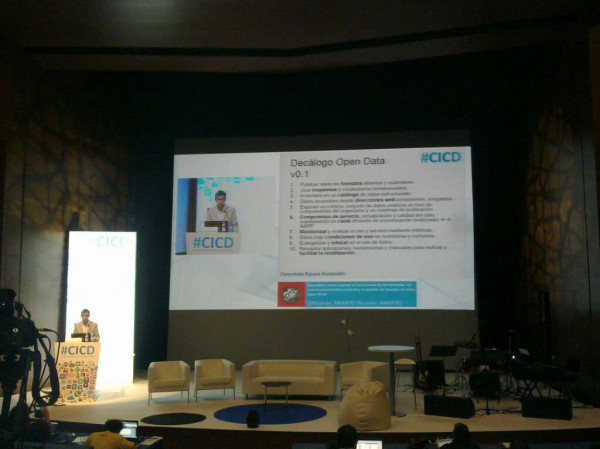 Este decálogo es fruto de las conclusiones del Día Open Data en Euskadi celebrado en Donostia-San Sebastián, el 09/05/12, en el marco del #CICD.

0.     Armonización entre Administraciones.
Publicar datos en formatos abiertos y estándares.
Usar esquemas y vocabularios consensuados.
Inventario en un catálogo de datos estructurado (Ejp. DCAT).
Datos accesibles desde direcciones web persistentes y amigables.
Exponer un mínimo conjunto de datos relativos al nivel de competencias del organismo y su estrategia de exposición de datos
Compromiso de servicio, actualización y calidad del dato, manteniendo un canal eficiente de comunicación reutilizador <-> AAPP.
Monitorizar y evaluar el uso y servicio mediante métricas.
Datos bajo condiciones de uso no restrictivas y comunes.
Evangelizar y educar en el uso de datos.
Recopilar aplicaciones, herramientas y manuales para motivar y facilitar la reutilización.
http://red.gnoss.com/comunidad/OpenData
Decálogo Open Data España
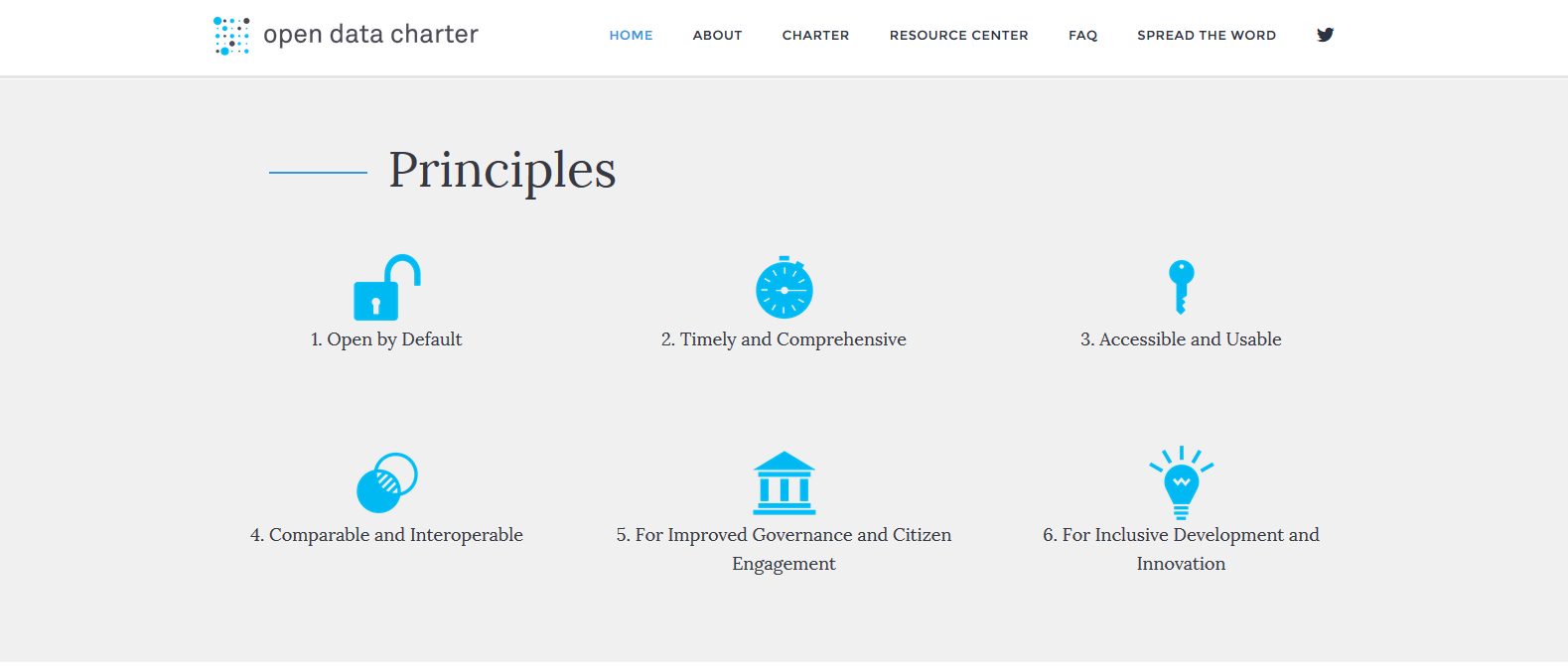 http://opendatacharter.net/
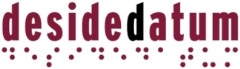 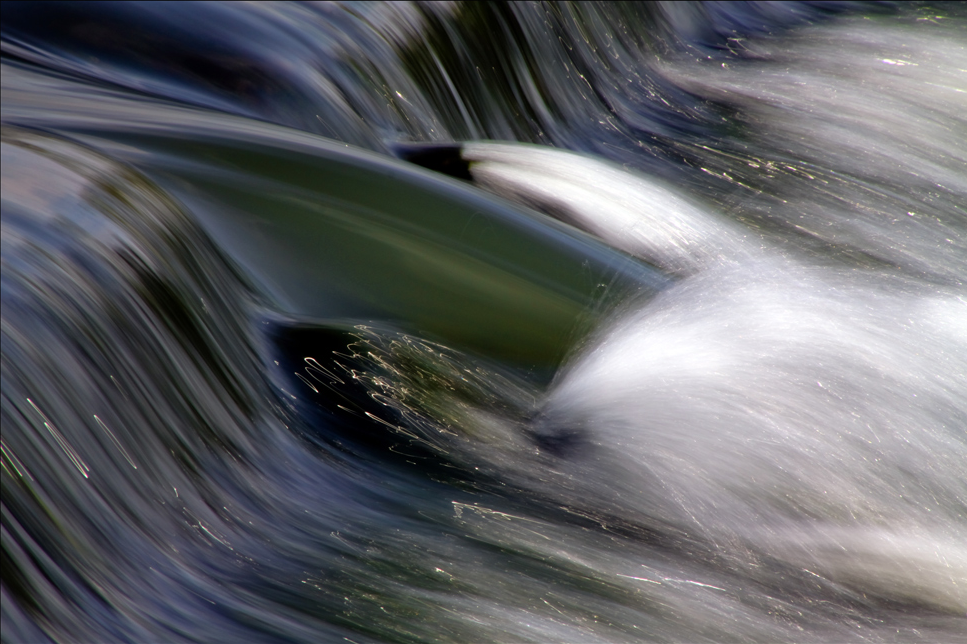 Ejemplos…
“Flow_IMG_2232”; CC BY-ND 2.0 by HJSP82: https://www.flickr.com/photos/hjsp8/3602893869/
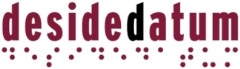 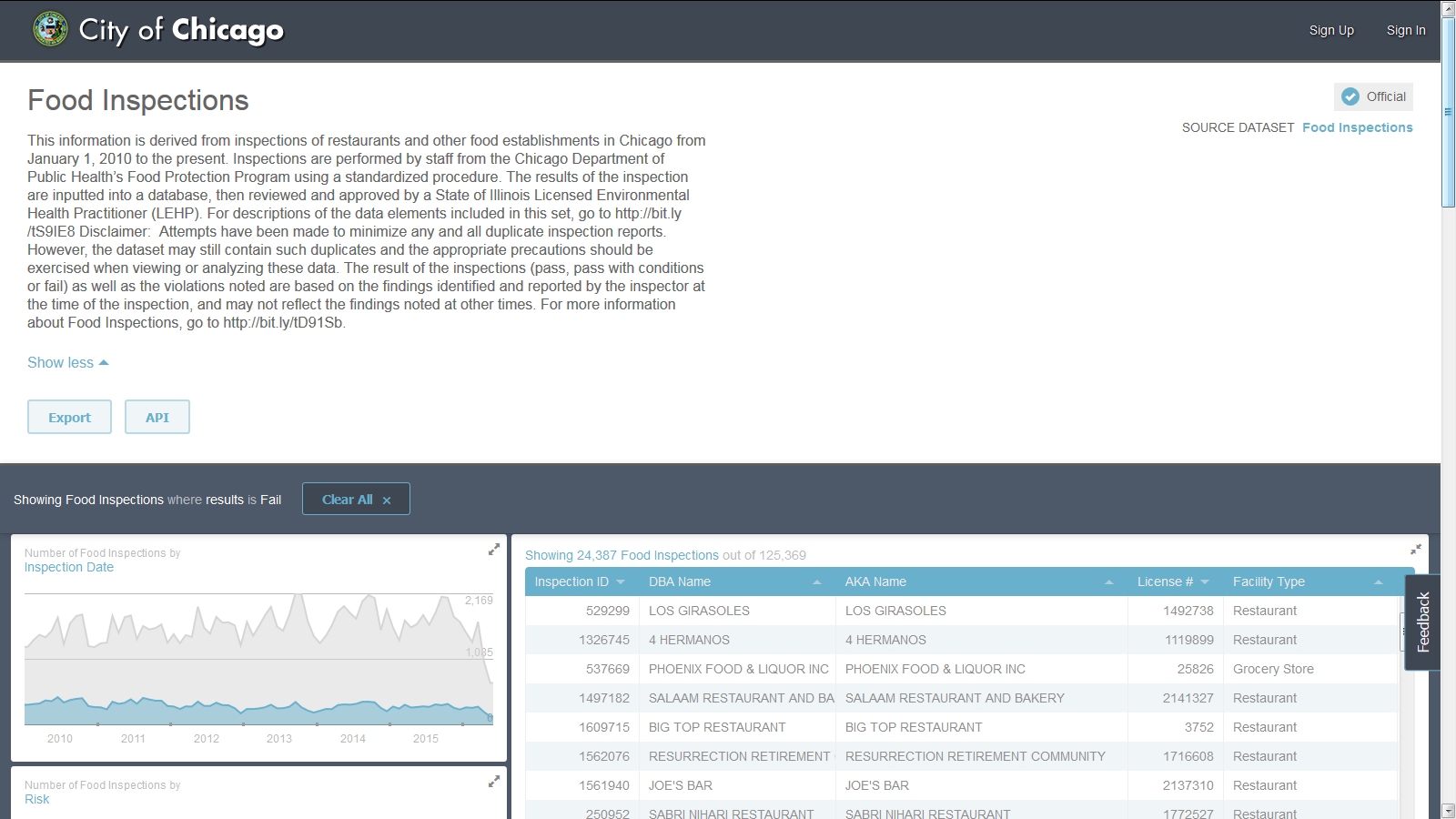 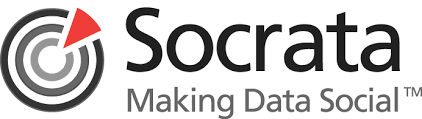 https://data.cityofchicago.org/view/2bnm-jnvb
Abrir los datos (y visualizarlos bien)
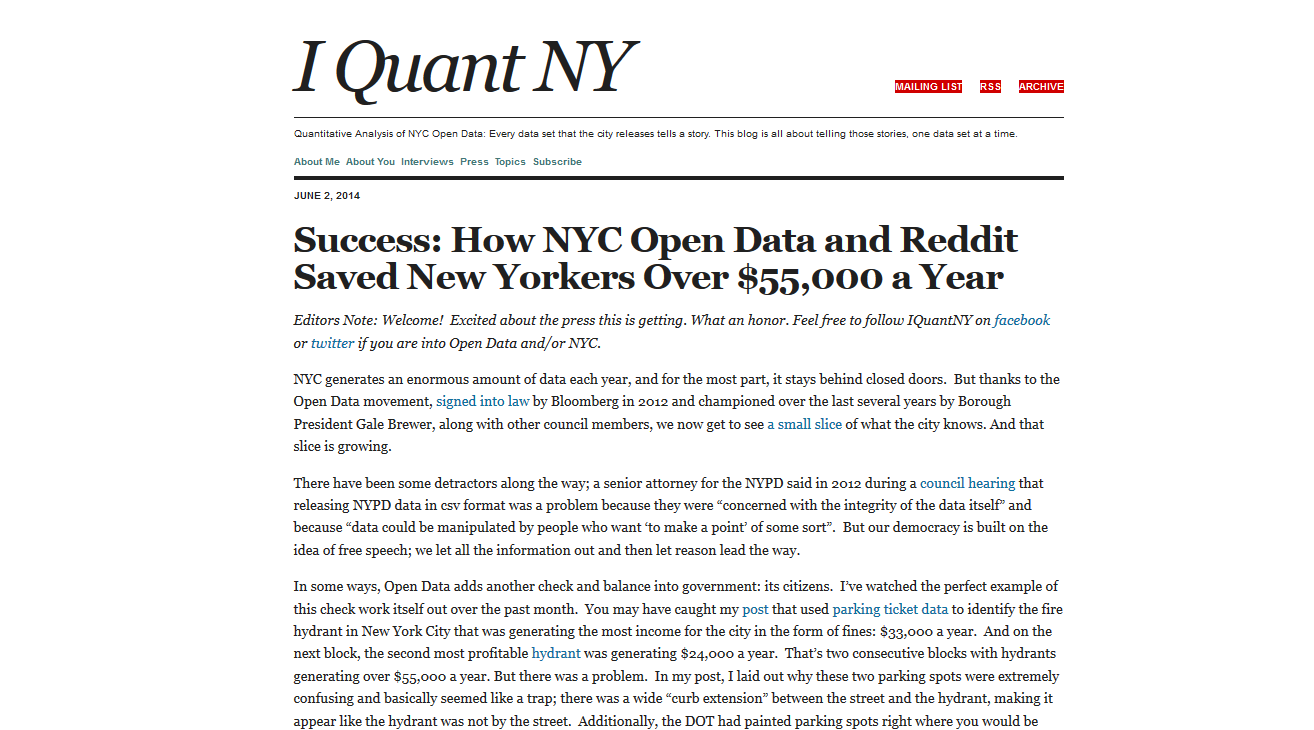 Mejorando la eficiencia…
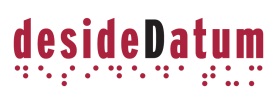 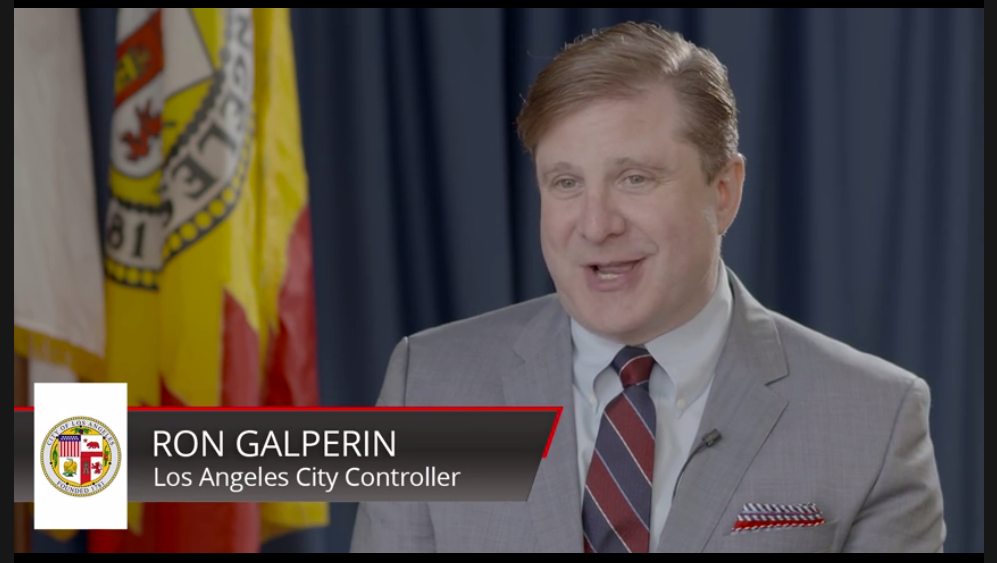 “I really believe in making data driven decisions”
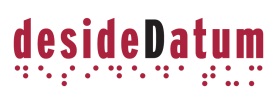 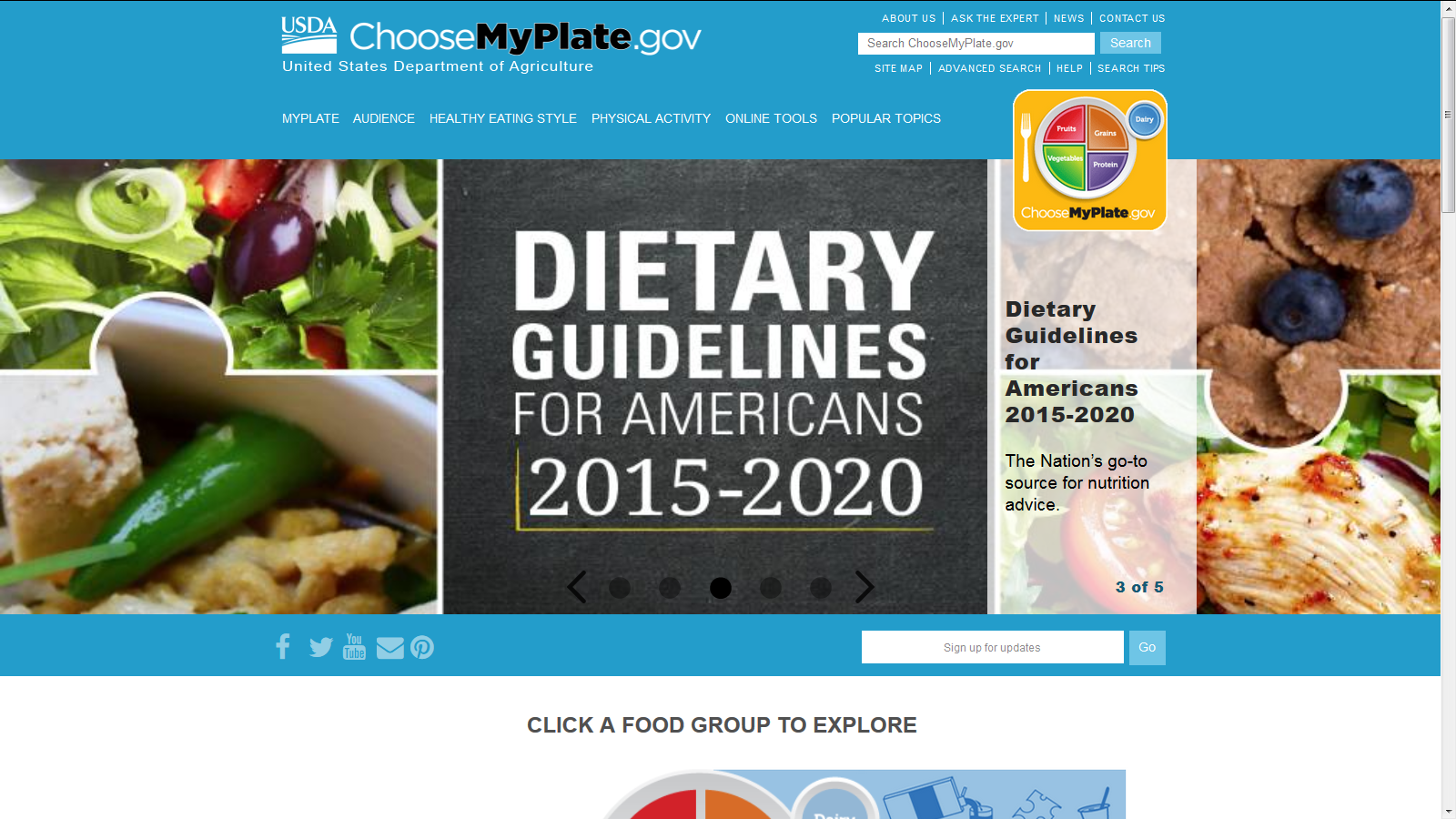 Concienciar a los ciudadanos
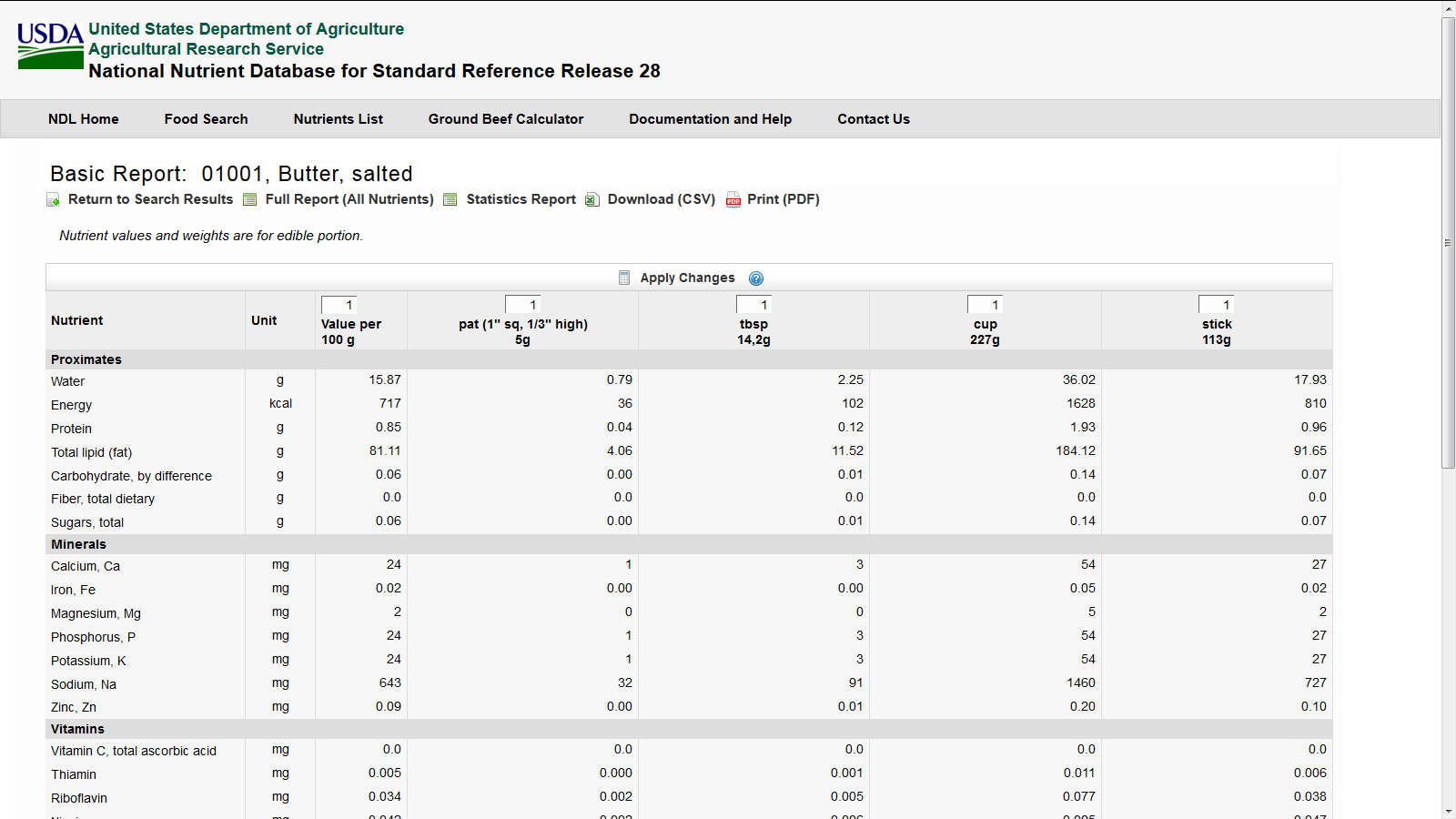 Siempre ofreciendo los datos en abierto…
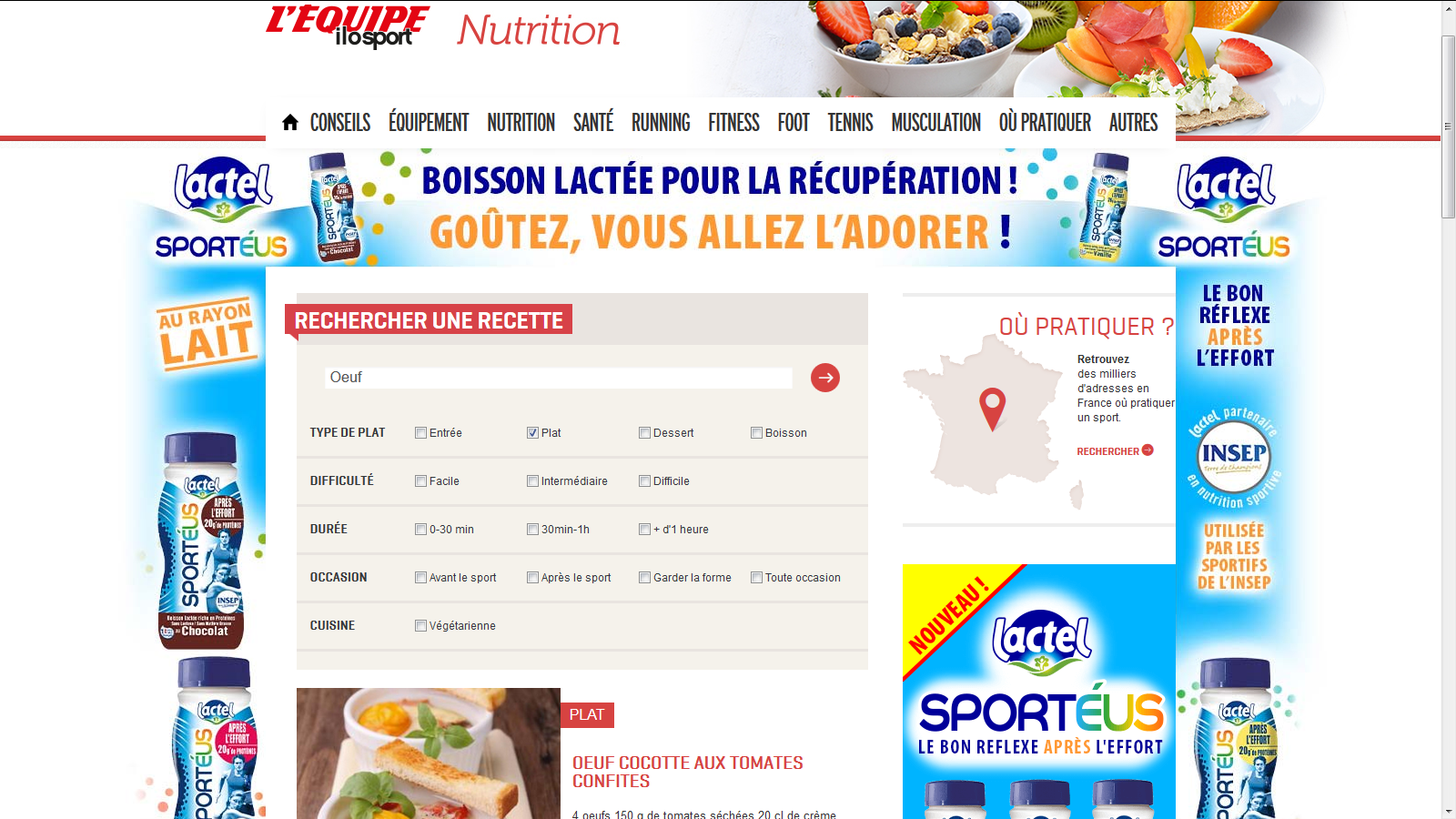 http://www.ilosport.fr/nutrition/rechercher-une-recette/
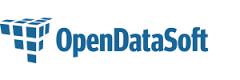 Y aportando utilidad
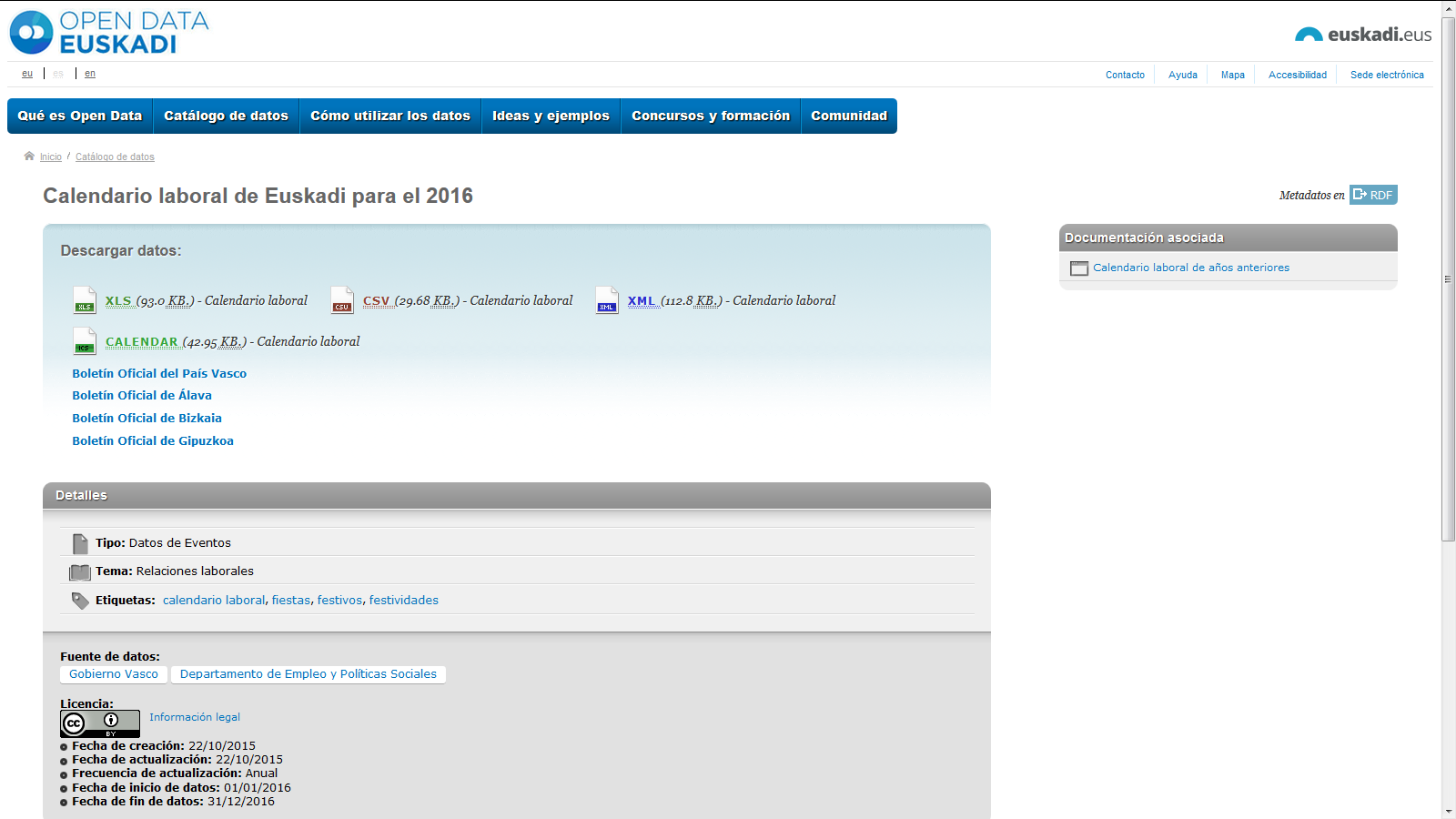 Insisto: aportando utilidad
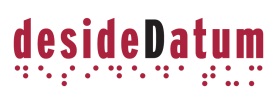 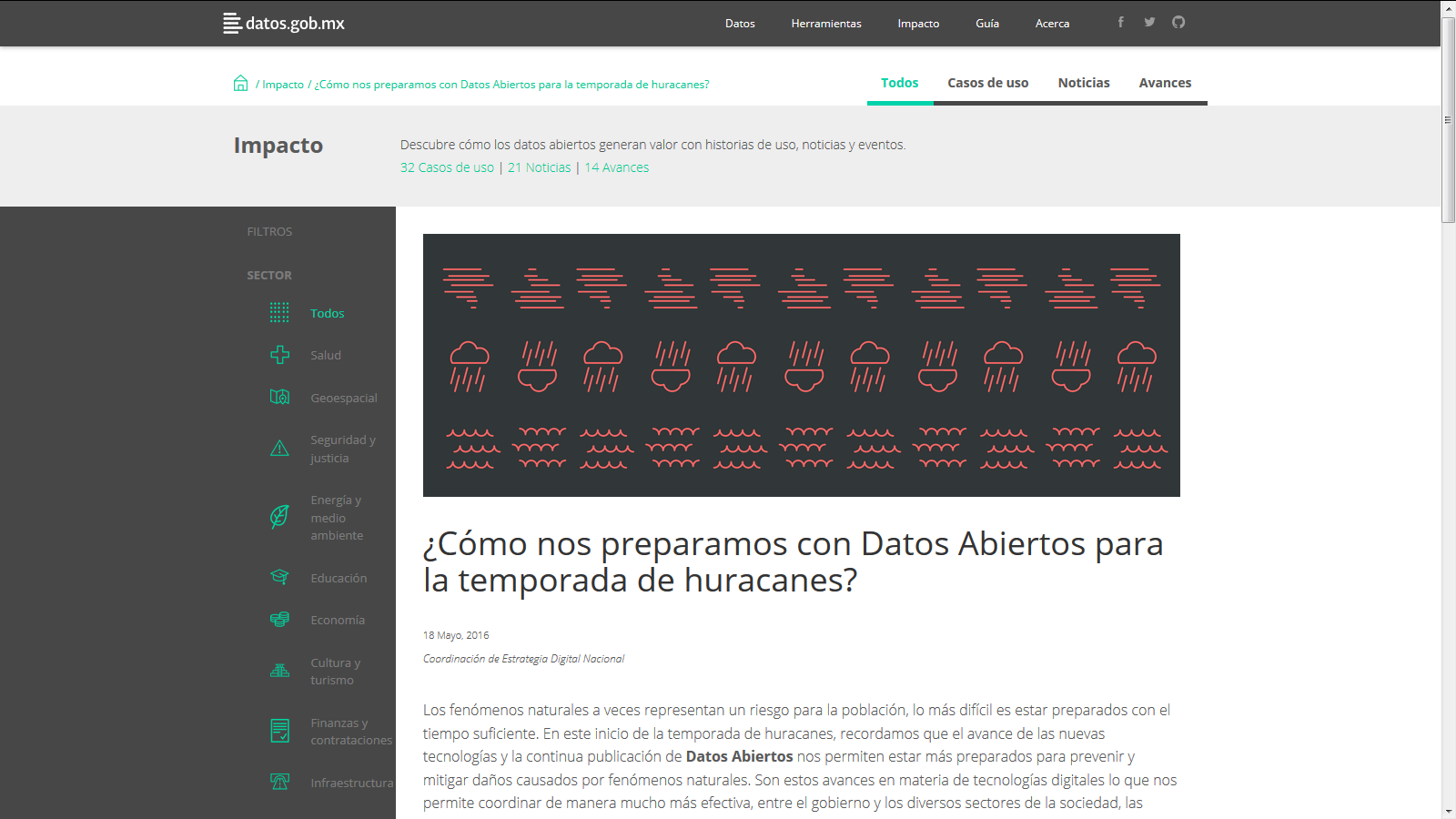 Más utilidad…
Insisteixo (again): aportant utilitat!
http://datos.gob.mx/impacto/noticias/temporada-huracanes-2016.html
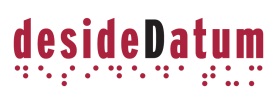 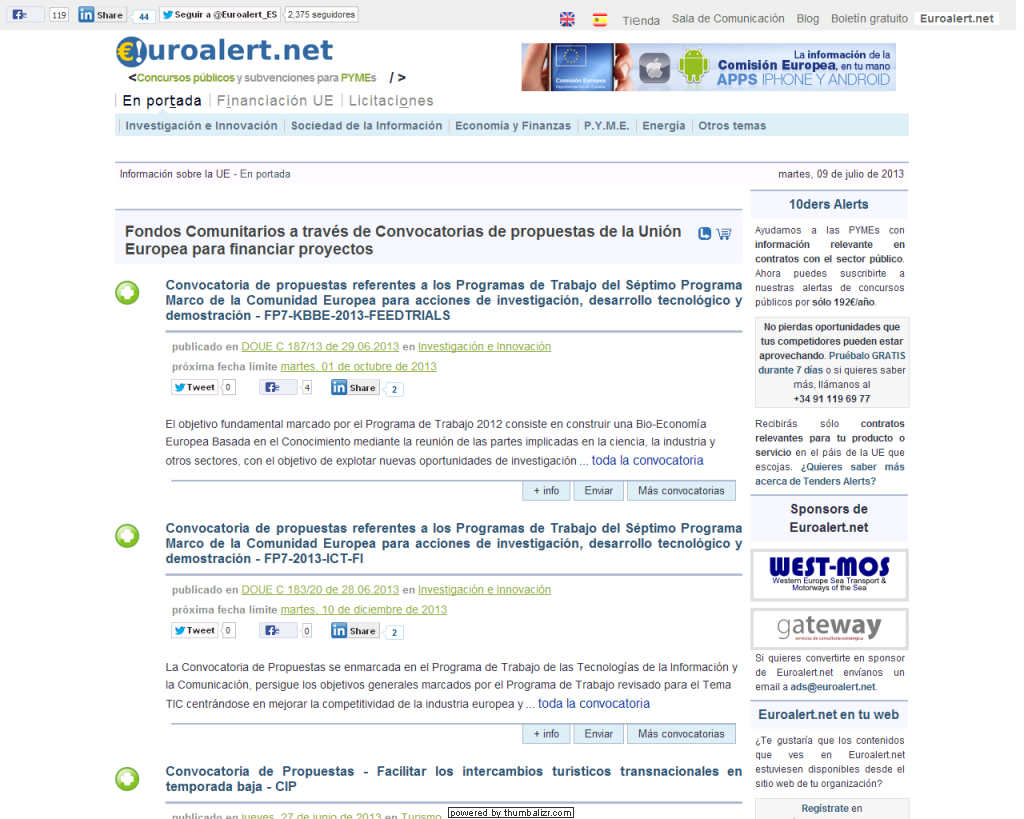 http://euroalert.net/
Negocio (ya que se aporta utilidad)
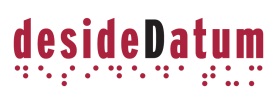 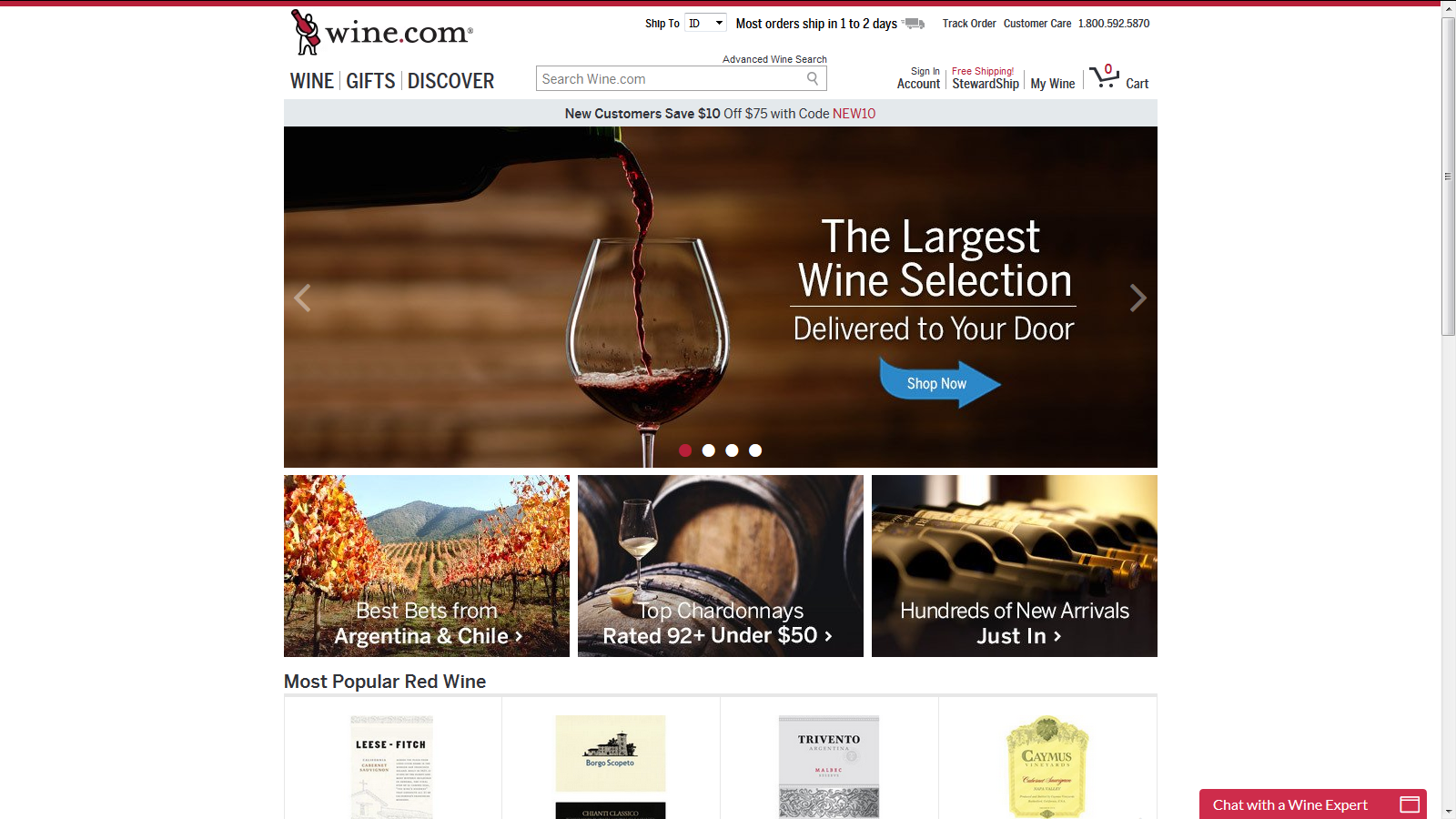 Negocio (ya que se aporta utilidad)
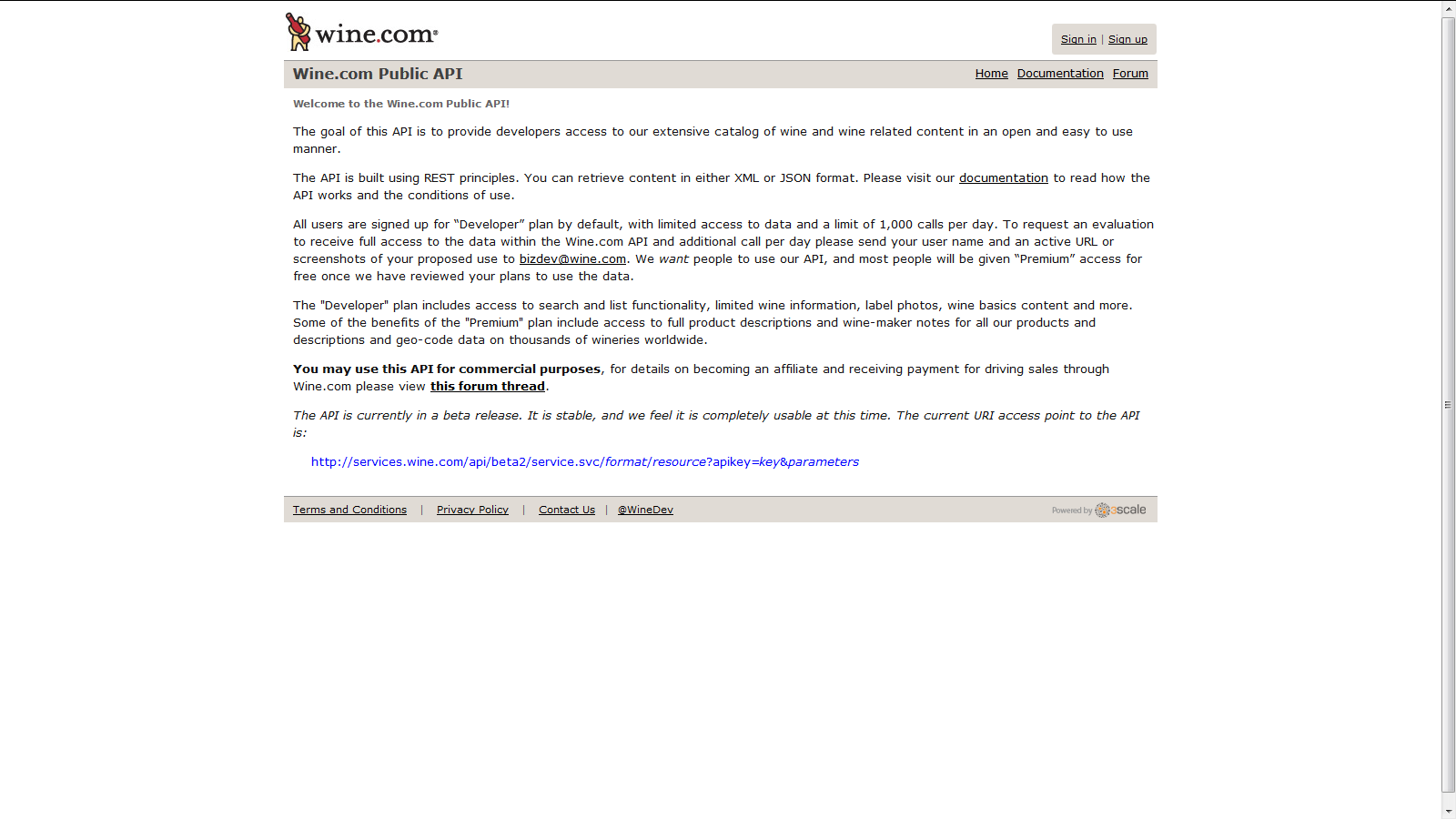 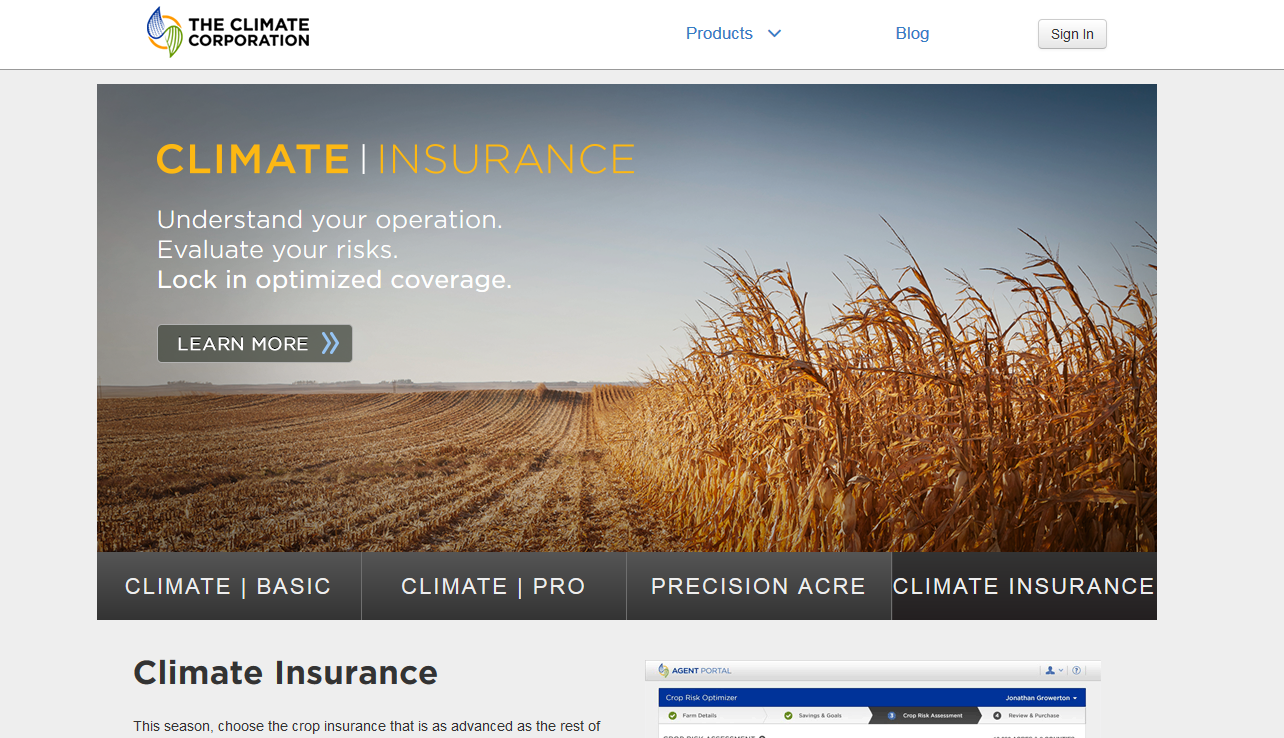 Creando negocio…
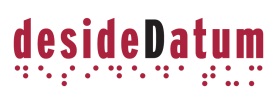 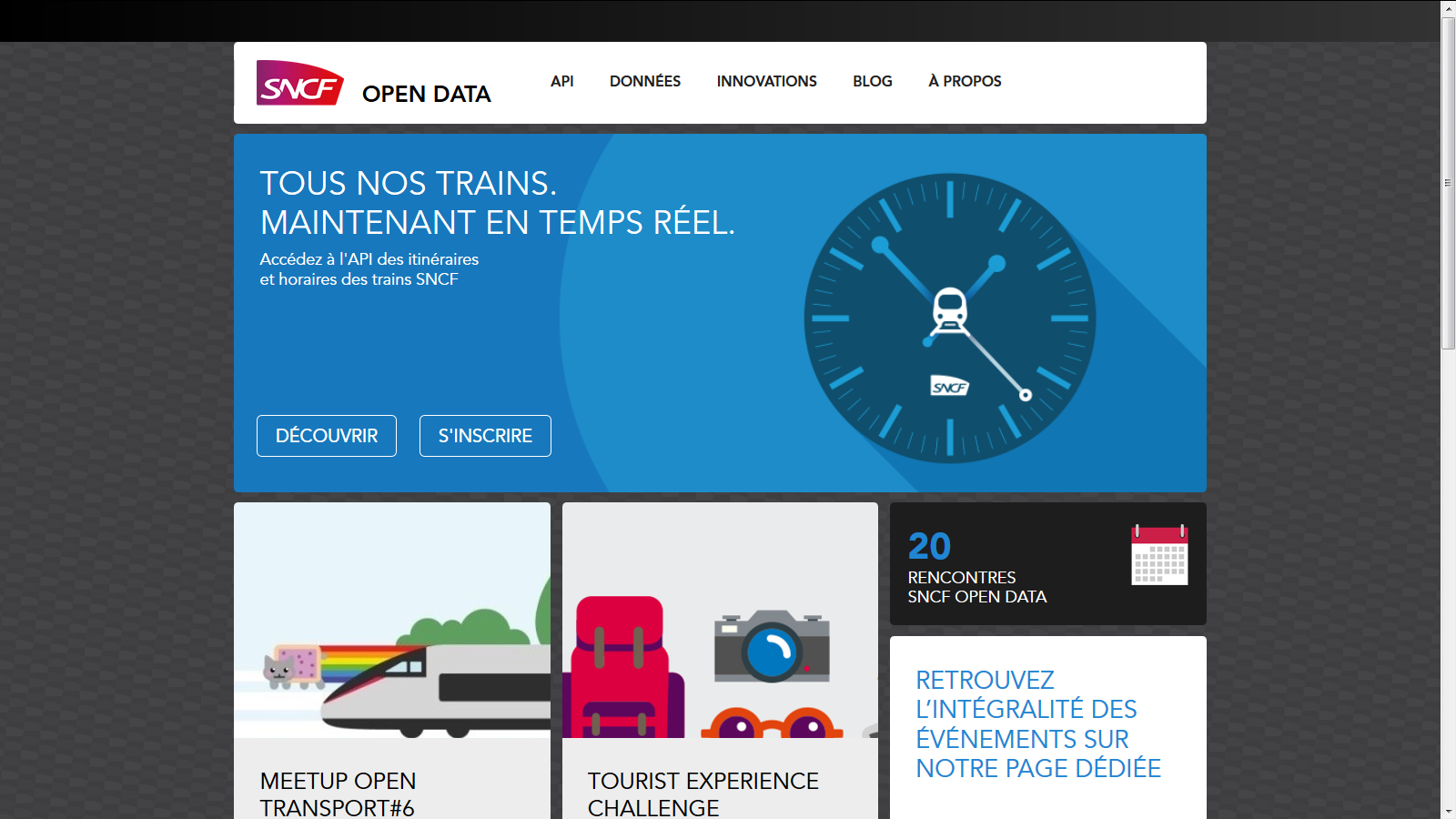 https://data.sncf.com/
También hacia dentro…
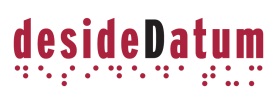 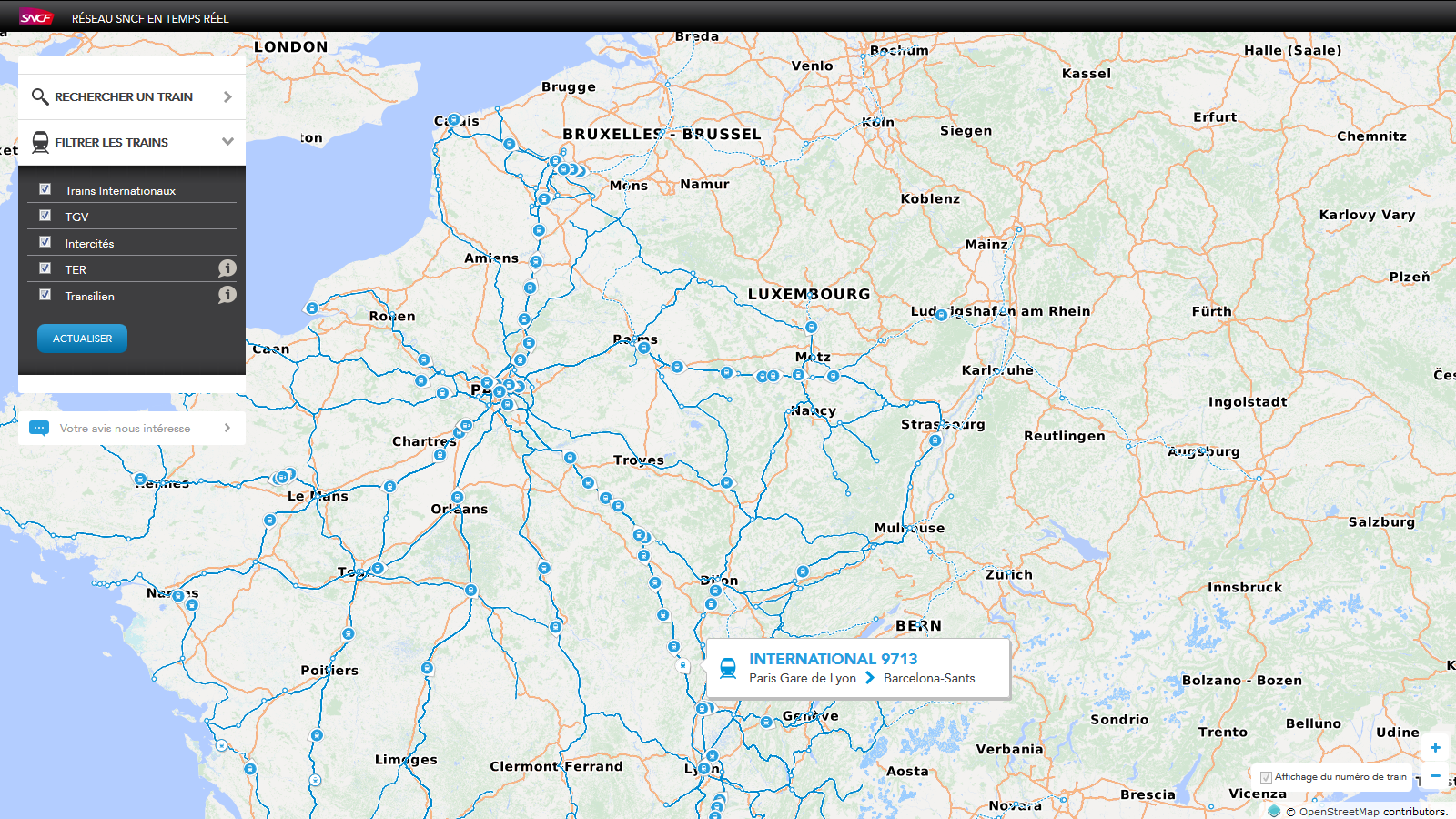 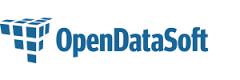 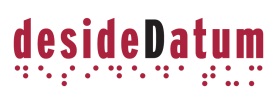 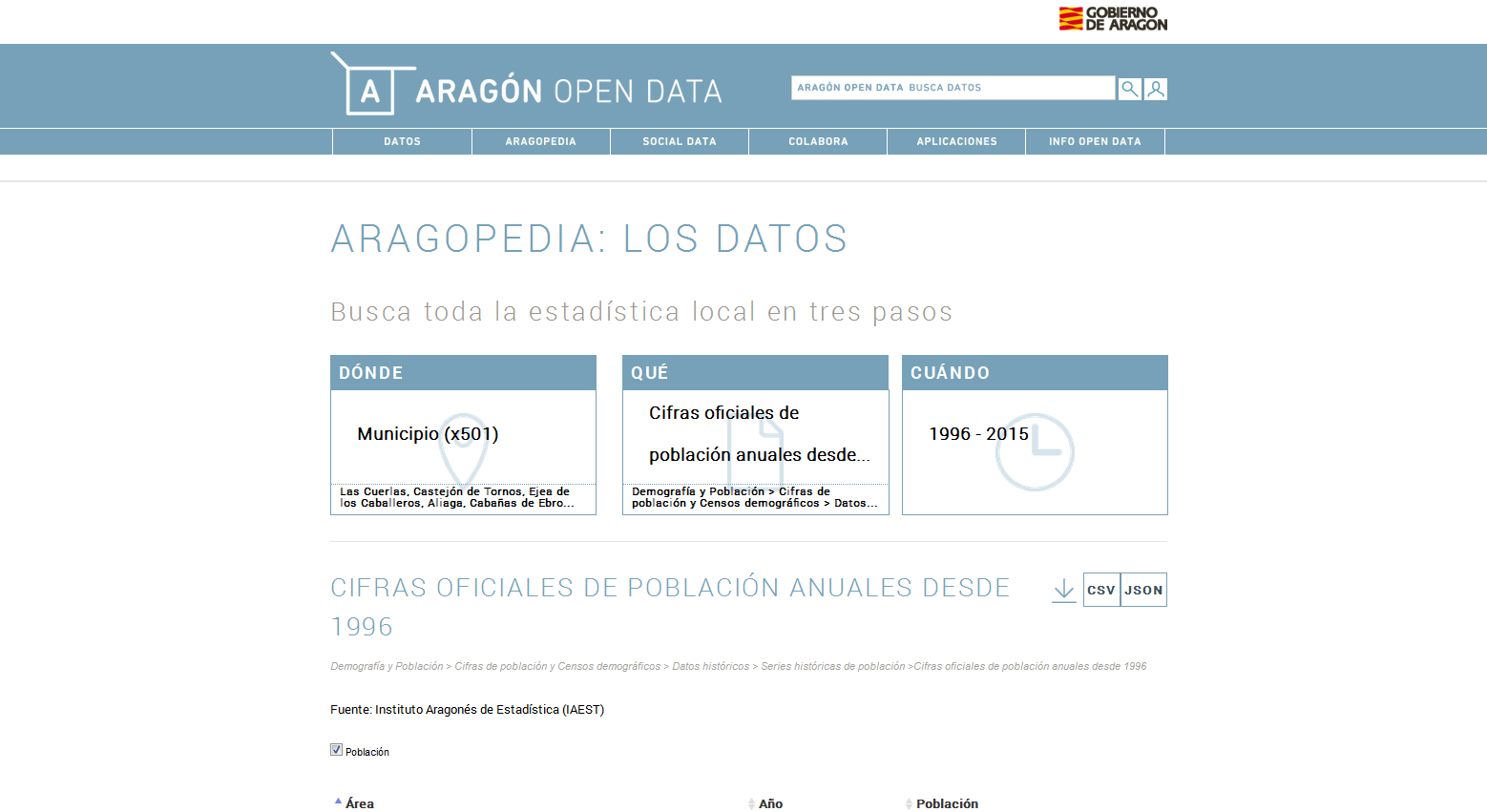 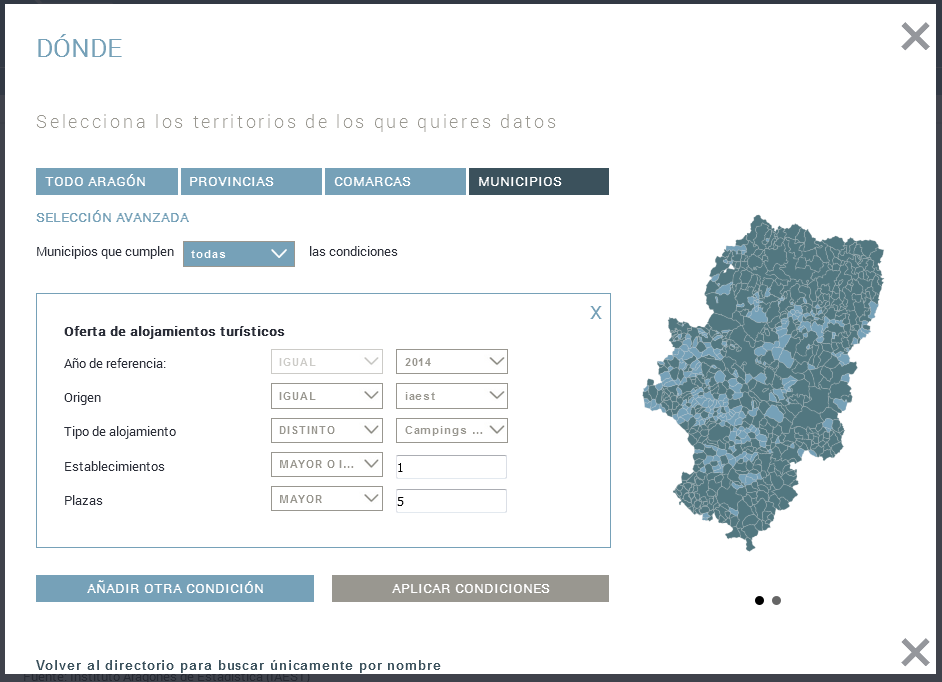 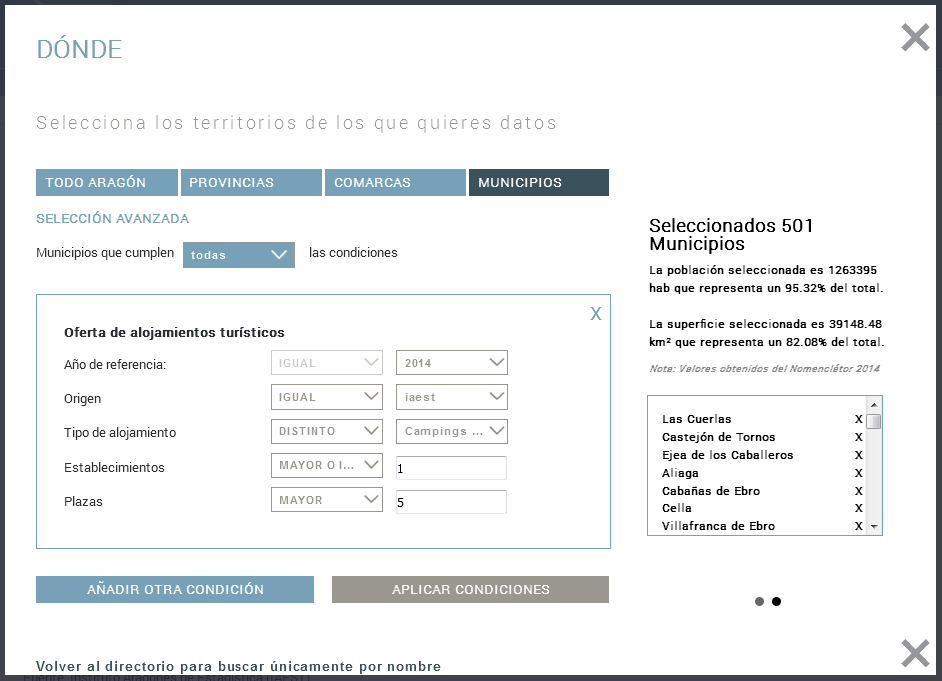 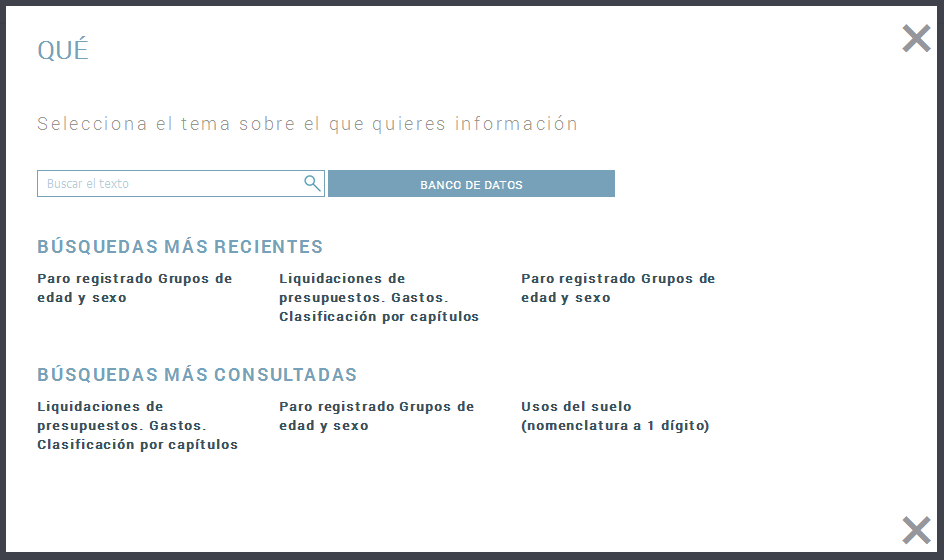 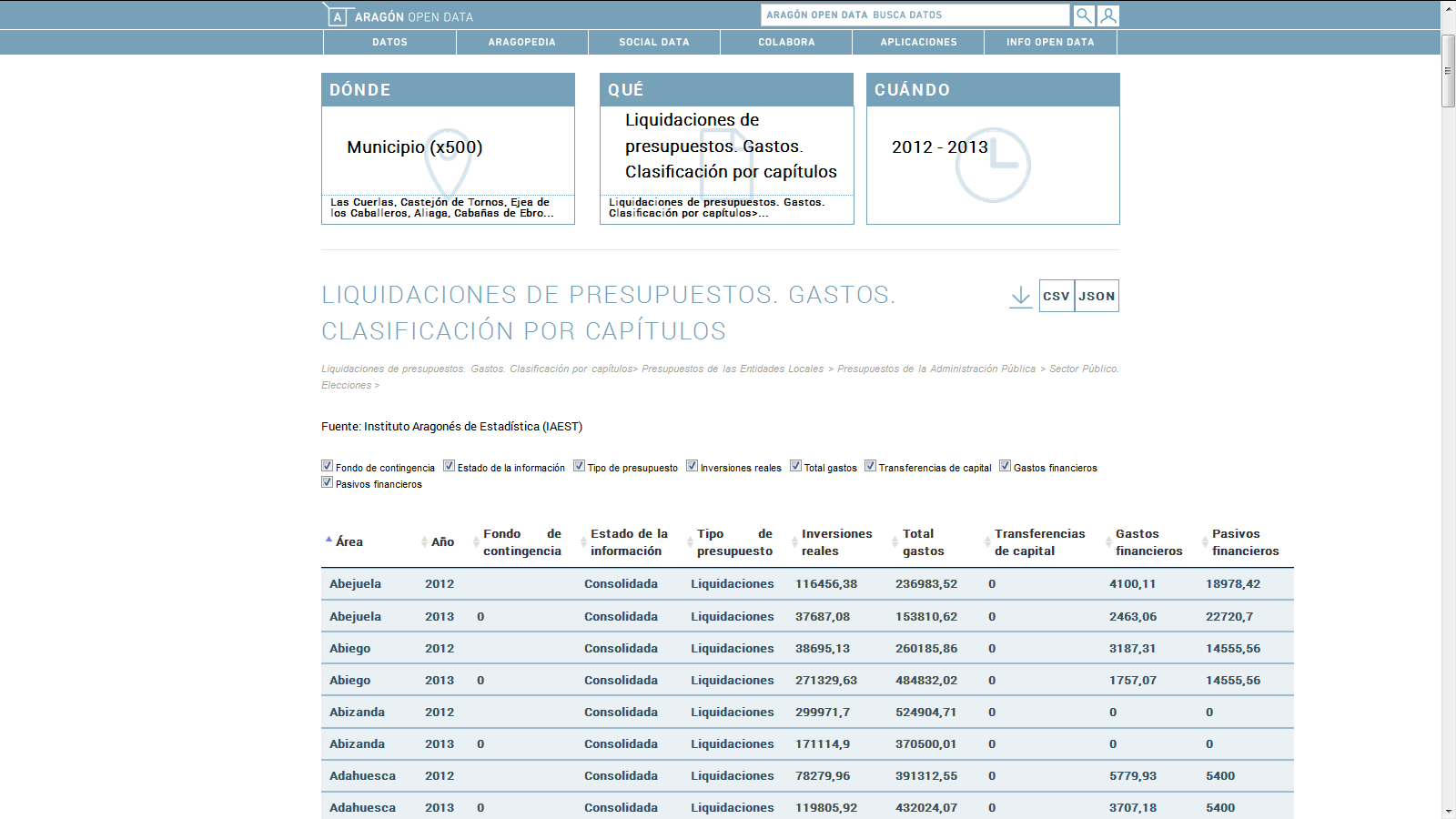 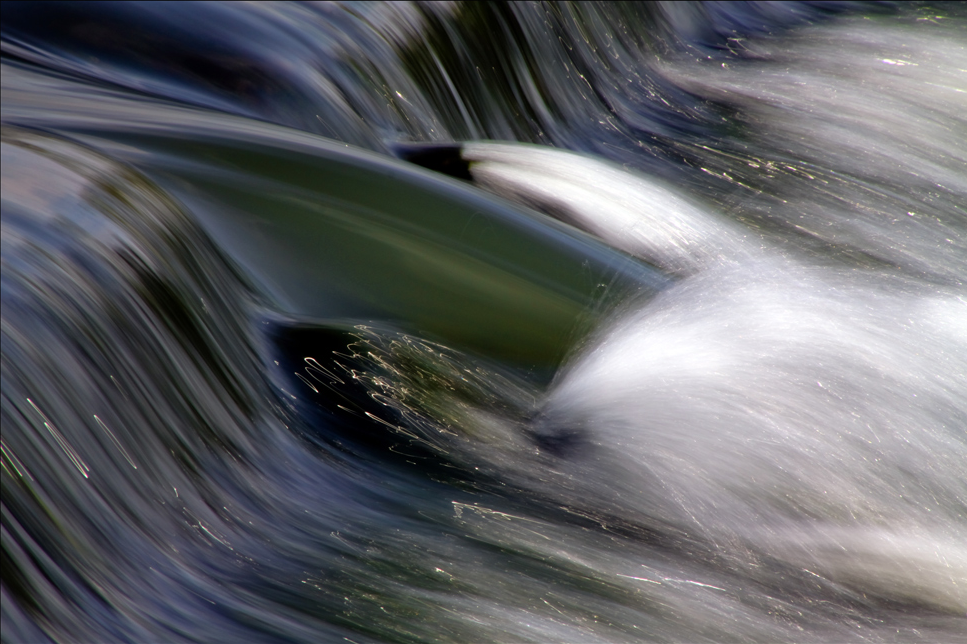 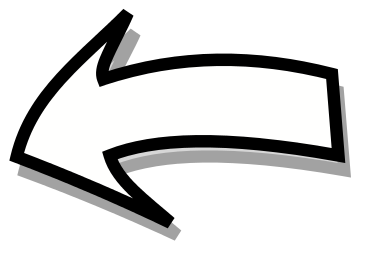 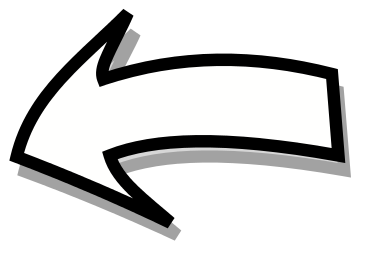 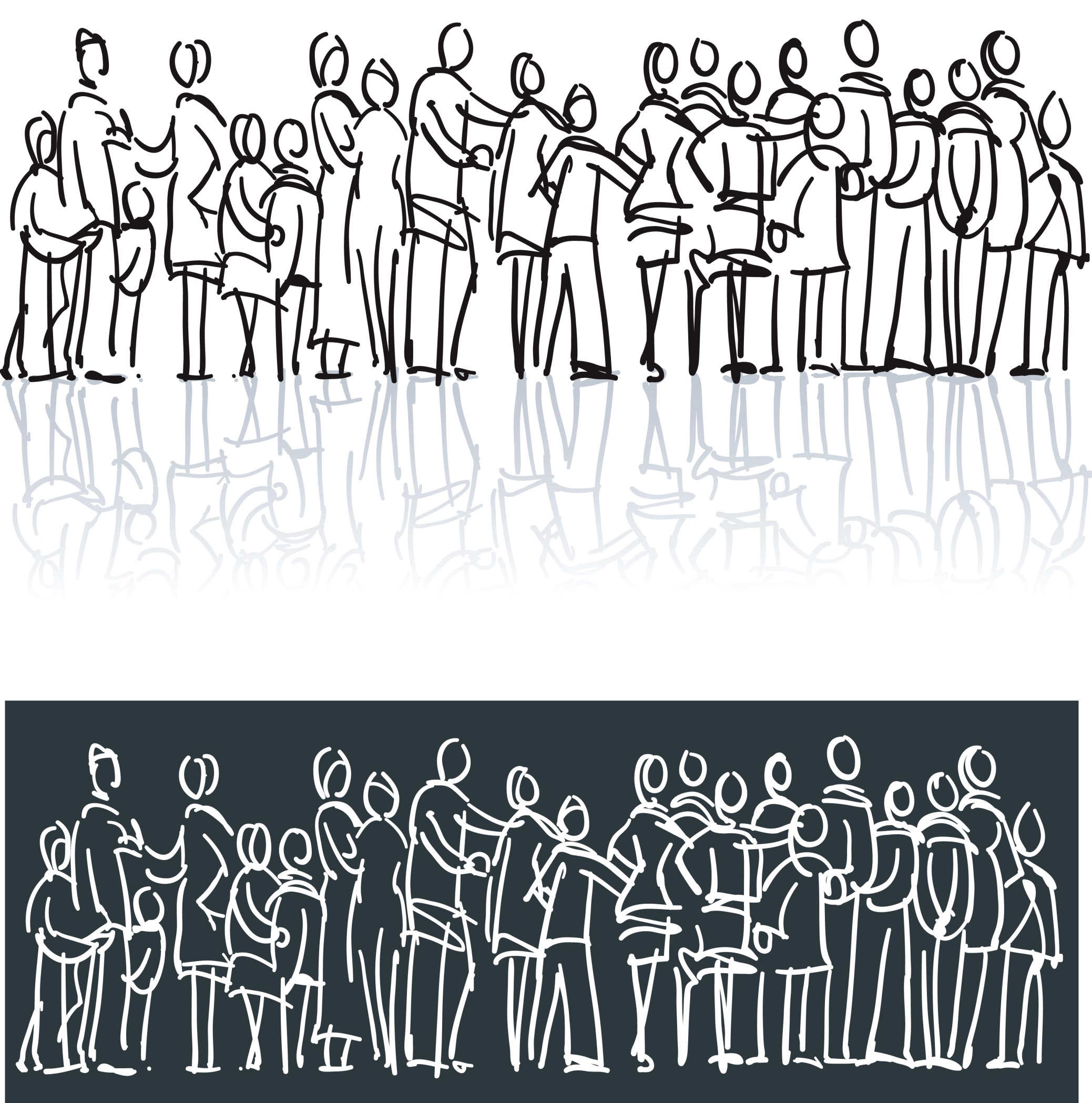 “Flow_IMG_2232”; CC BY-ND 2.0 by HJSP82: https://www.flickr.com/photos/hjsp8/3602893869/
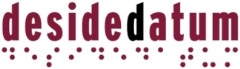 Los retos son enormes...
Aún hay pocos datos…
Los que hay no están homogeneizados…
No tenemos cultura de (gestión) de datos…

Debemos tener en cuenta los datos (de calidad) en nuestras AAPP/negocios, son un activo absolutamente imprescindible.
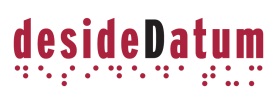 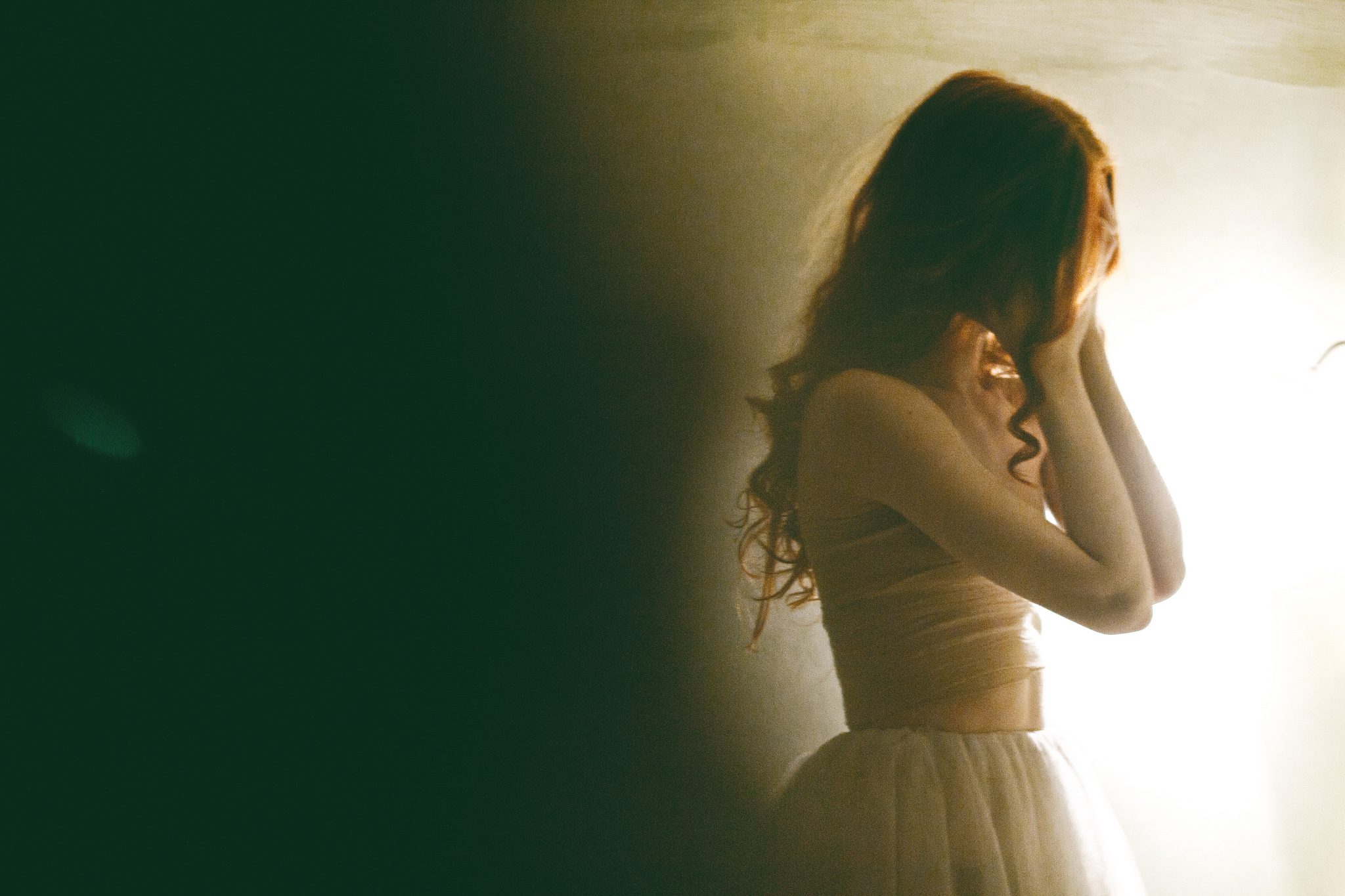 The hard reality: BUILDING OPEN DATA SERVICES IS, STILL, A PAIN

REASONS/COMMENTS:
#1: “We need more data opened”.
#2: “Open the Data is expensive”.
#3: “The Law don’t enforce me to open data”.
#4: “The open data quality is so low”.
#5: “Governments open the data that we don’t want”.
#6: “We need all data, we don’t want only the ‘cooked’ data”.
#7: “We need to homogenize all open data offer”.
#8: “From close data to open data… but in silos”.
#9: “I don’t know what the hell license is applicable”.
#10: “I have a strong distrust towards the government”. Etc. 
Source: http://www.caldocasero.es/2013/09/por-que-no-se-reutilizan-los-datos.html 
Image Source:  “Trepidation” by Julia Shashkina, CC BY-NC-ND 2.0 https://www.flickr.com/photos/81179994@N03/16477447647/in/photostream/
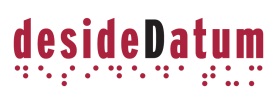 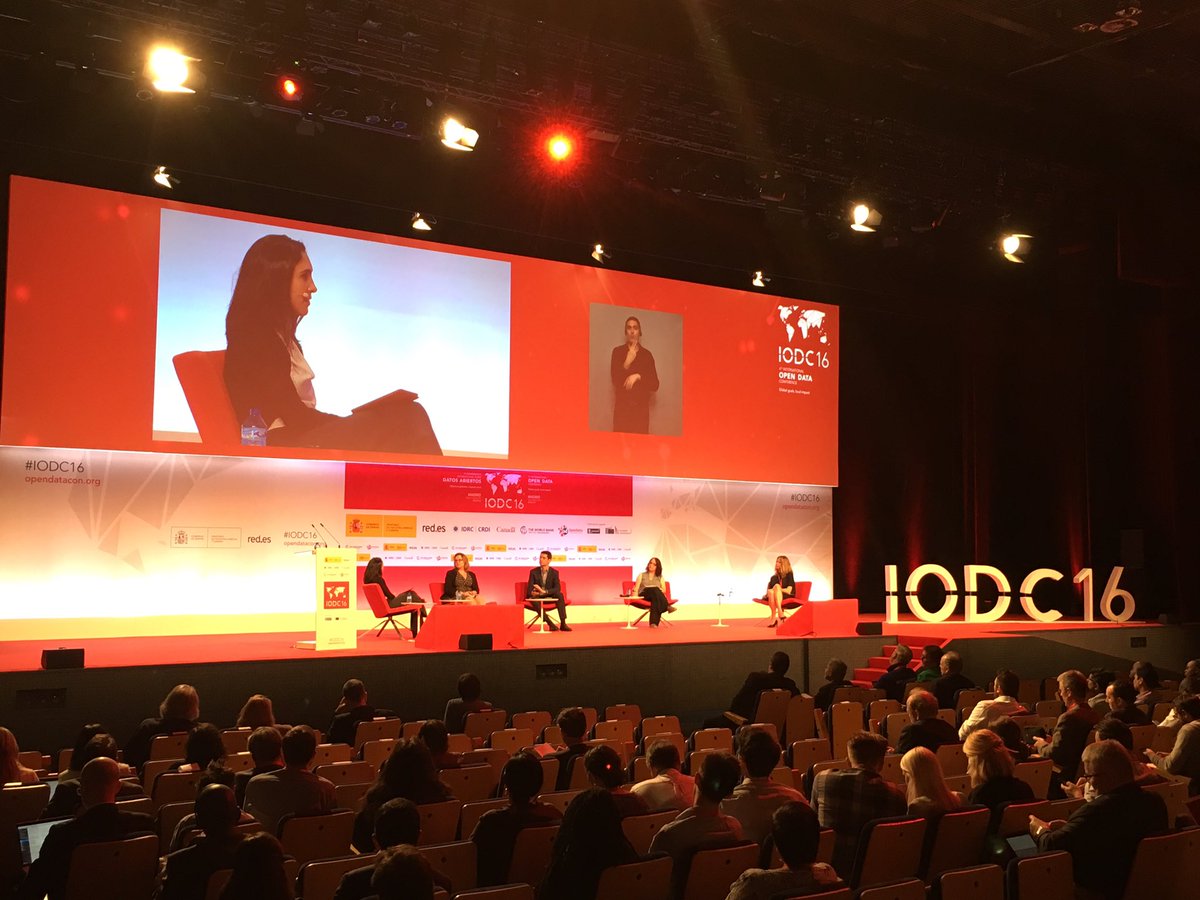 Congreso Madrid IODC 2016
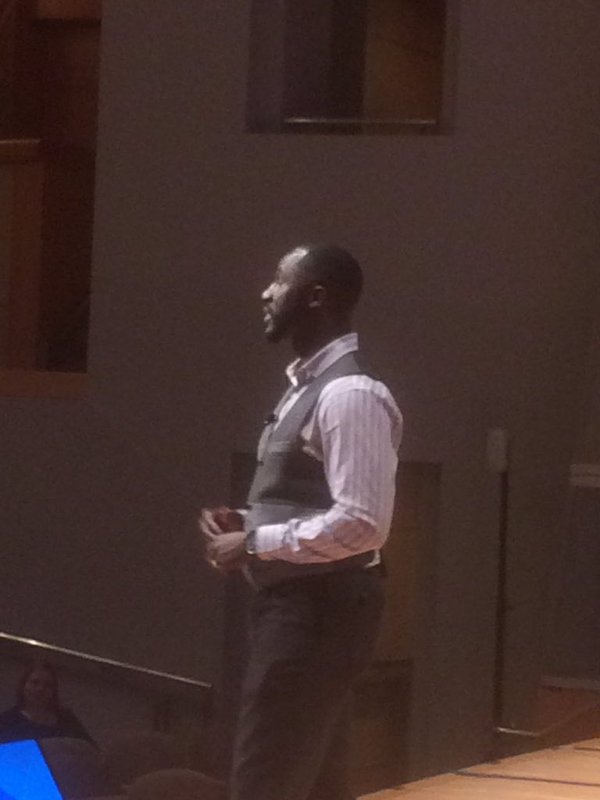 “In God we trust, but… show me the data!”

Tony Yarber
Image by Kevin Merritt: https://twitter.com/kmerritt/status/659113693859479552
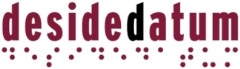 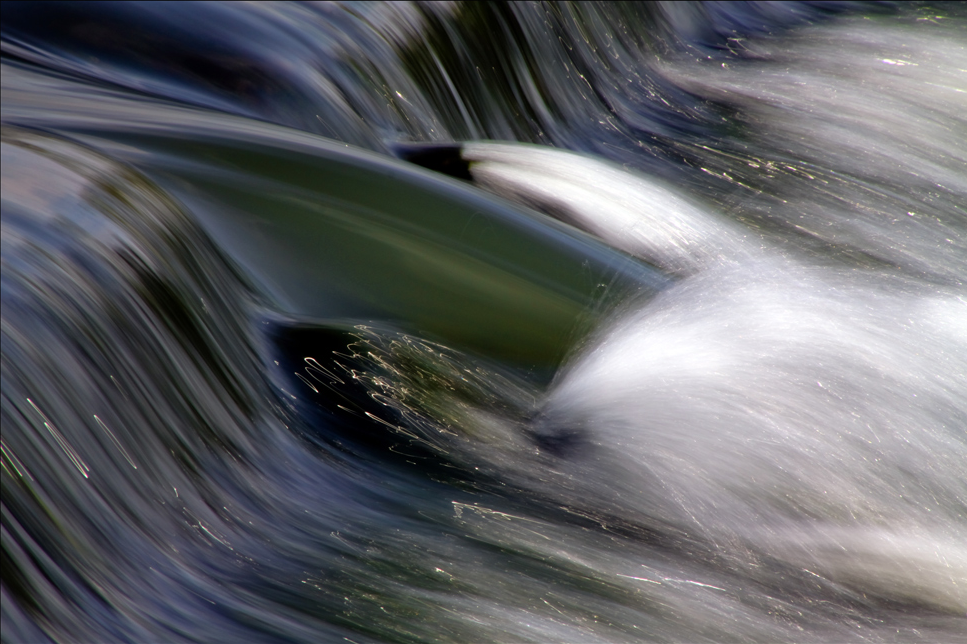 Cómo dar valor a los datos públicos 
Presentación focalizada al concepto de DATOS ABIERTOS (Open Data)
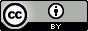 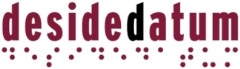 Marc Garriga Portolà (@mgarrigap)
Jornadas Insulares de Transparencia y Buen Gobierno 
Círculo de Bellas Artes, Santa Cruz de Tenerife, 10 y 11 de noviembre de 2016
“Flow_IMG_2232”; CC BY-ND 2.0 by HJSP82: https://www.flickr.com/photos/hjsp8/3602893869/